МУЛТИМЕДИЈАЛНИ ТЕСТ 2024
-национални ниво-
Упутство за израду ММТа
Пред Вама је мултимедијални тест. Састоји се од 40 питања из различитих области географије

Сваки слајд са питањем биће видљив 40 секунди. По завршетку последњег 40. питања, слајдови ће поново бити видљиви по 5 секунди 

Дозвољено је заокружити само један одговор. Након заокруживања хемијском оловком, НЕМА ВИШЕ ИСПРАВКИ!!!

Желимо Вам успешан и срећан рад
1. Како се зове локалитет са фотографије?

А) Петра
Б) Ангкор Ват
В) Ласа
Г) Вавилон
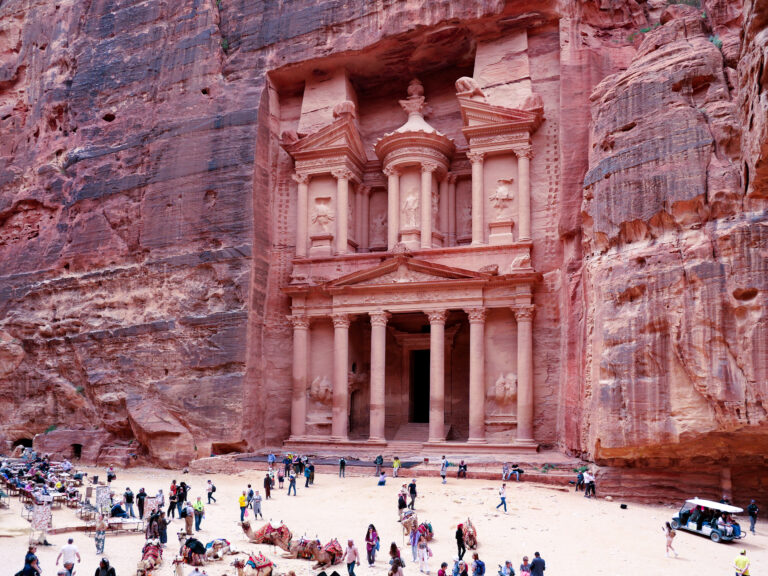 2. Избаци уљеза:

А)                                            Б)





В)                                             Г)
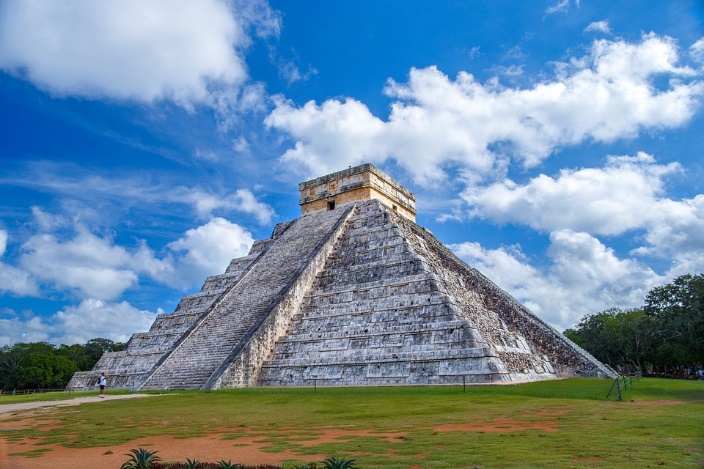 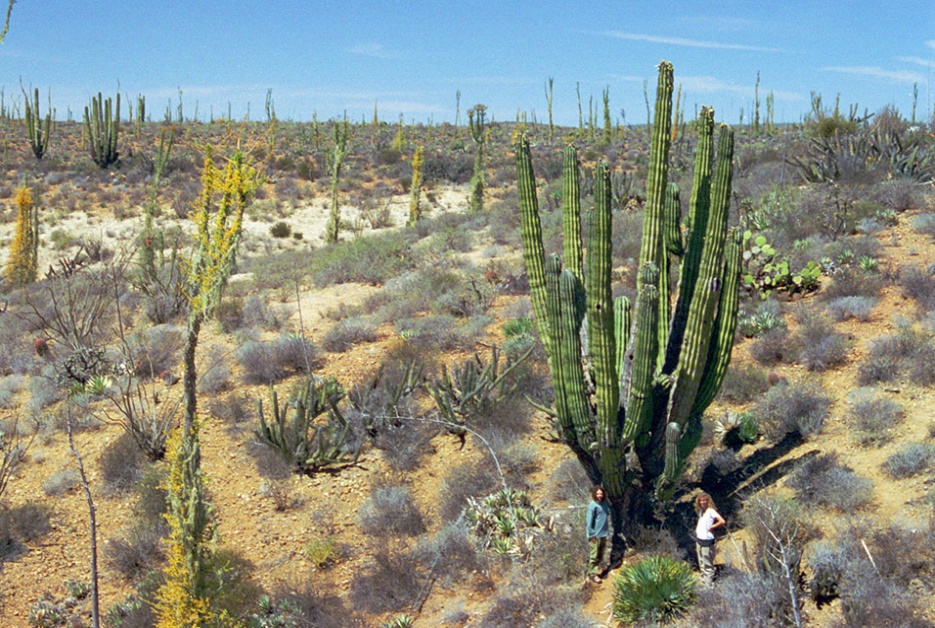 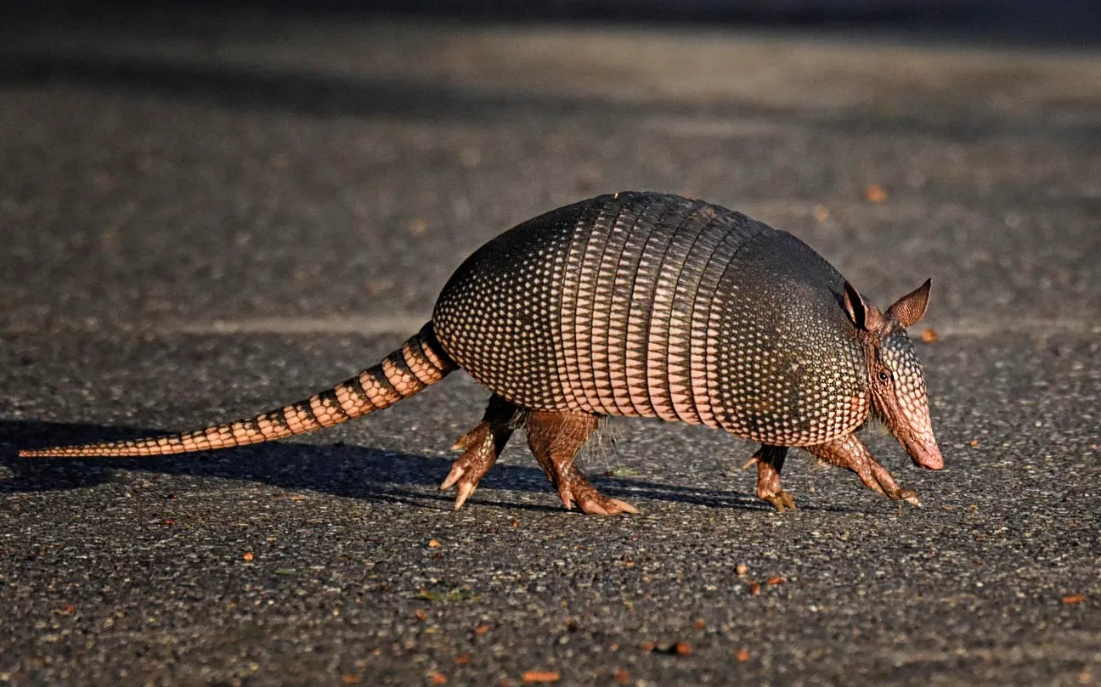 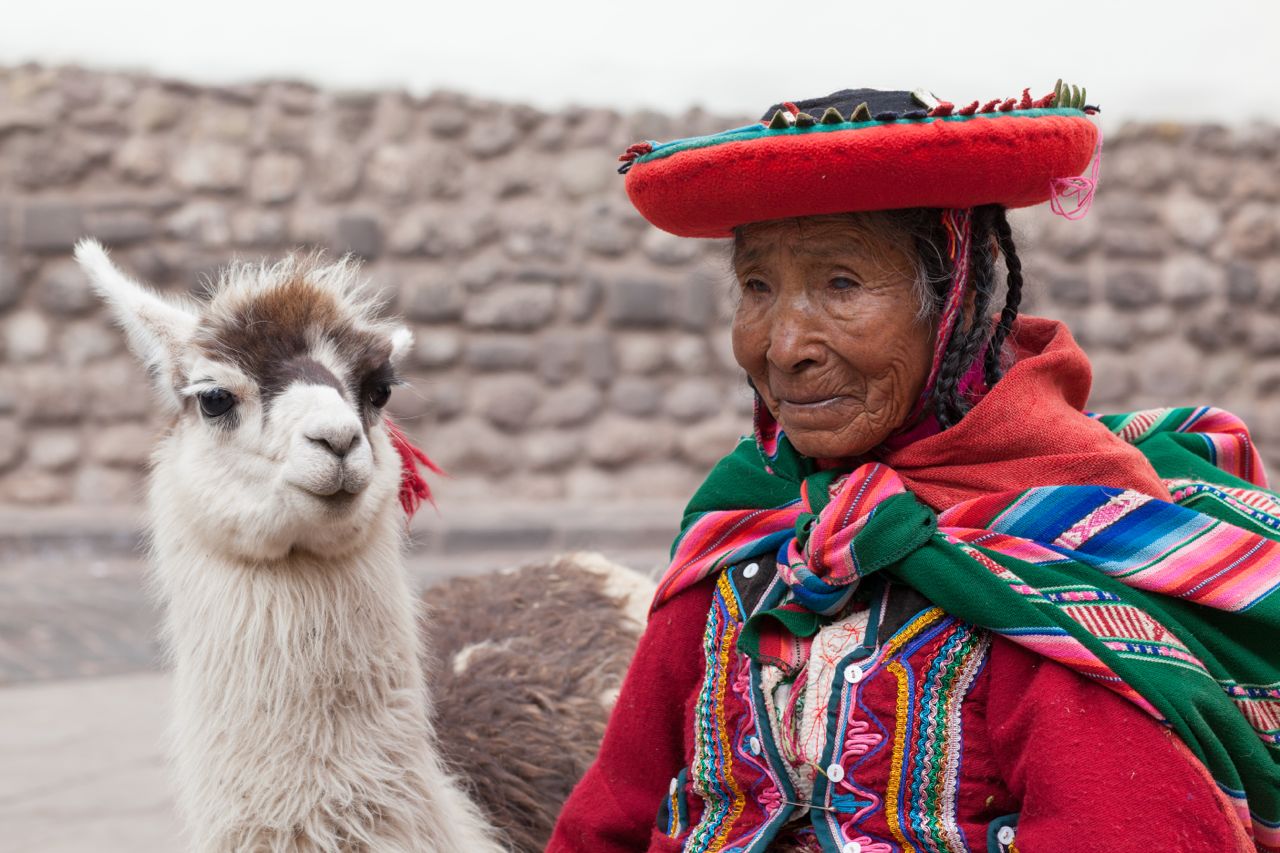 3. Један од највећих светских произвођача културе са слике је:

А) Таџикистан
Б) Узбекистан
В) Авганистан
Г) Азербејџан
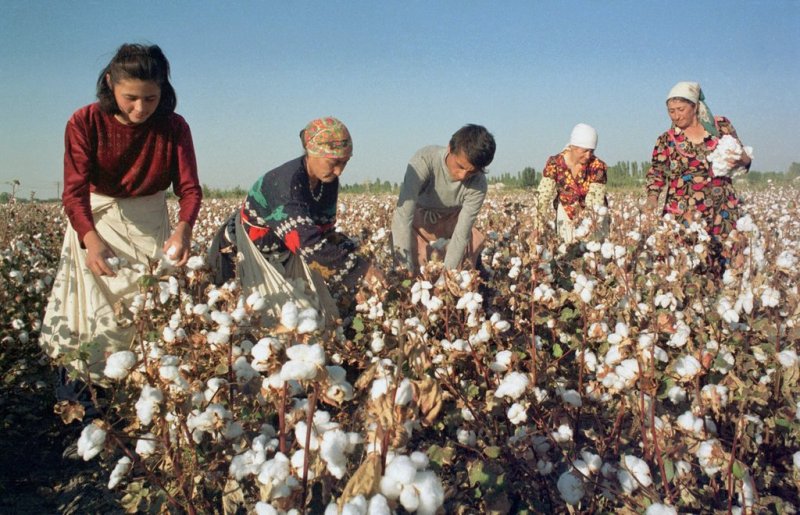 4. Рељефни облик са фотографије настао је радом:

А) Крашке ерозије
Б) Еолске ерозије
В) Абразије
Г) Тектонике
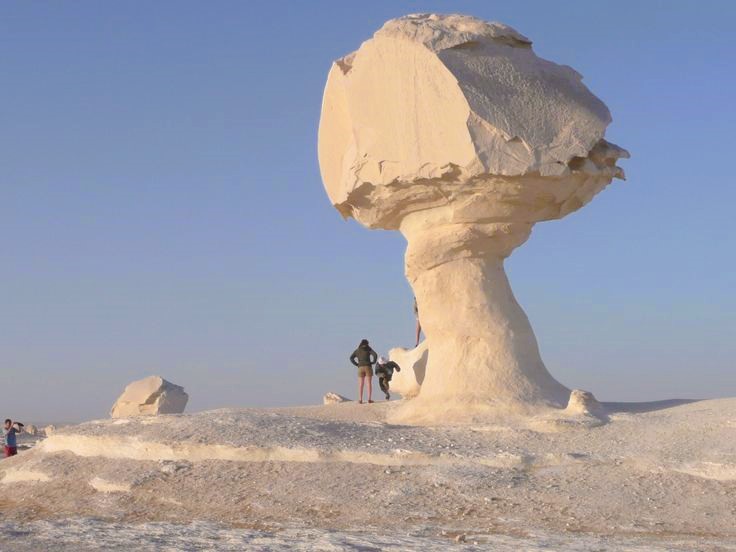 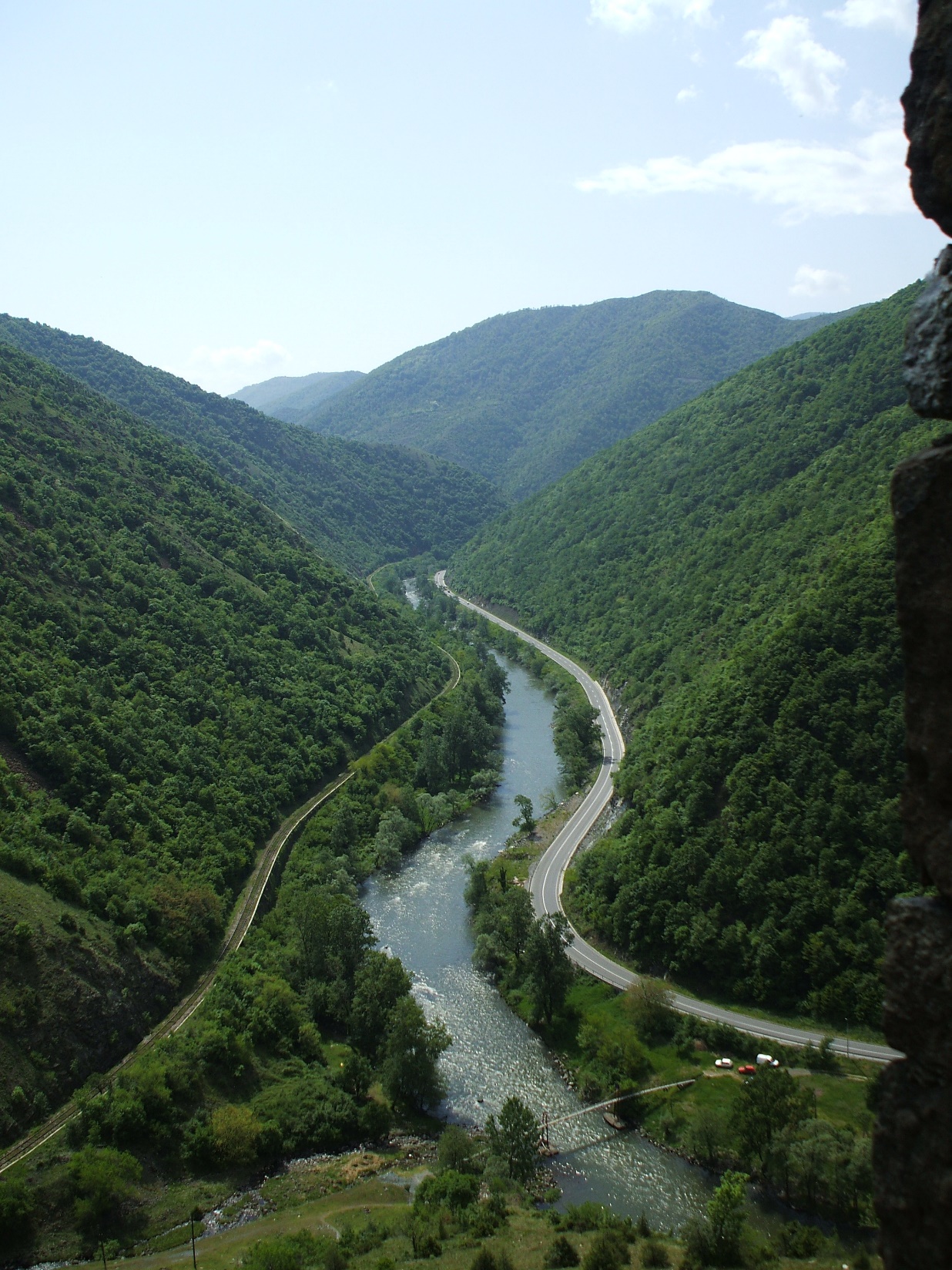 5. Са тврђаве Маглич пружа се поглед на долину:

А) Западне Мораве
Б) Лима
В) Ибра
Г) Велике Мораве
6. Клима-дијаграм одговара једном од понуђених градова :

А) Торонто
Б) Ванкувер
В) Њујорк
Г) Њу Орлеанс
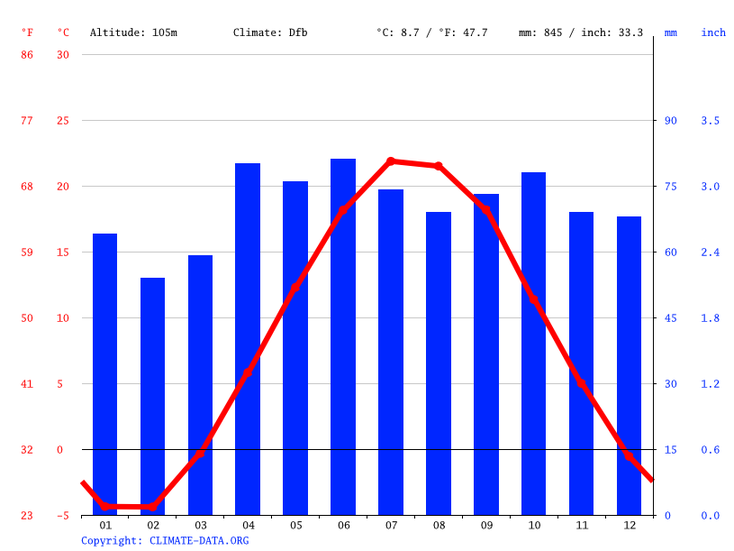 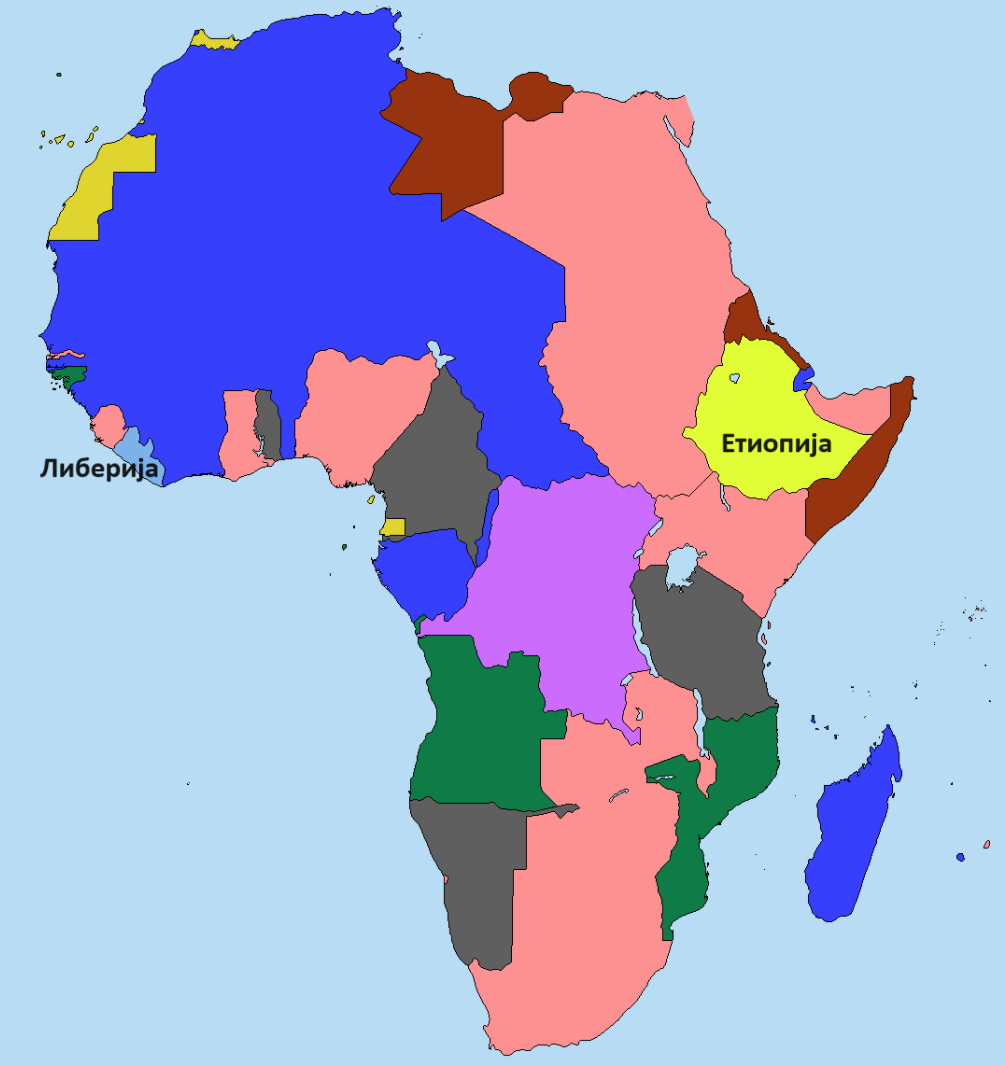 7. Карта приказује:

А) Етничке групе
Б) Војне савезе
В) Некадашњу
     колонијалну 
     поделу
Г) Верске групе
8. Ако брод плови на релацији између држава чије су заставе приказане, он мора да прође кроз:

А) Тајвански пролаз
Б) Малајски пролаз
В) Мореуз Баб-ел-Мандеб
Г) Суецки канал
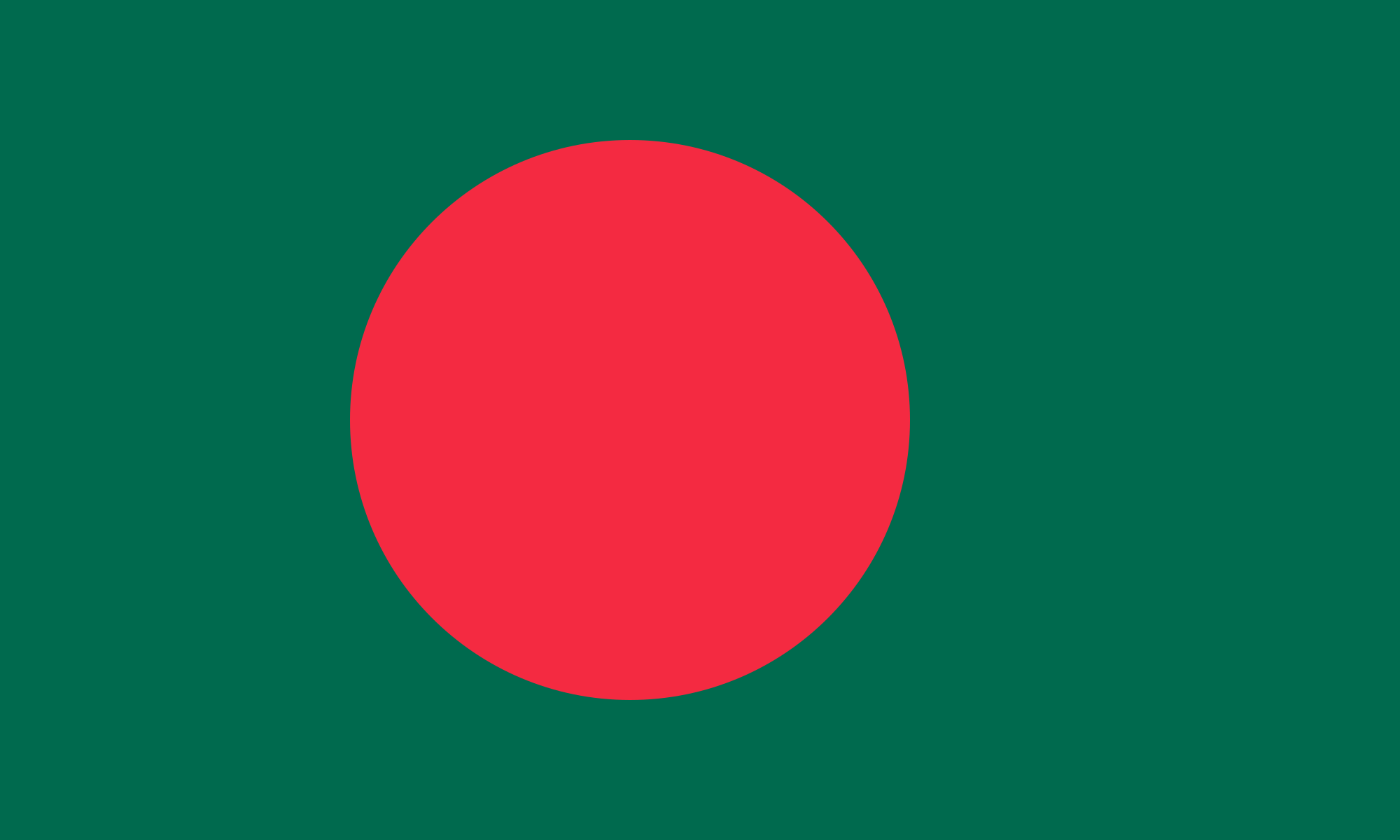 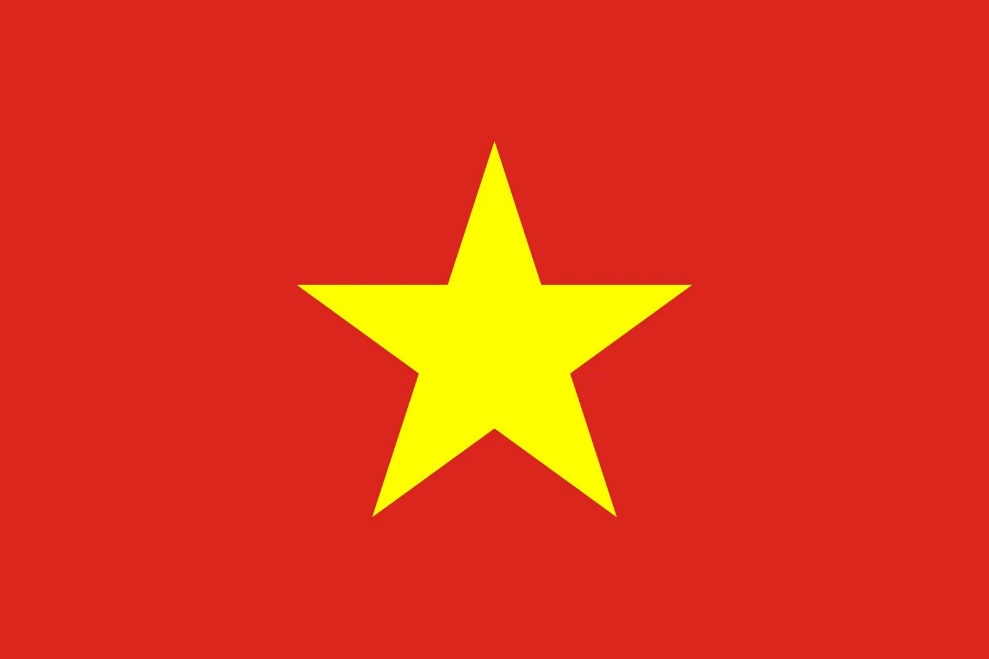 9. На карти је представљена заступљеност (на 100 000 становника):

А) Електричних аутомобила
Б) Хектара под четинарима
В) Грла оваца
Г) Ветрогенератора
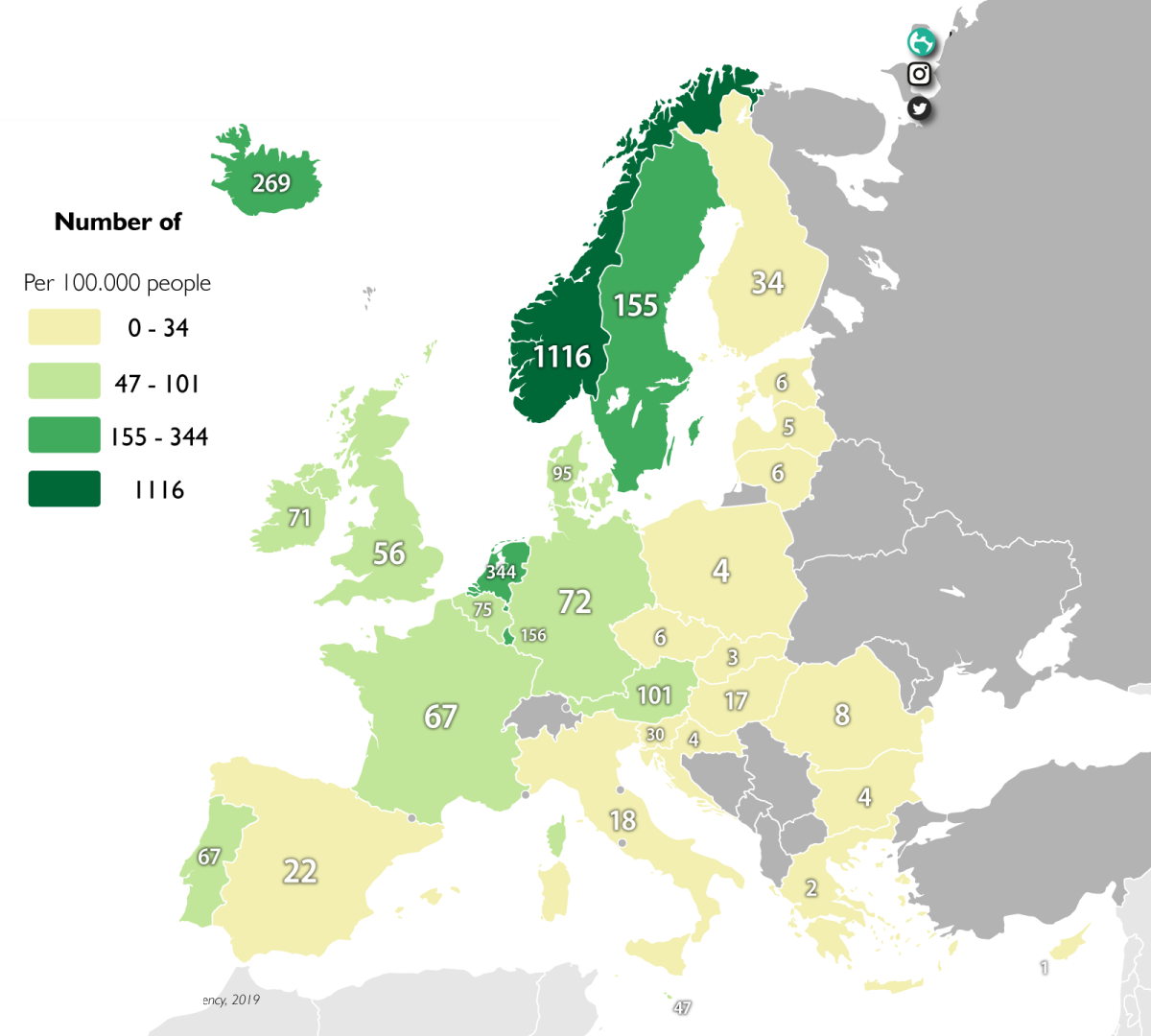 10. На фотографији је град:

А) Абу Даби
Б) Сингапур
В) Доха
Г) Мале
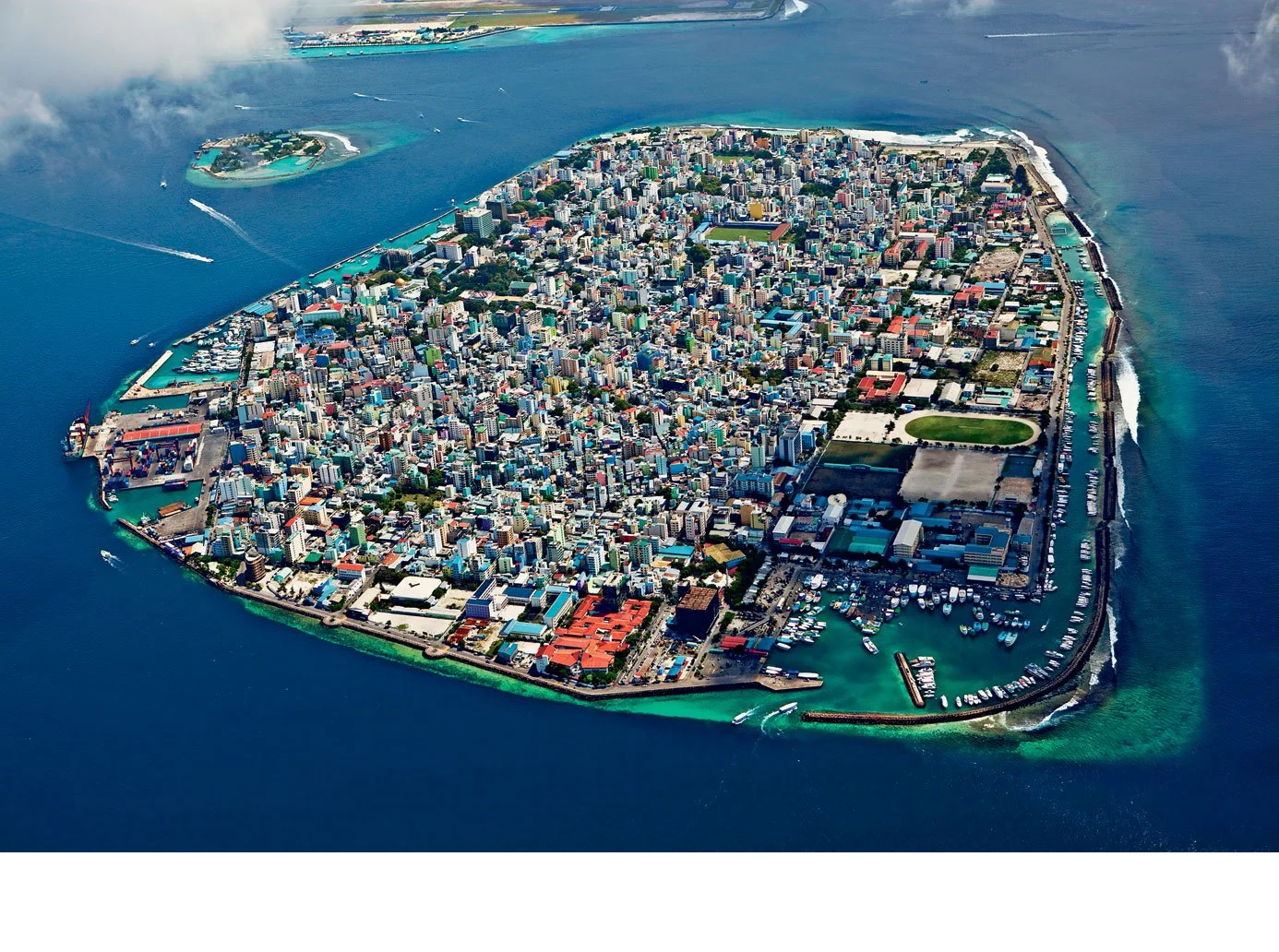 11. Манастир са фотографија налази се на падинама:

А) Златибора
Б) Фрушке горе
В) Цера
Г) Рудника
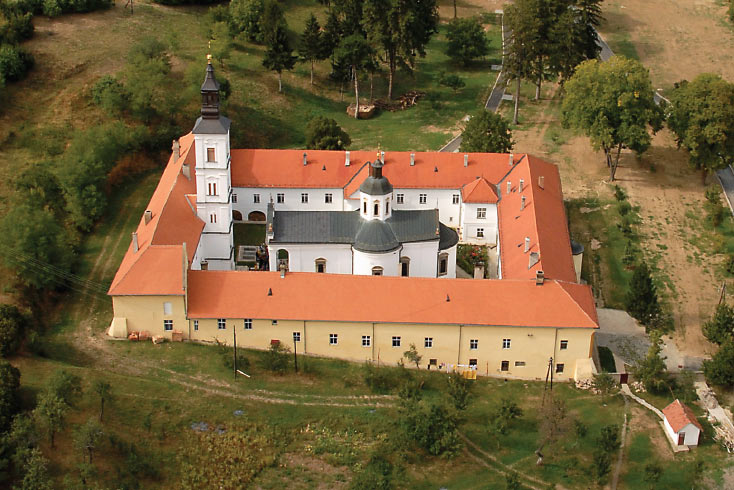 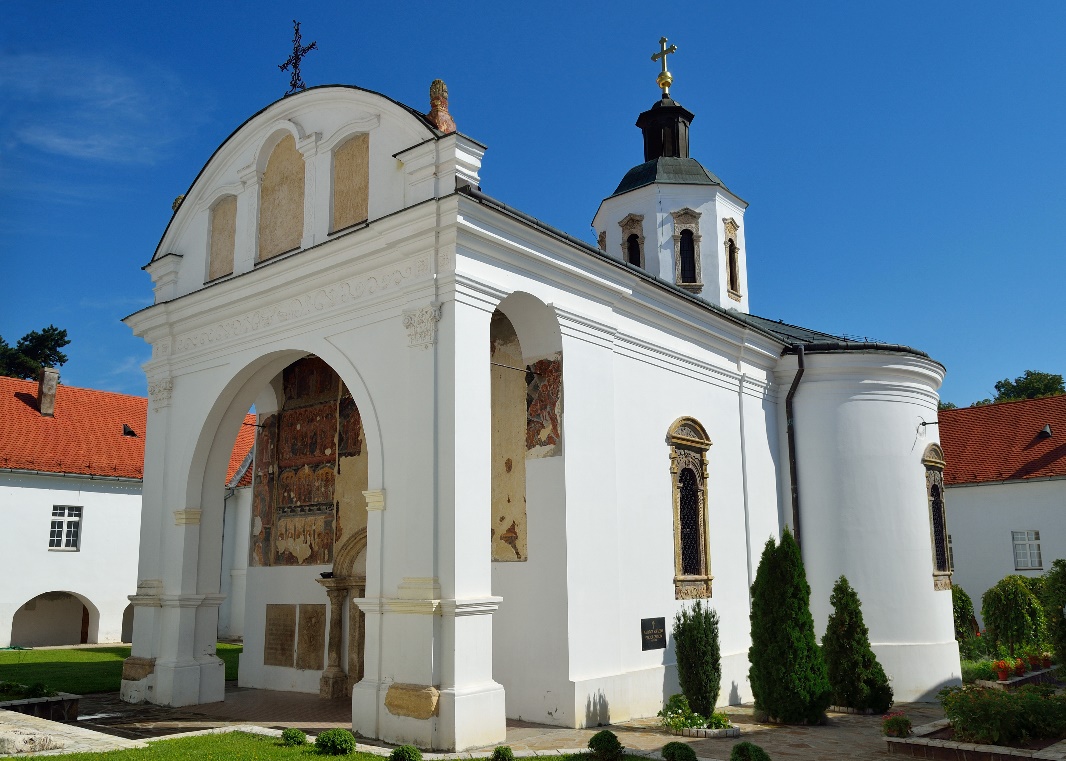 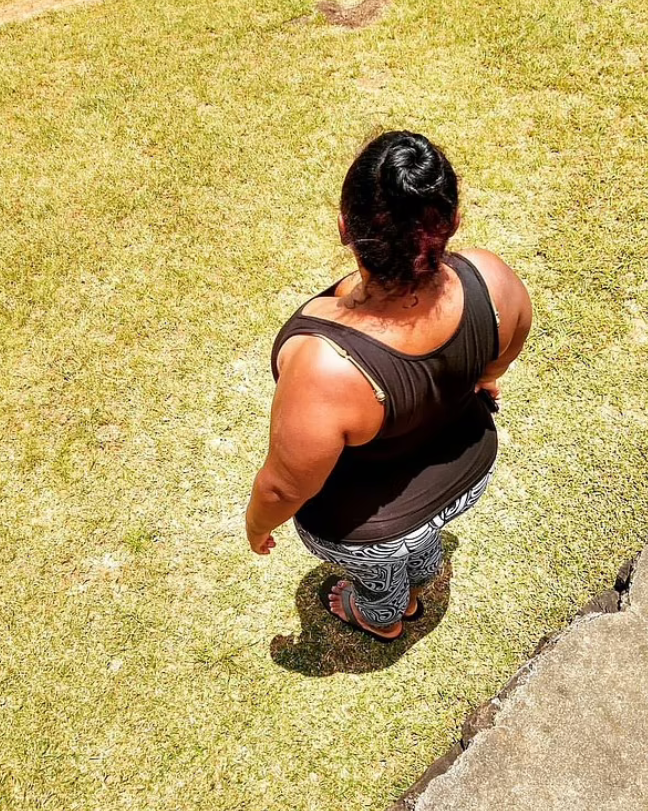 12. Фотографија је настала у централној Аустралији у подне:

А) 22. јуна
Б) 22. децембра
В) 21. марта
Г) 23. септембра
13. Поређај државе према правилном редоследу њихових застава, идући од запада према истоку:

А)


Б)


В)


Г)
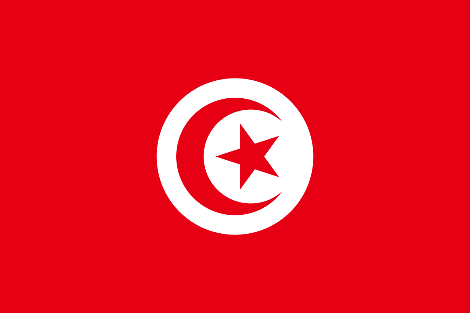 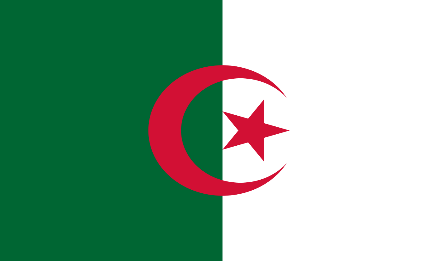 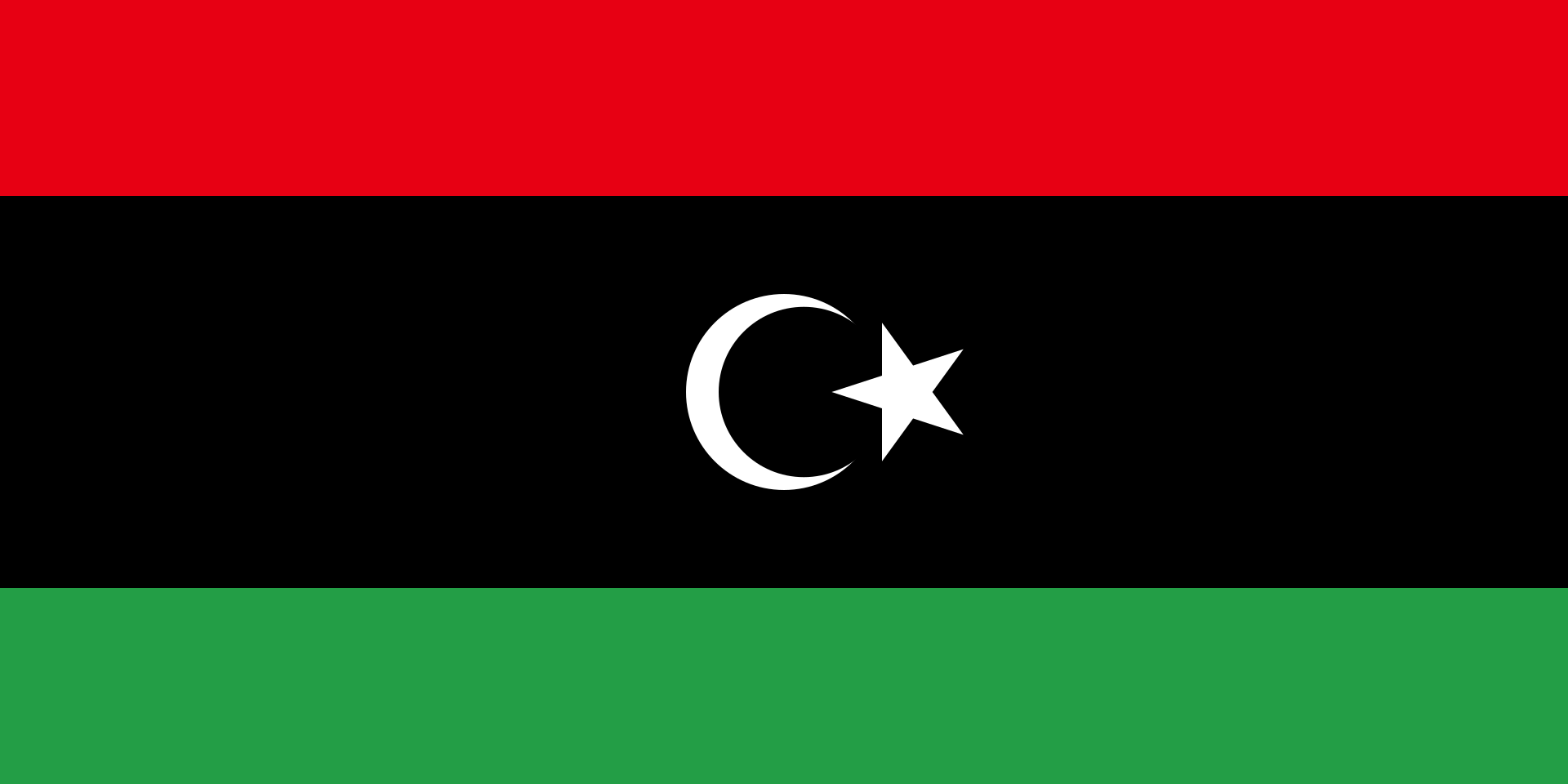 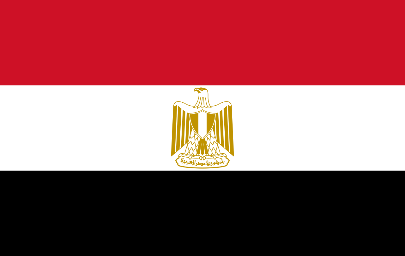 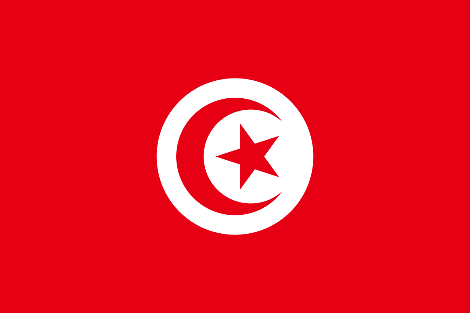 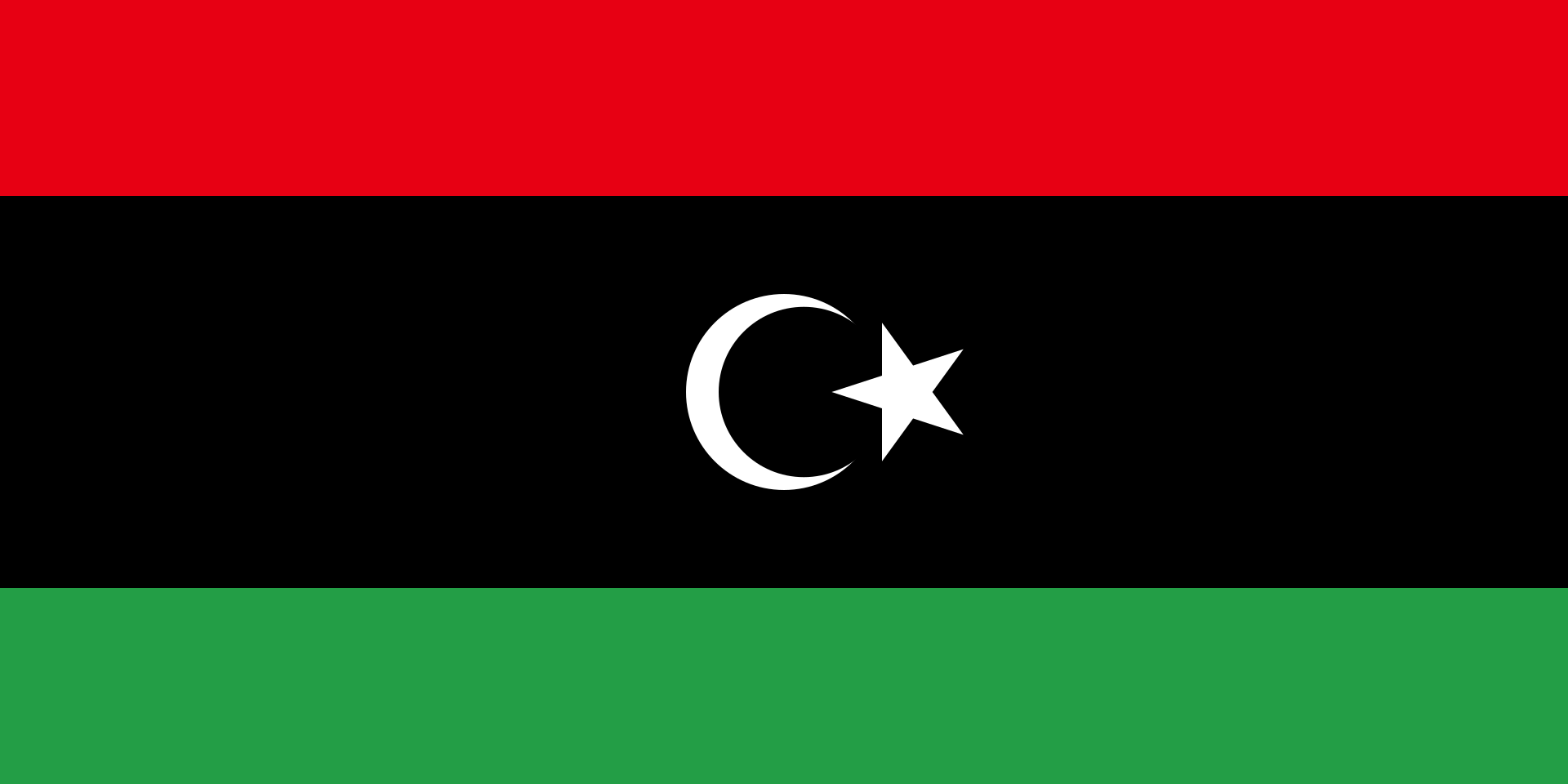 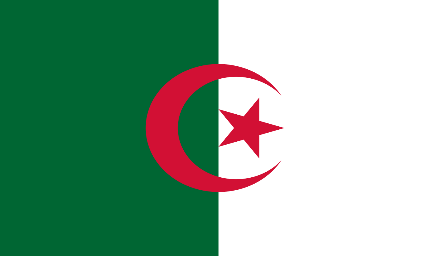 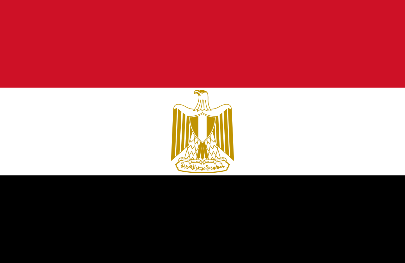 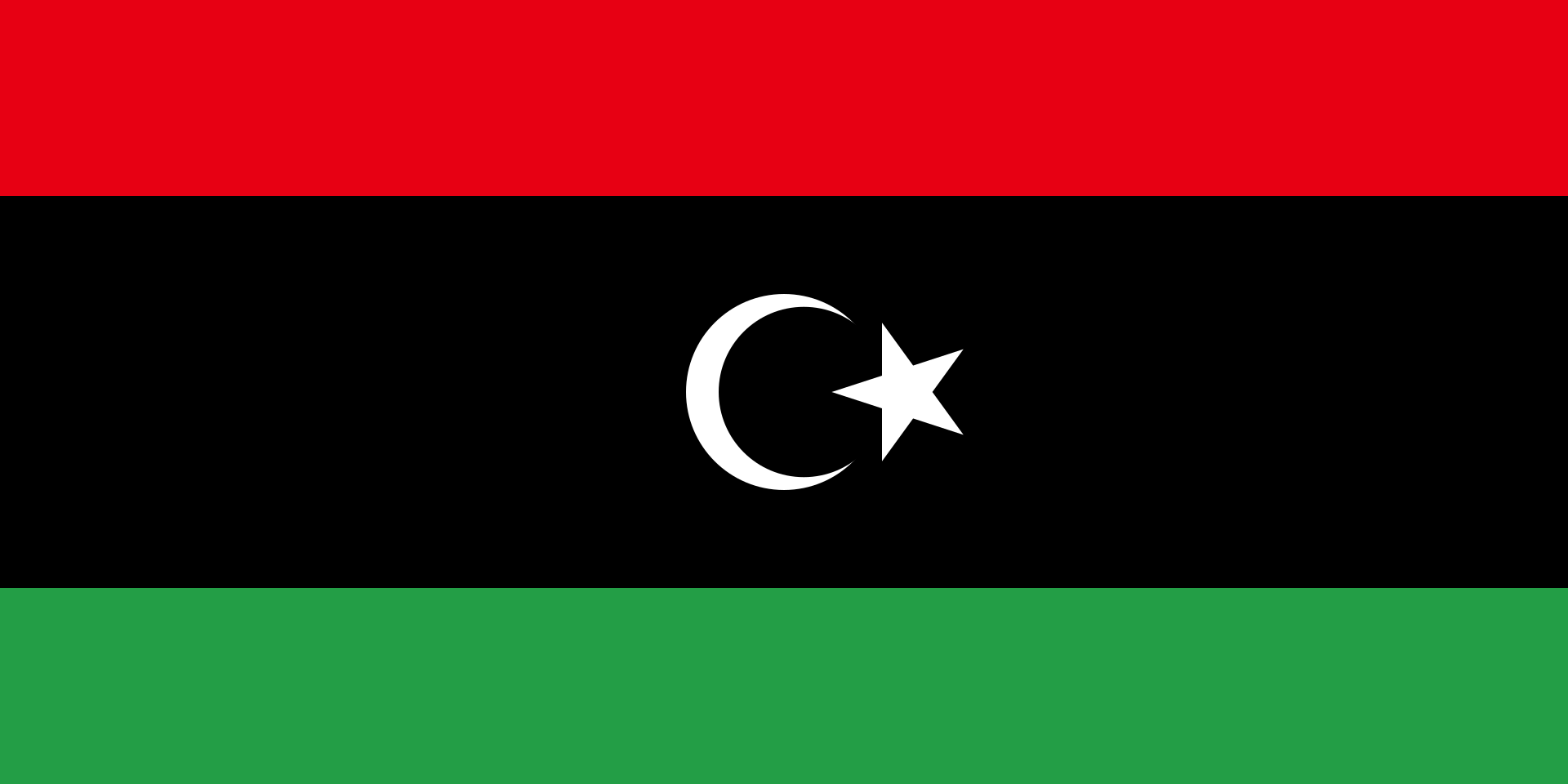 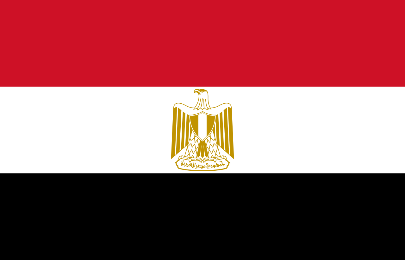 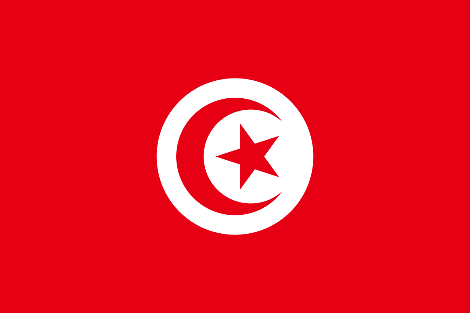 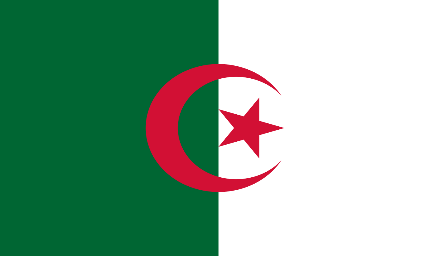 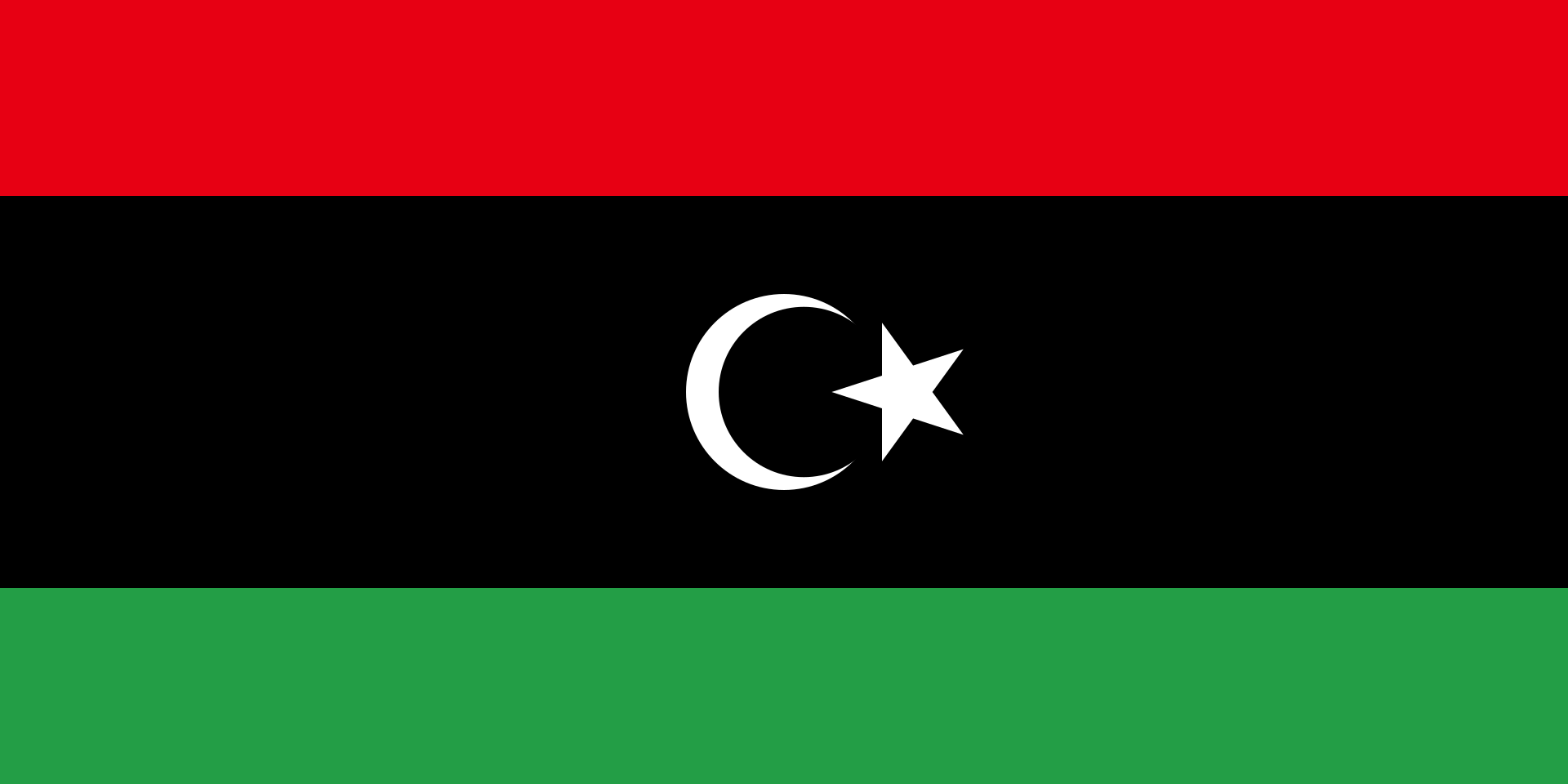 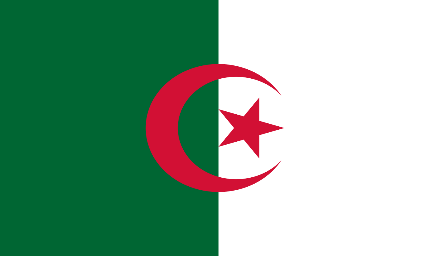 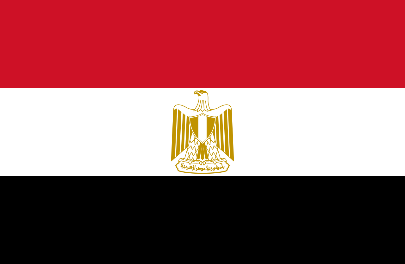 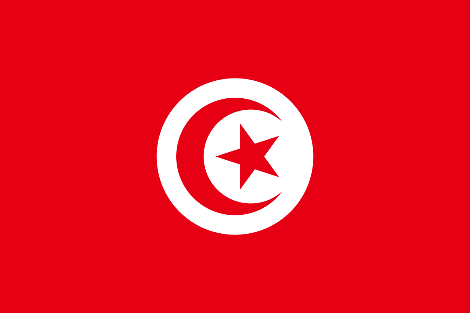 14. На фотографији је приказан град:

А) Бор                                   Б) Смедерево
В) Краљево                         Г) Прибој
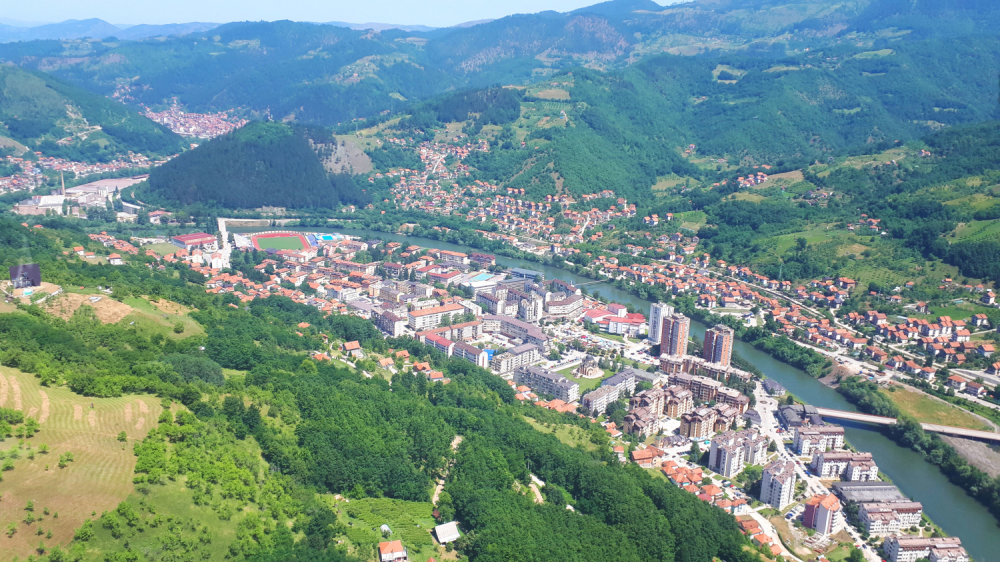 15. Графикон представља 10 највећих светских произвођача:

А) Дијаманата
Б) Сребра
В) Платине
Г) Злата
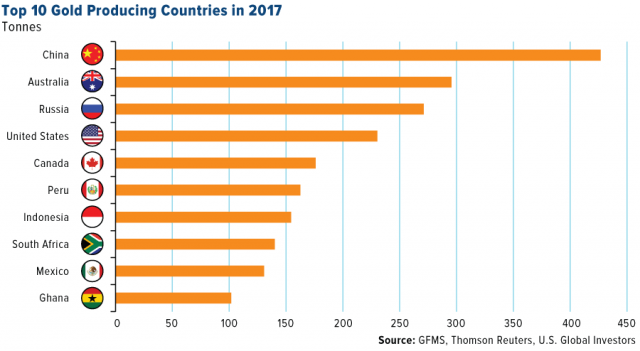 16. Фотографија је настала на територији:

А) Новог Зеланда
Б) Чилеа
В) Перуа
Г) Шведске
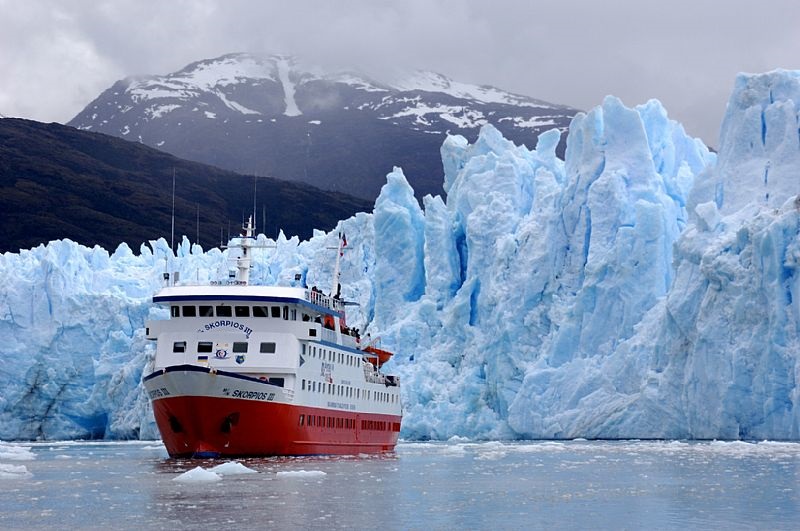 17. На карти је зеленом и плавом бојом представљен просторни размештај:

А) Ливада и пашњака
Б) Шума
В) Највећих годишњих
    количина падавина
Г) Сеизмички најтруснијих 
     терена
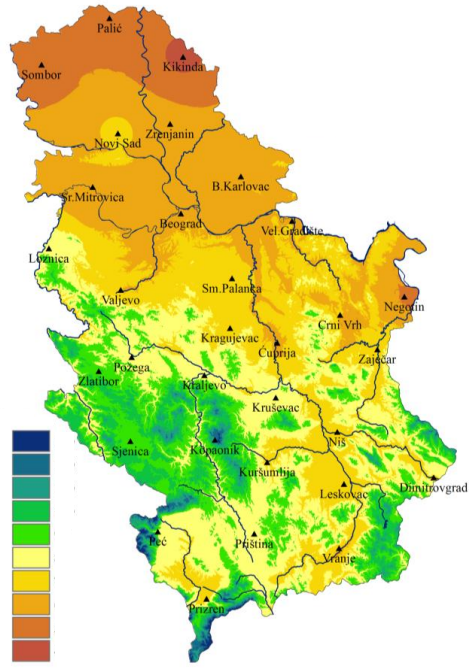 18. Објекат са слике намењен је превасходно за:
А) Спорт и рекреацију 
Б) Заштиту од буке 
В) Унапређење естетске вредности пејзажа 
Г) Кретање животиња
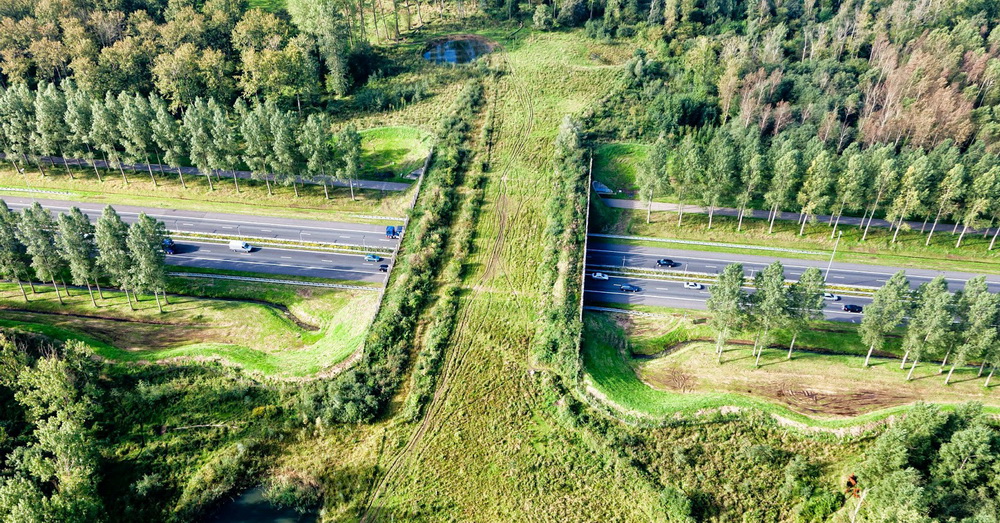 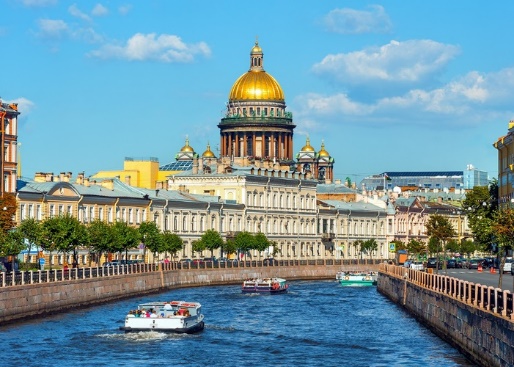 19. Град са фотографија
 налази се на обали:

А) Руског залива
Б) Финског залива
В) Ботничког залива
Г) Ришког залива
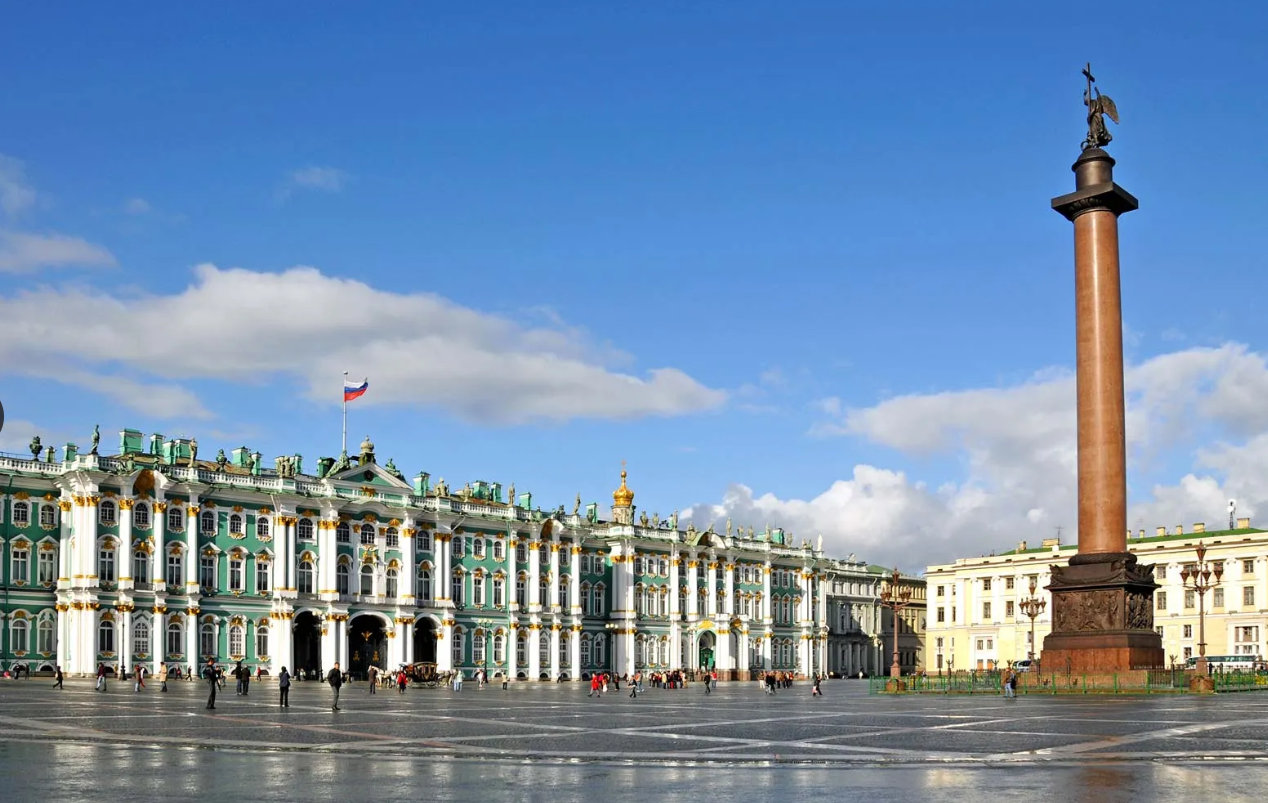 20. На карти су приказане просечне вредности:

А) Стопе наталитета
Б) Стопе морталитета
В) Стопе фертилитета
Г) Стопе природног прираштаја
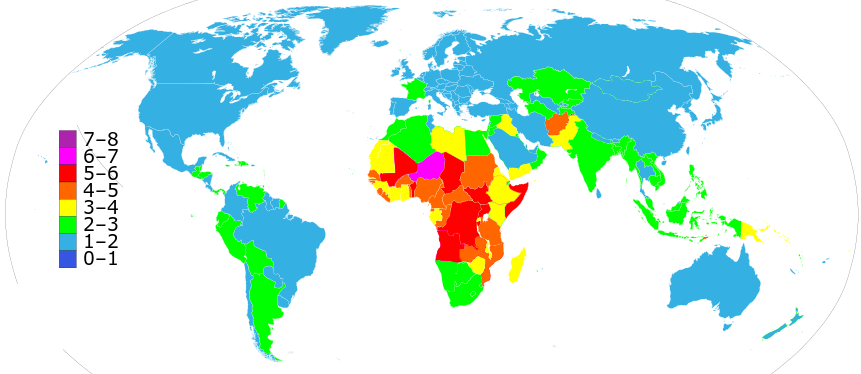 21. Шта је означено на сателитском снимку?

А) Шетландска острва
Б) Фарска острва
В) Свалбард
Г) Нова Земља
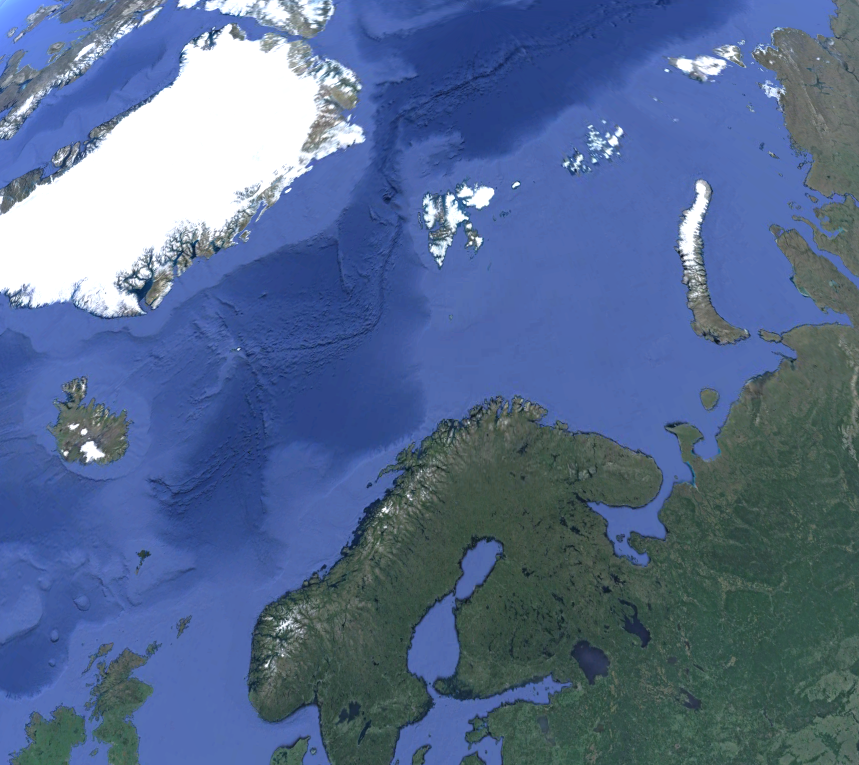 22. Избаци уљеза:

А)                                           Б)





В)                                            Г)
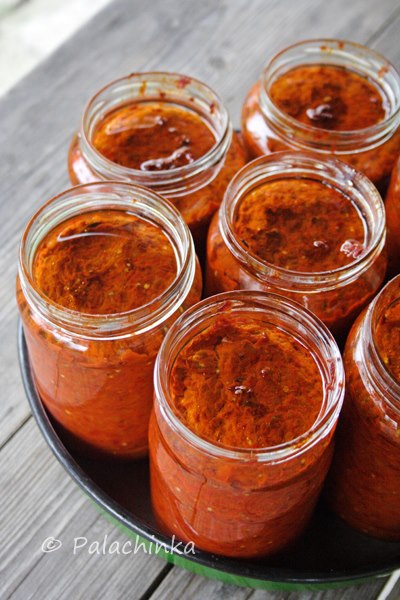 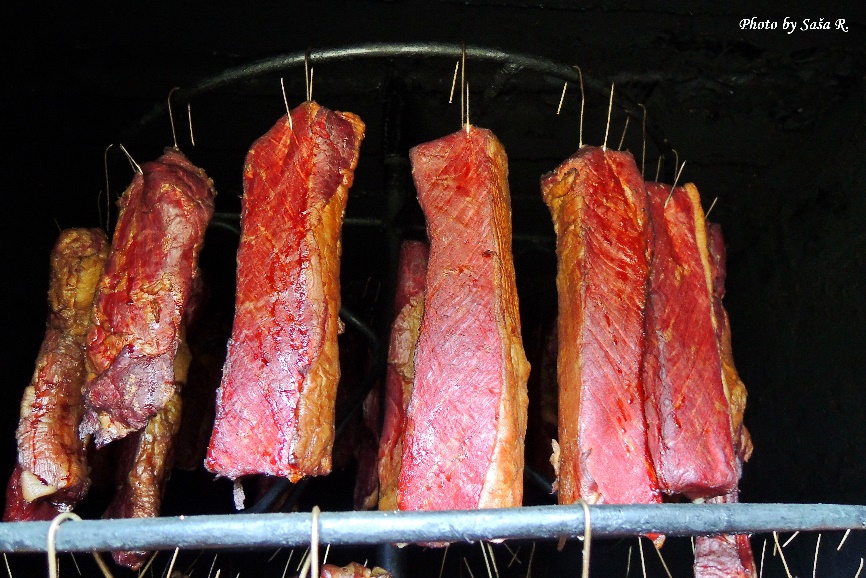 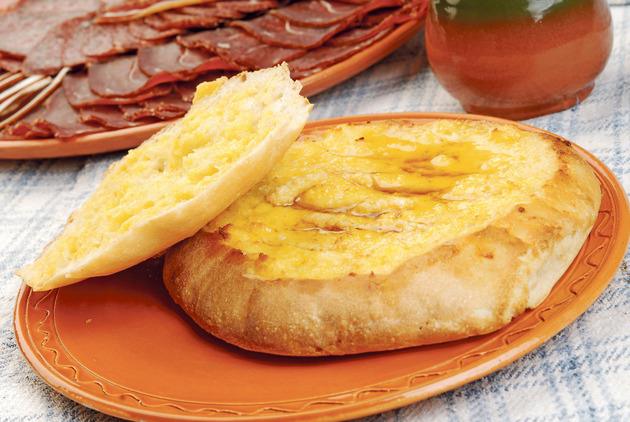 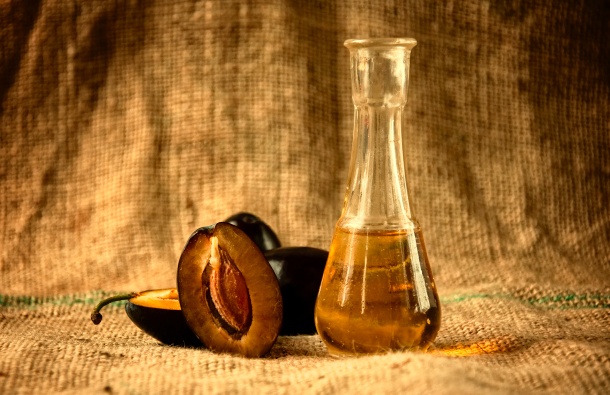 23. Животињу са фотографије можемо видети у:

А) Пустињи Гоби
Б) Сахари
В) Атаками
Г) Пустињи Намиб
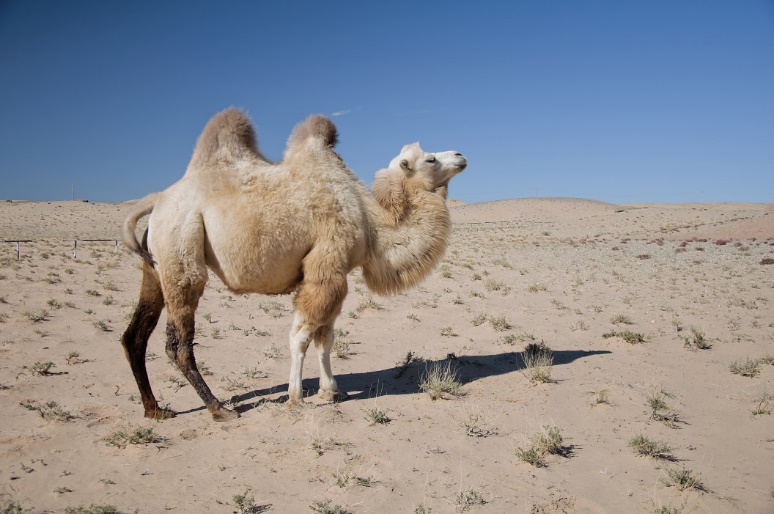 24. Главни фактор настанка водопада са слике је:

А) Флувијална ерозија
Б) Флувијална акумулација
В) Крашка ерозија
Г) Тектоника
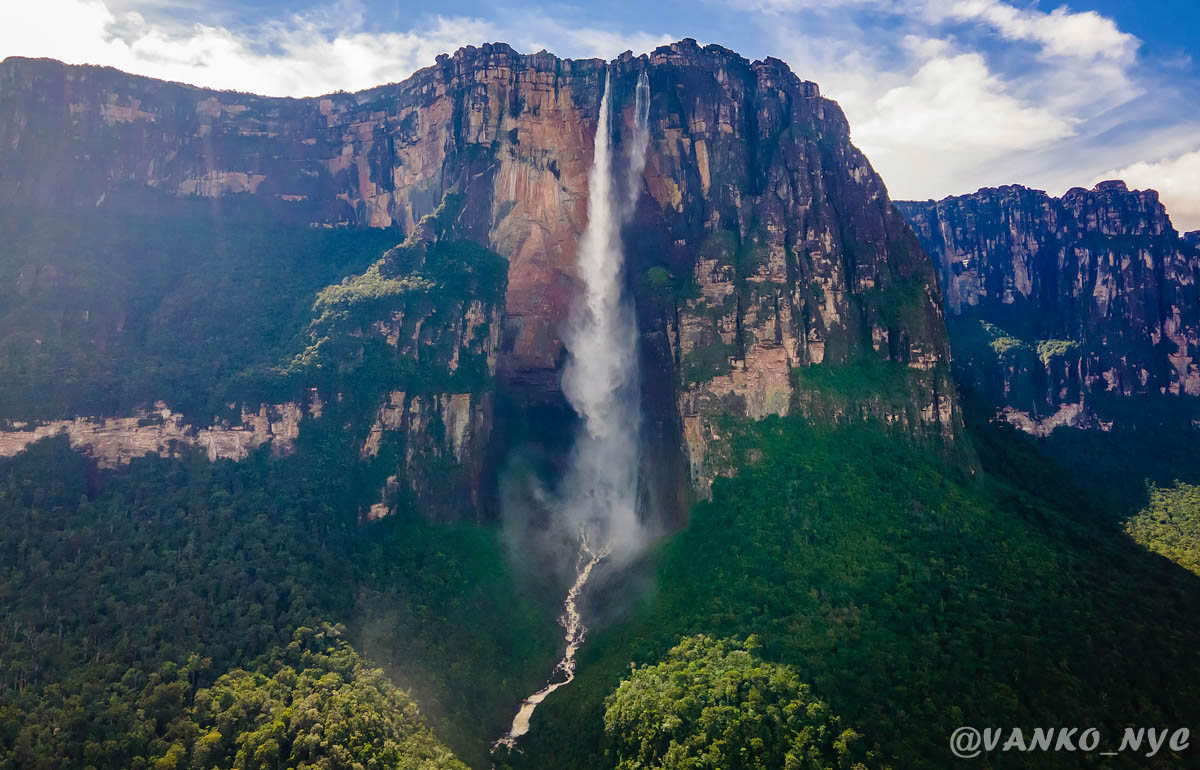 25. Уравнотежена полна структура Катара (2020) је нарушена услед:

А) Емиграције женског ст.        Б) Досељавања избеглица
В) Досељавања страних радника     Г) Смртности жена
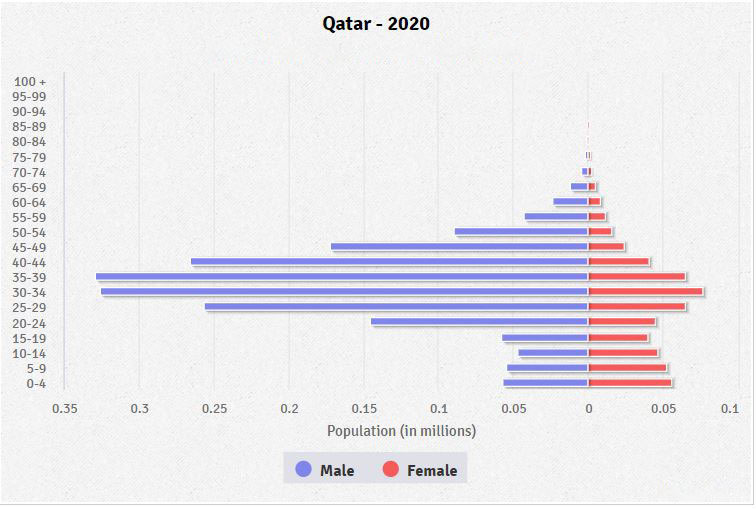 М                       Ж
26. Пејзаж са фотографије настао је захваљујући:

А) Крчењу шуме
Б) Обради земљишта
В) Рударству
Г) Земљотресу
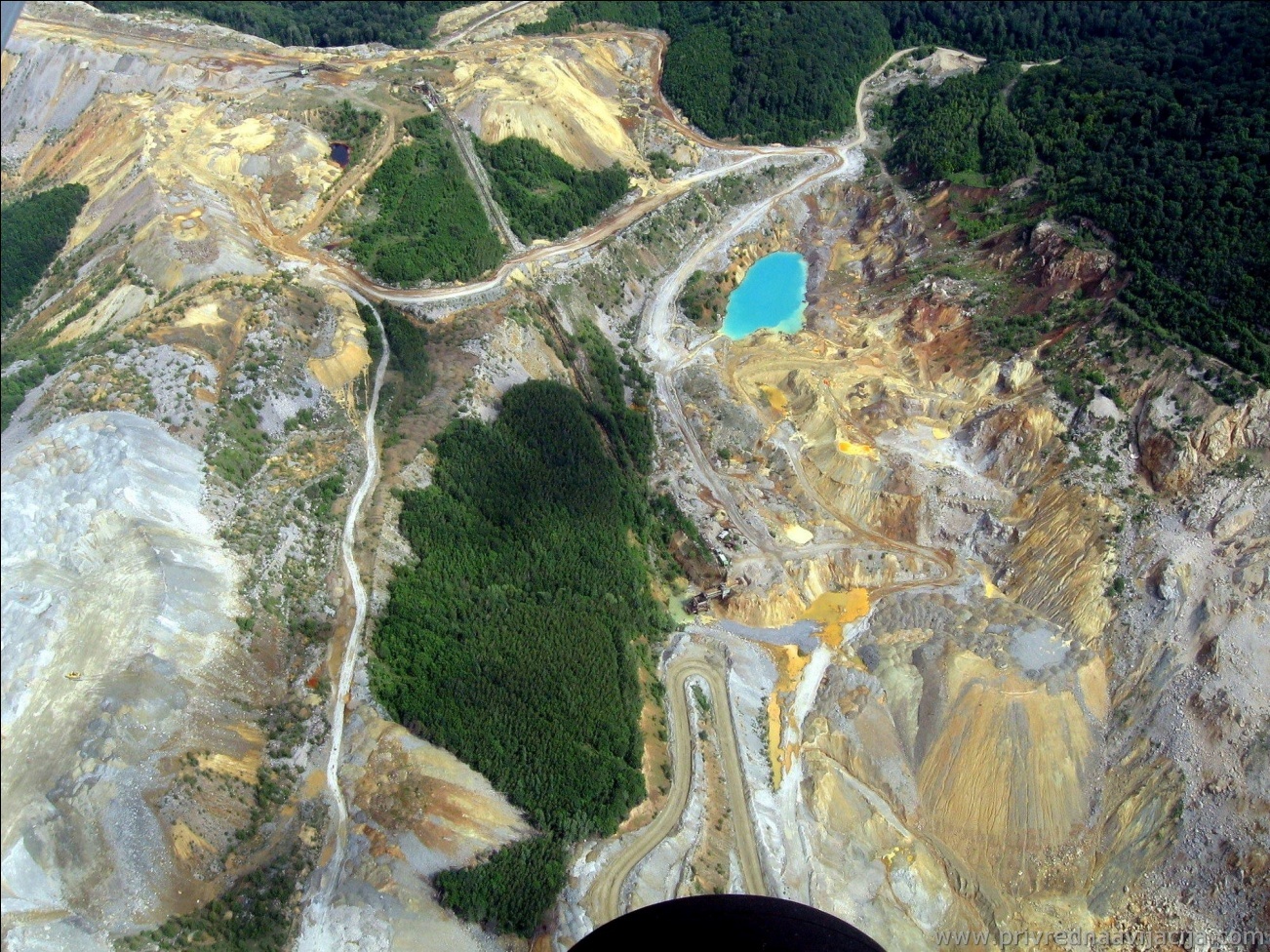 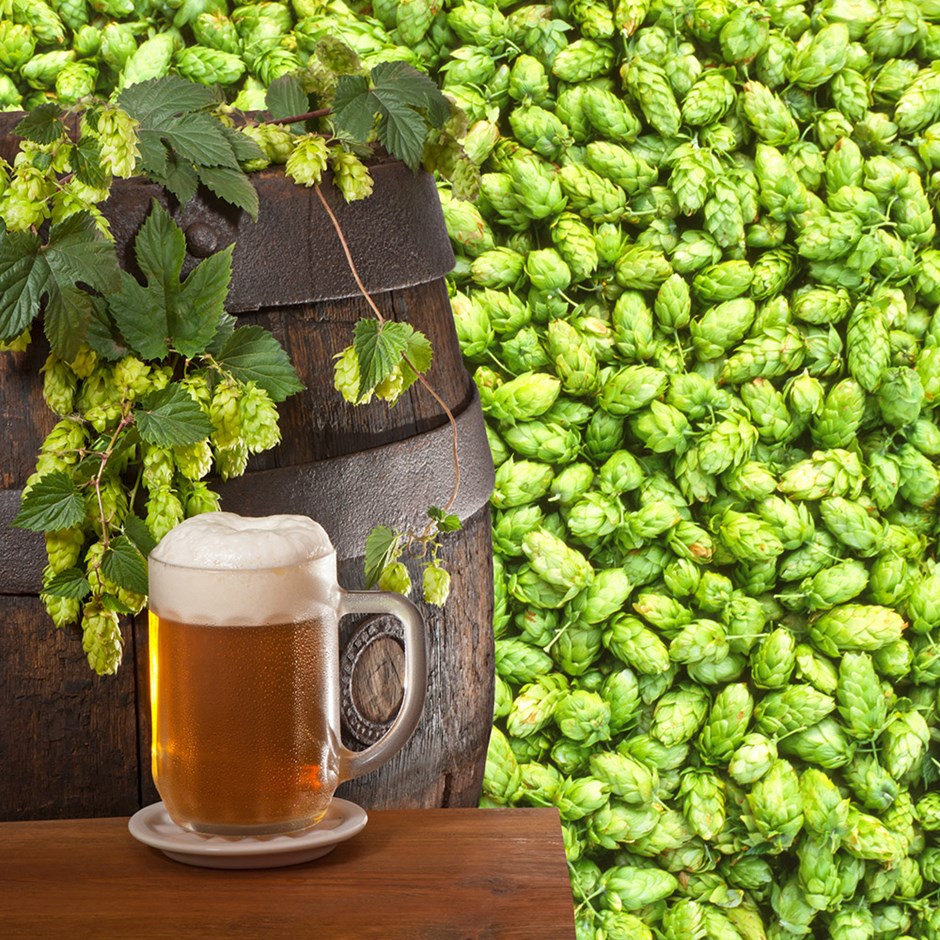 27. Култура са слике највише се узгаја у околини:

А) Зајечара
Б) Бачког Петровца
В) Београда
Г) Ваљева
28. На карти је приказан степен угрожености од:

А) Аерозагађења             Б) Псеудоурбанизације
В) Дезертификције         Г) Маларије
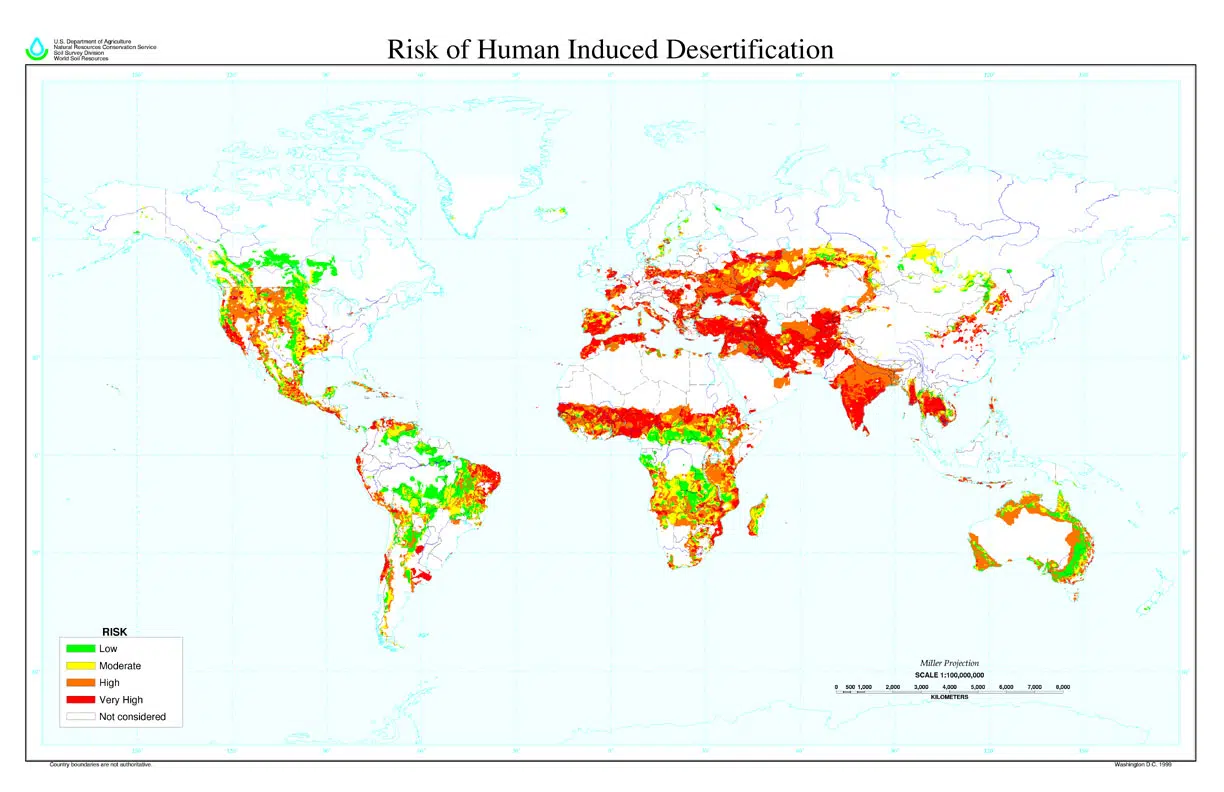 29. Држава, чије су контуре приказане, не граничи се са:

А) Јужноафричком р.
Б) Боцваном
В) Анголом
Г) Мозамбиком
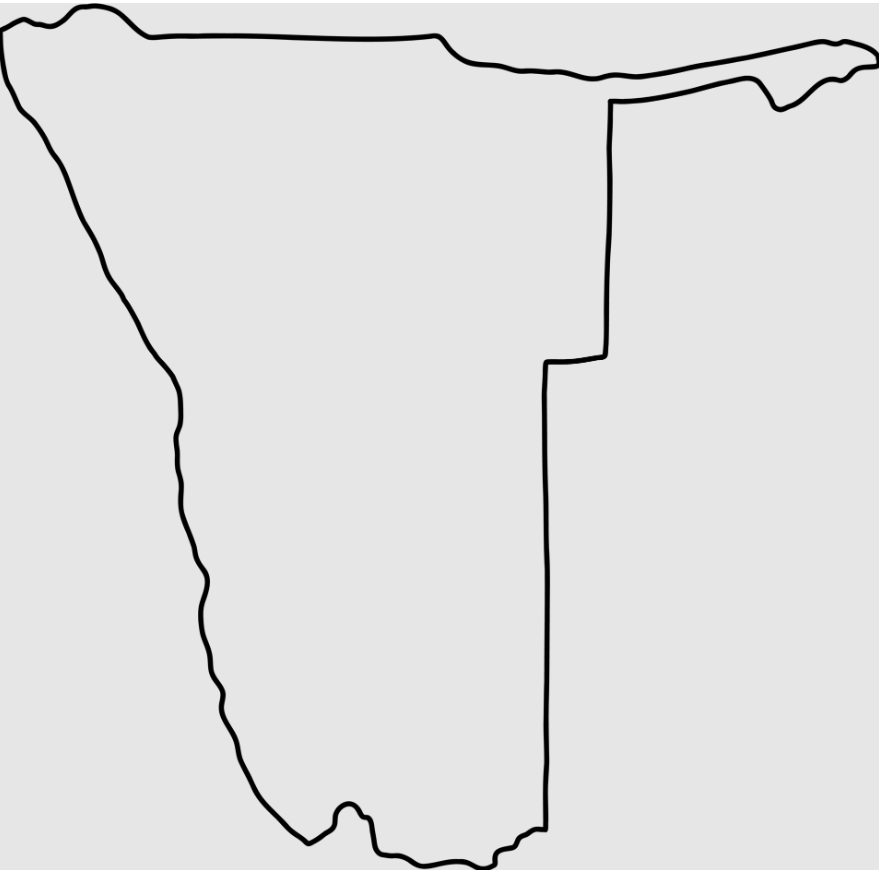 30. Позната грађевина са фотографије налази се у:

А) Бриселу
Б) Стразбуру
В) Хагу
Г) Амстердаму
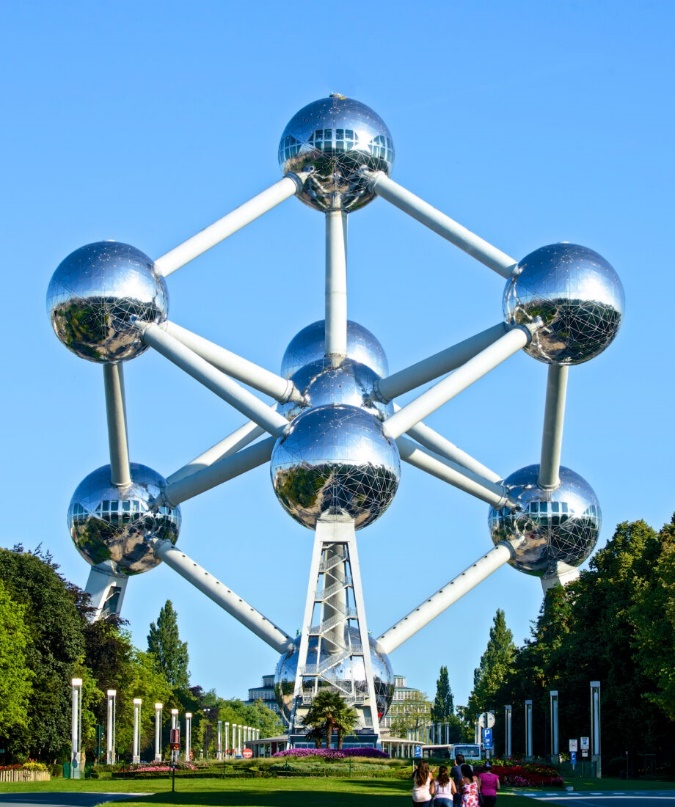 31. Пејзаж са фотографије карактеристичан је за:

А) Сахел                            Б) Етиопску висораван
В) Басен Конга                Г) Атласке планине
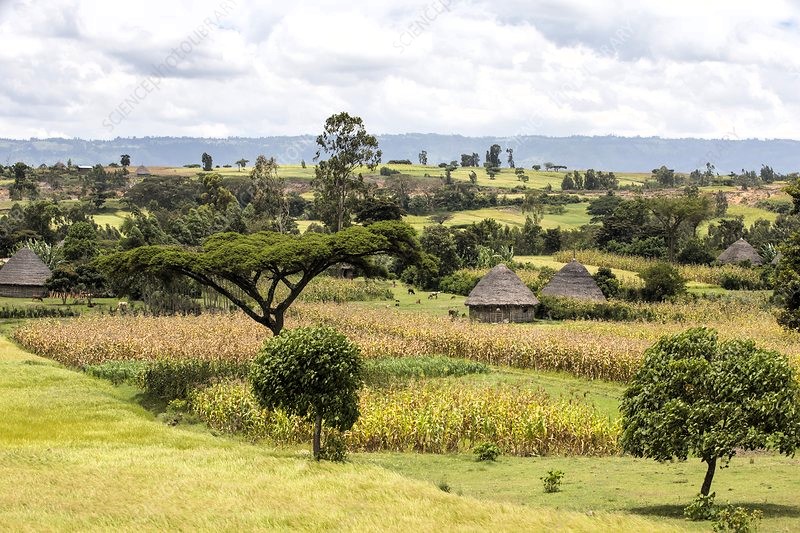 32. Специфичан планински врх са слике зове се:

А) Мон Блан                     Б) Триглав
В) Матерхорн                   Г) Елбрус
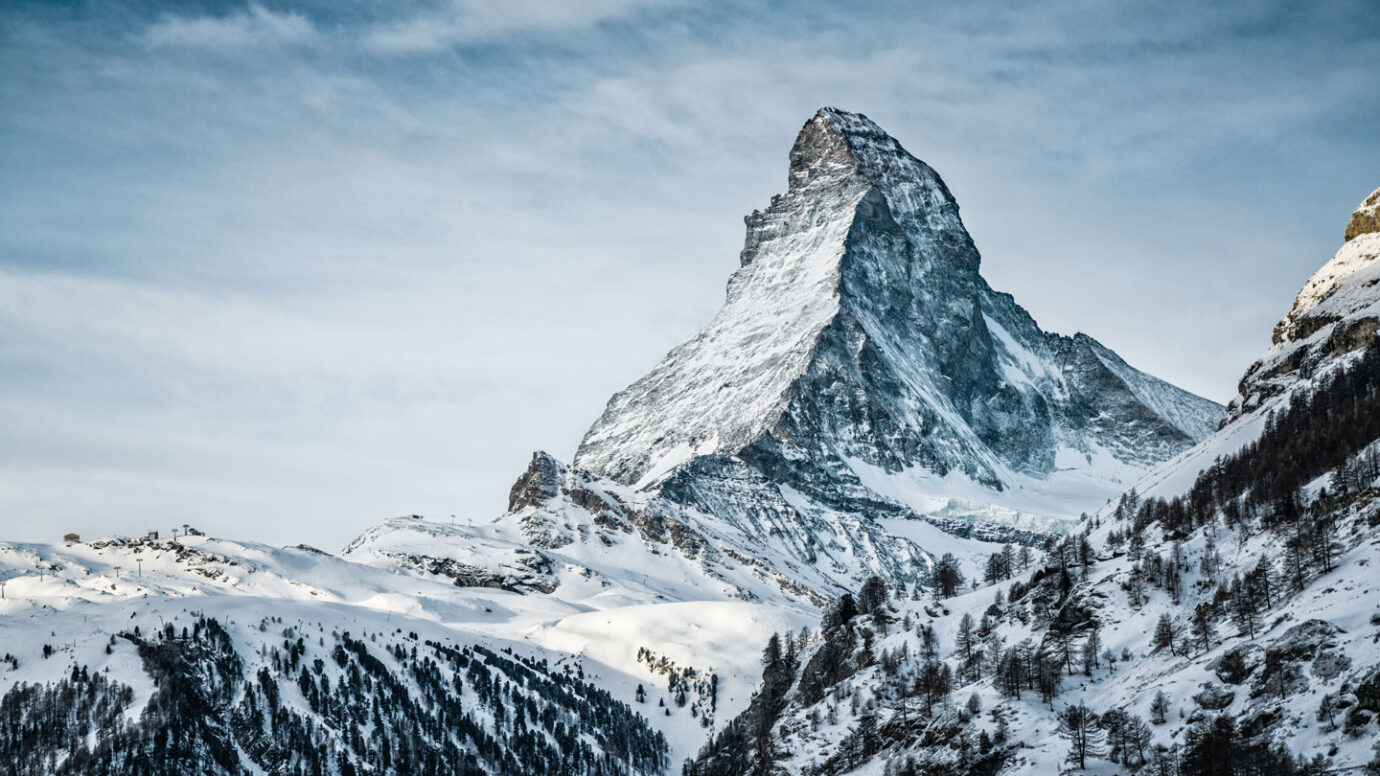 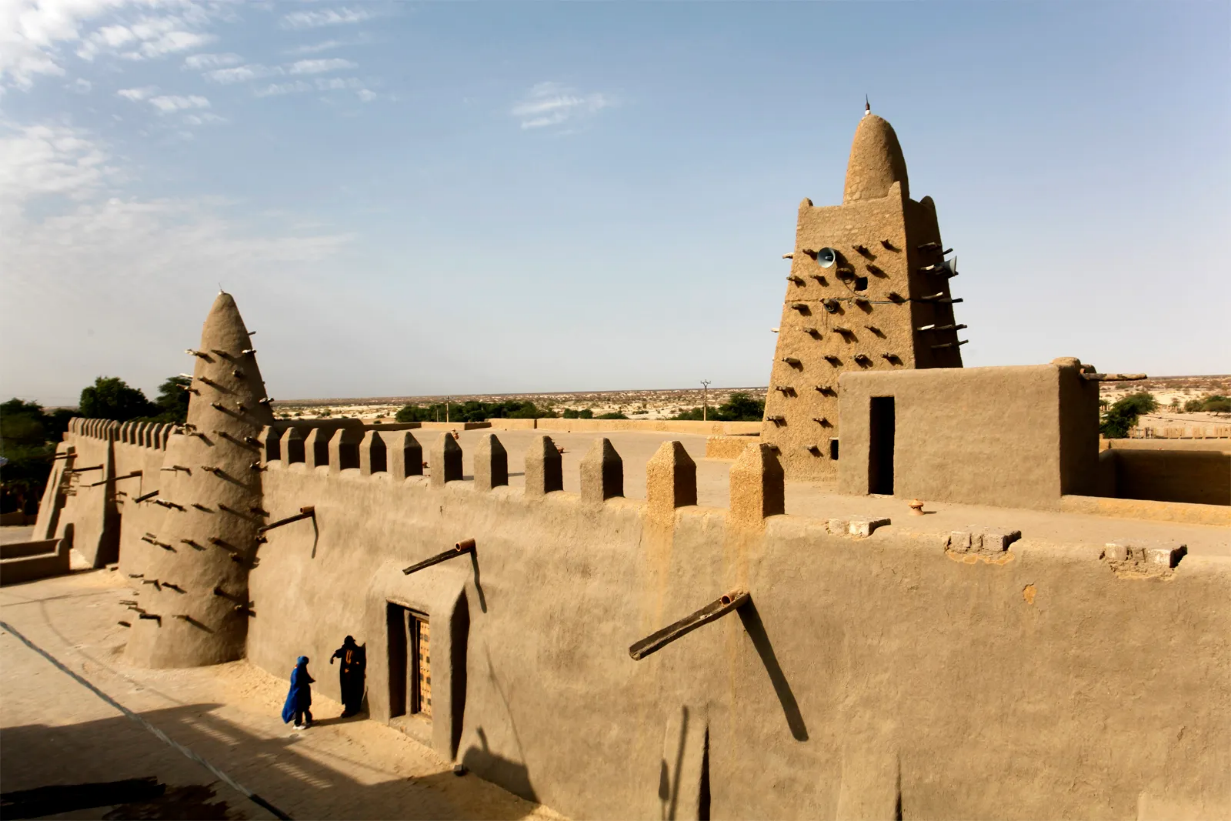 33. Знаменитост са фотографија налази се у држави која је означена бројем:

А) 1       Б) 2
В) 3       Г) 4
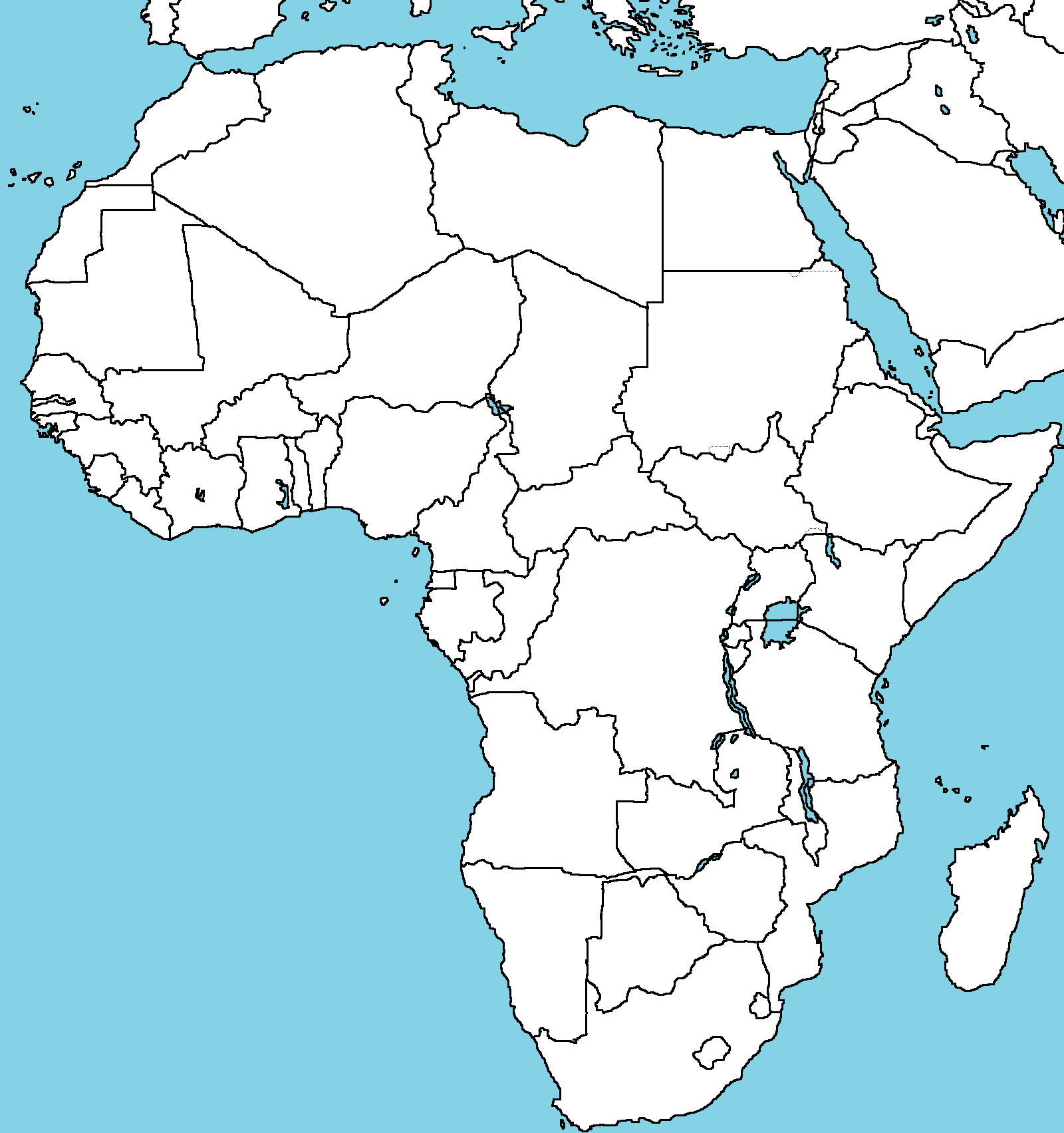 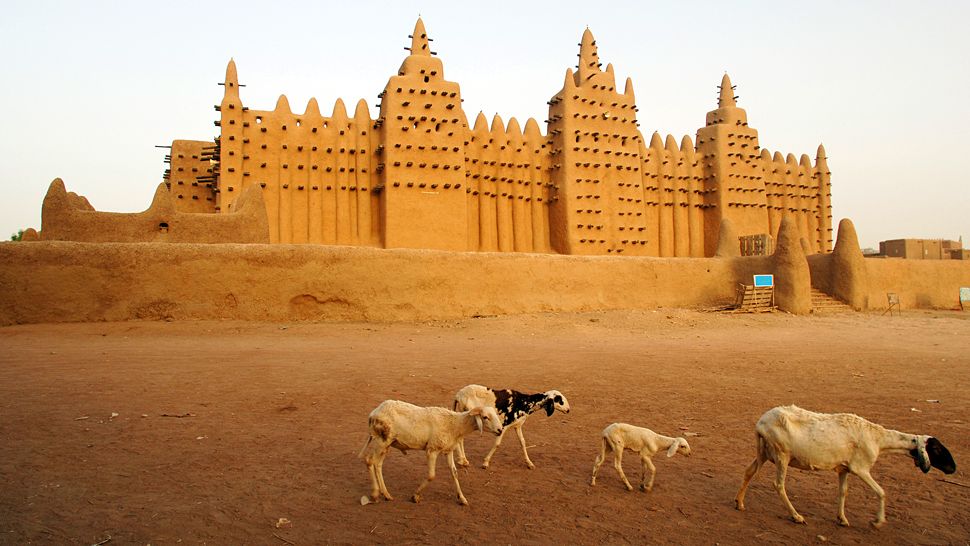 1
4
3
2
34. На карти су означене главне зоне узгоја:

А) Каучуковог дрвета      Б) Кафе
В) Кедровог дрвета          Г) Кокоса
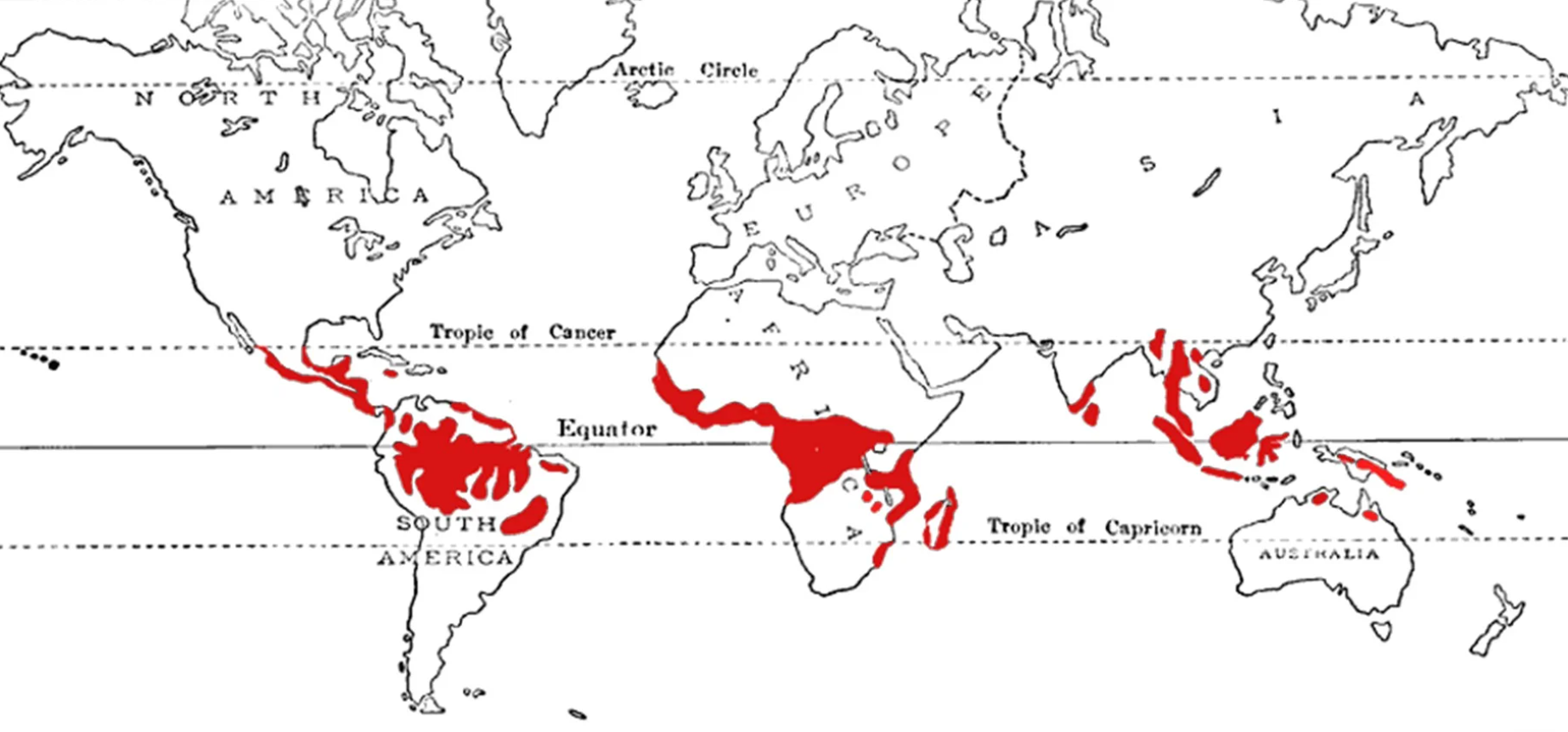 35. Град са фотографије налази се на ободу:

А) Косовске котлине
Б) Метохијске котлине
В) Пазарске котлине
Г) Врањске котлине
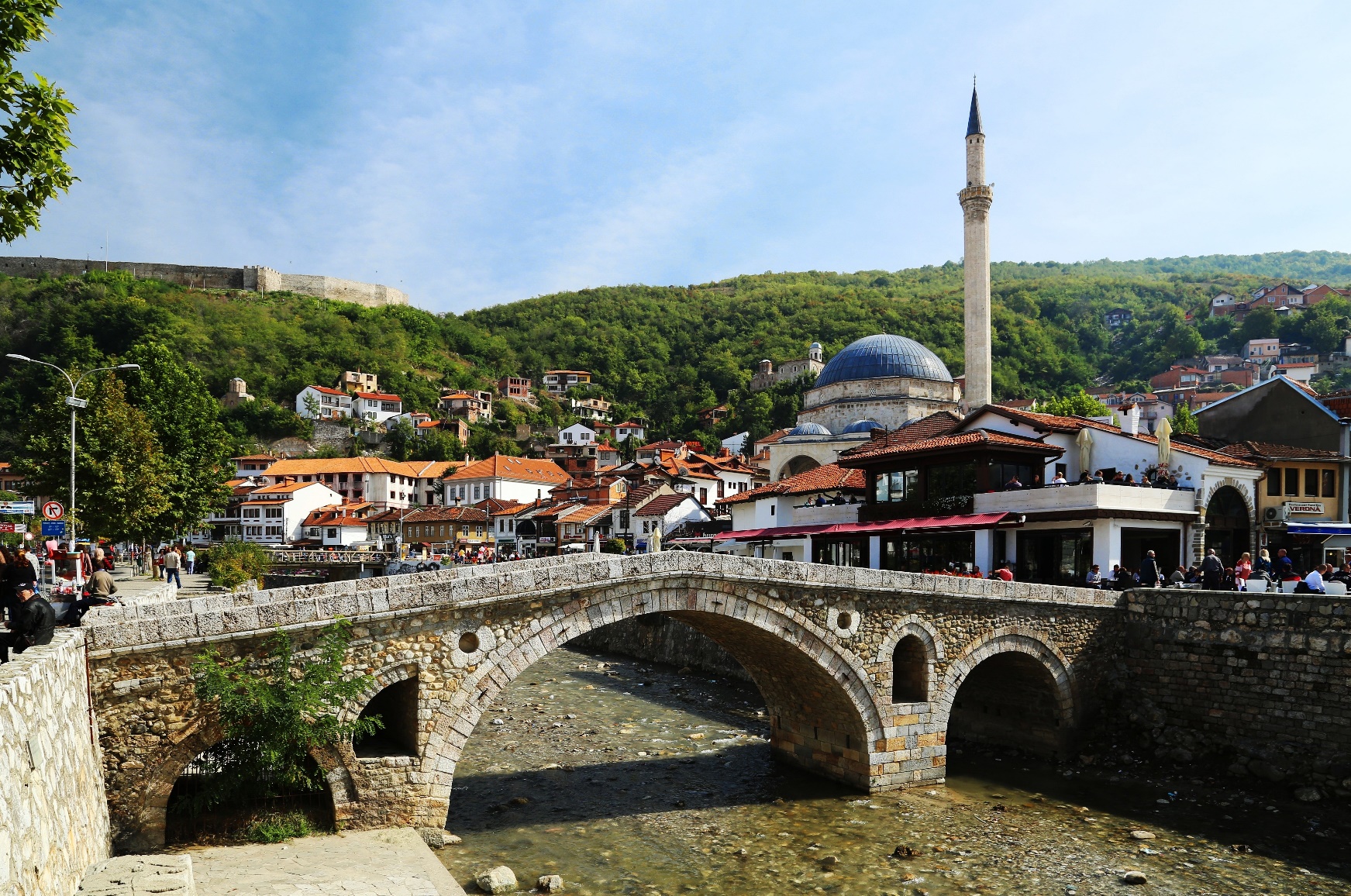 36. Необичан фестивал са фотографије одржава се у:

А) Шпанији
Б) Индији
В) Италији
Г) Грчкој
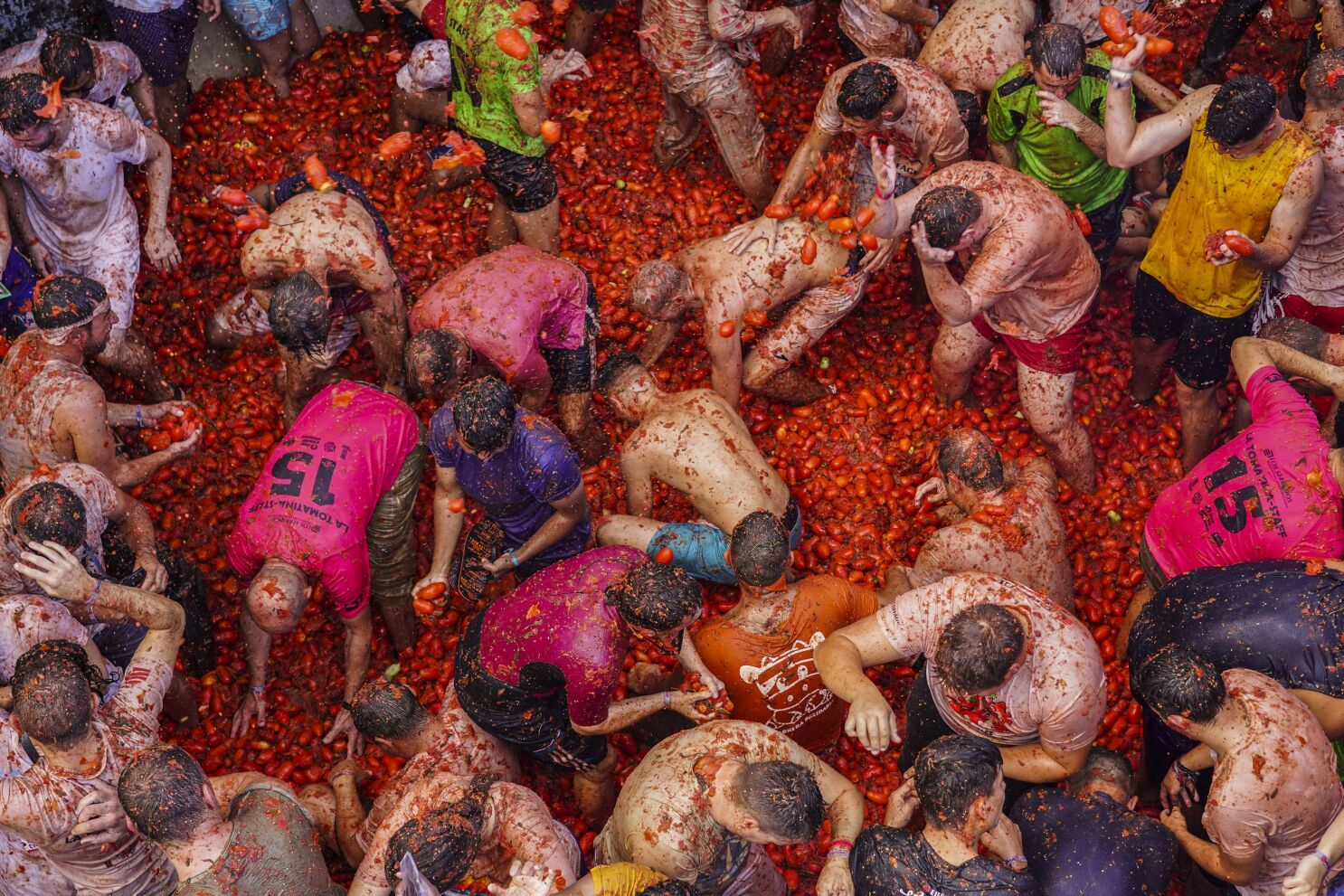 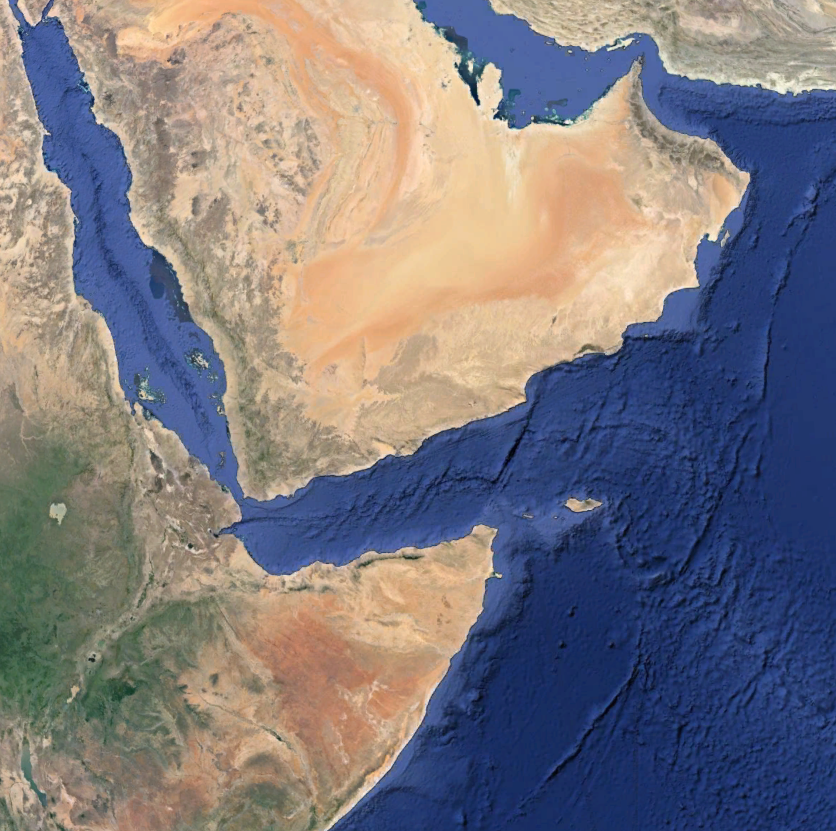 37. Који залив је означен на сателитском снимку?

А) Персијски
Б) Аденски
В) Сомалијски
Г) Арабијски
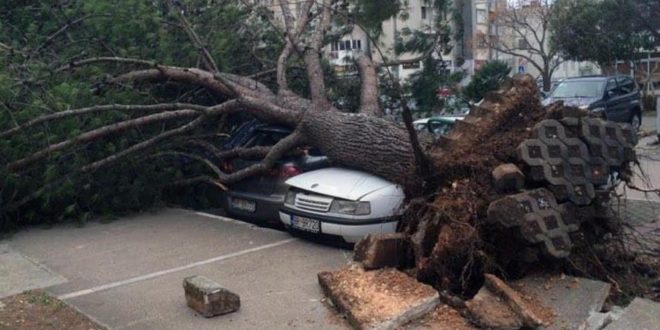 38. За призоре са фотографија из црногорског приморја заслужан је ветар:
А) Југо
Б) Маестрал
В) Бура
Г) Кошава
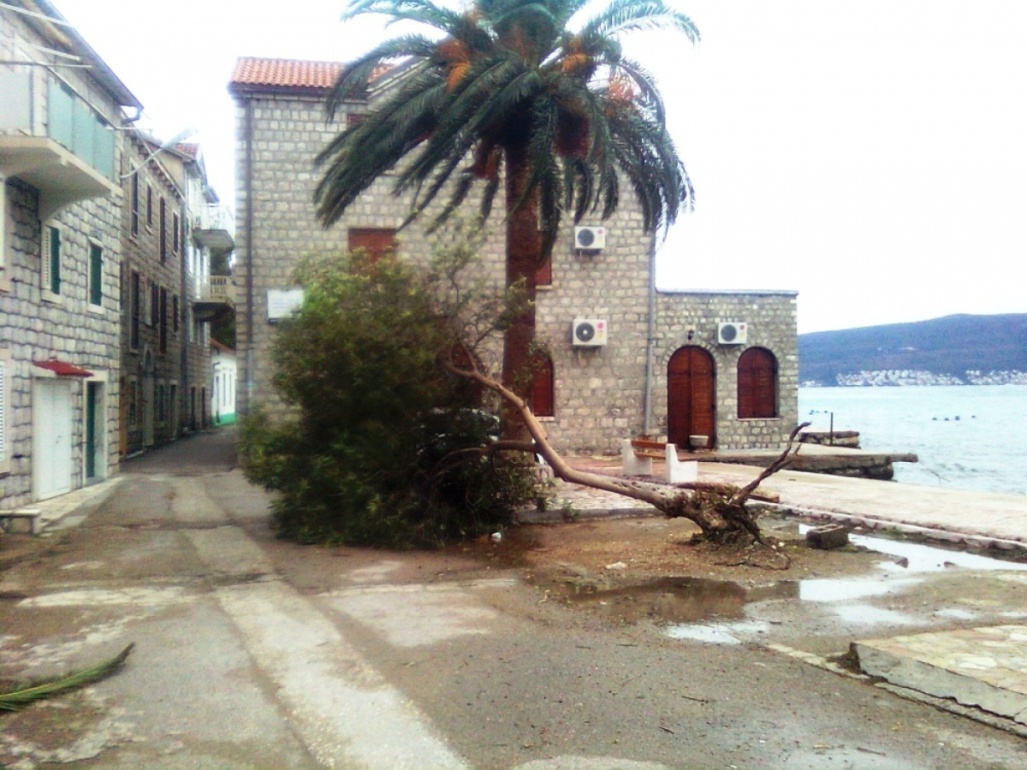 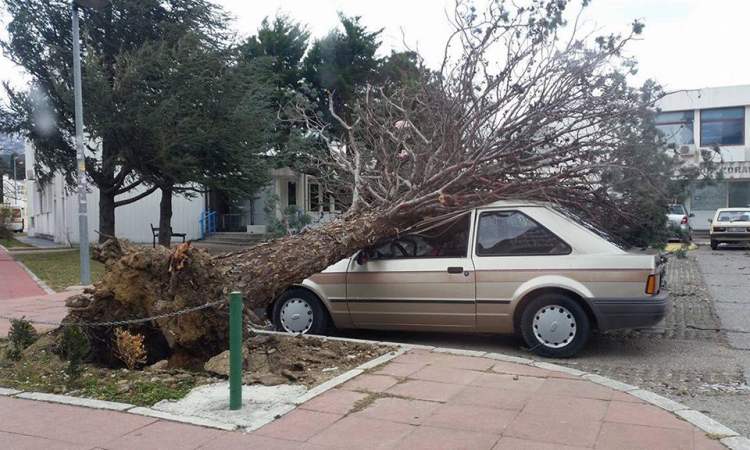 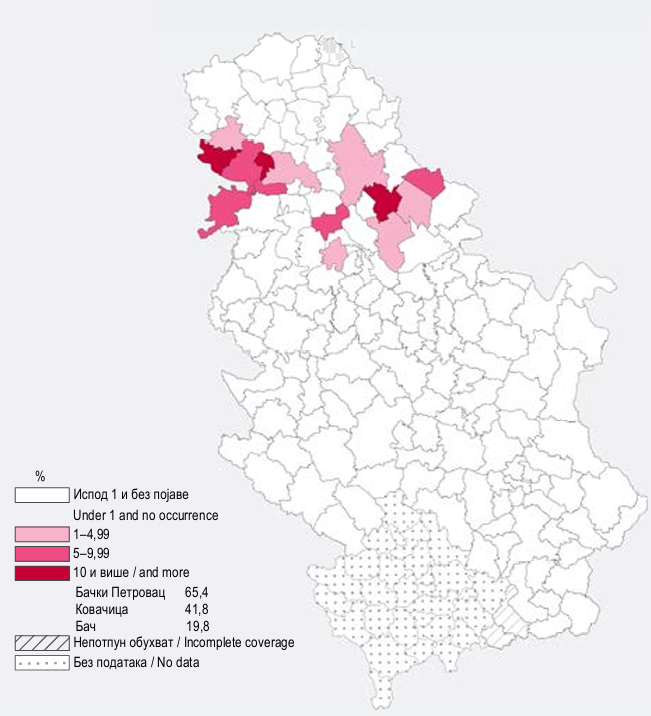 39. На карти је приказан просторни размештај :

А) Словака
Б) Мађара
В) Хрвата
Г) Румуна
40. Овакав тип вегетације нећемо видети на обали:

А) Флориде                         Б) Јукатана
В) Суматре                           Г) Сицилије
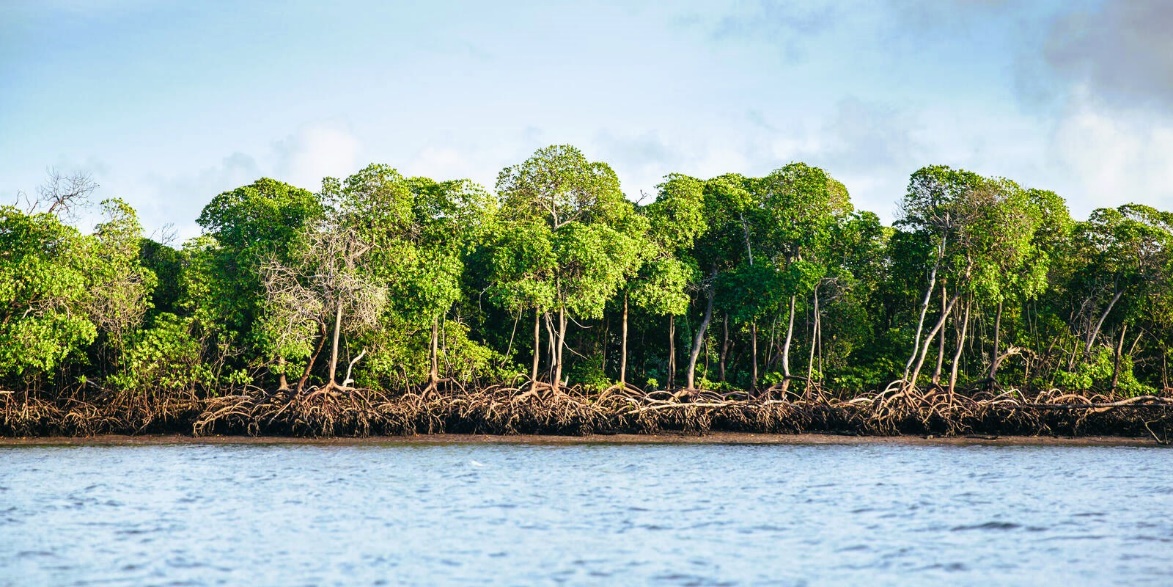 1. Како се зове локалитет са фотографије?

А) Петра
Б) Ангкор Ват
В) Ласа
Г) Вавилон
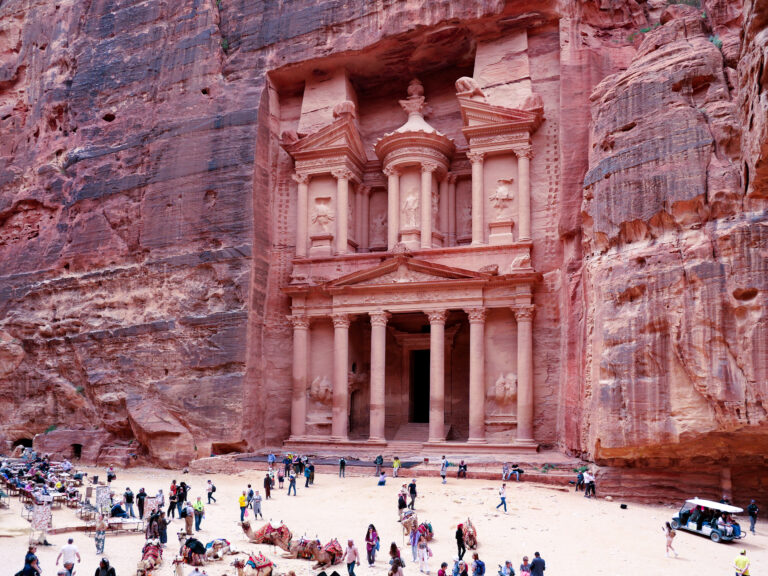 2. Избаци уљеза:

А)                                            Б)





В)                                             Г)
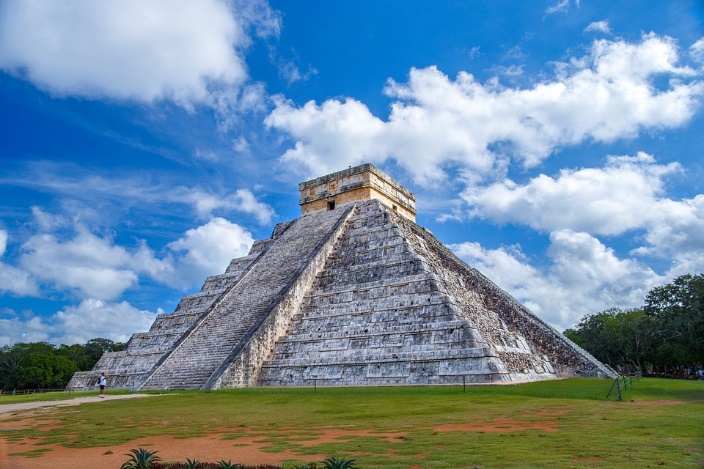 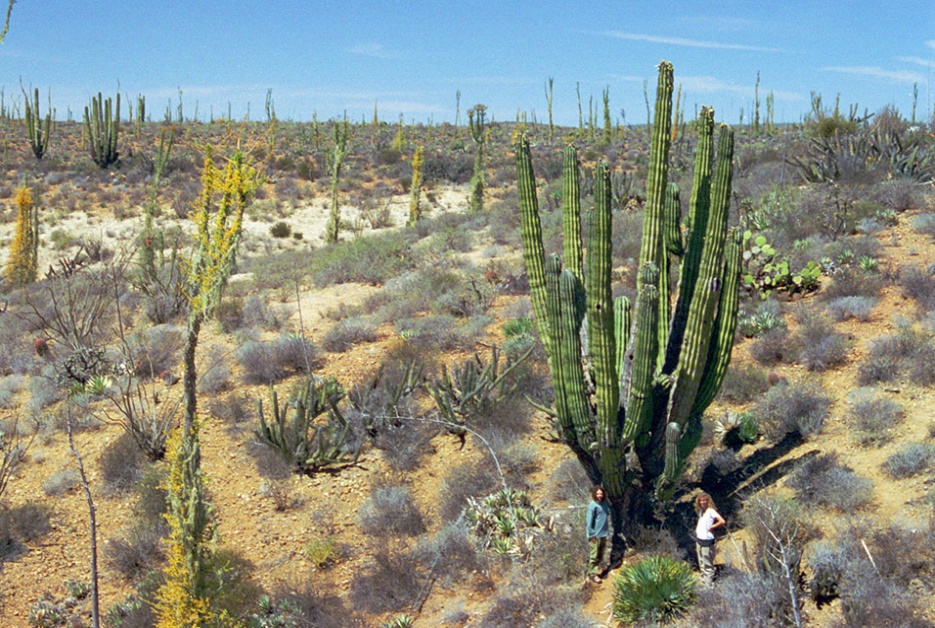 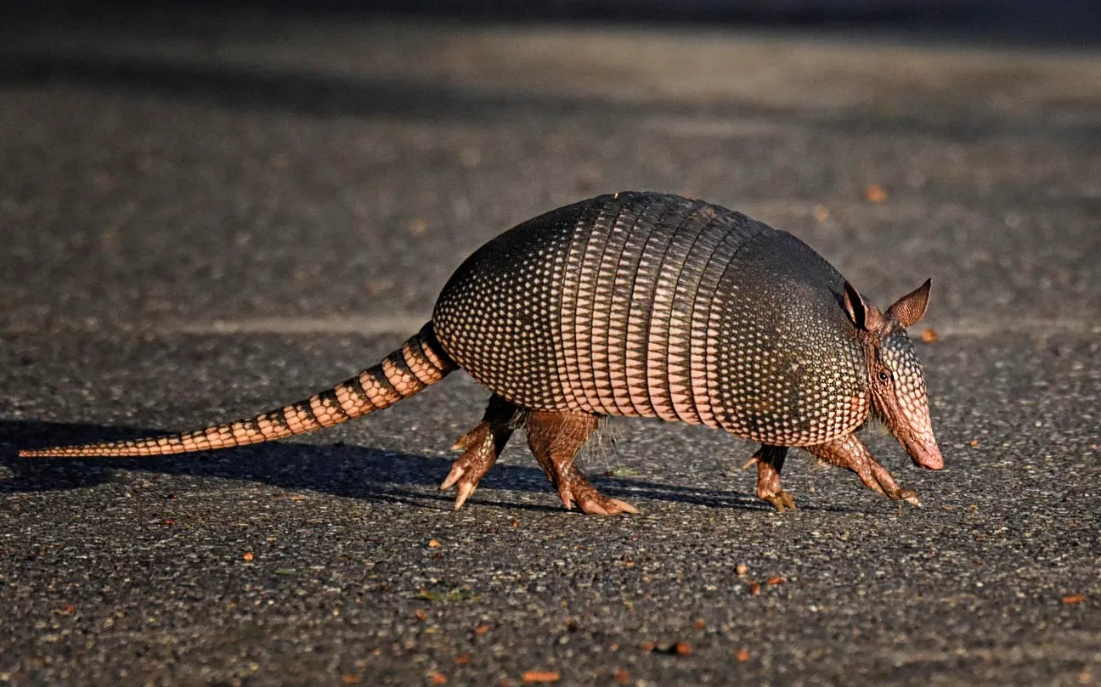 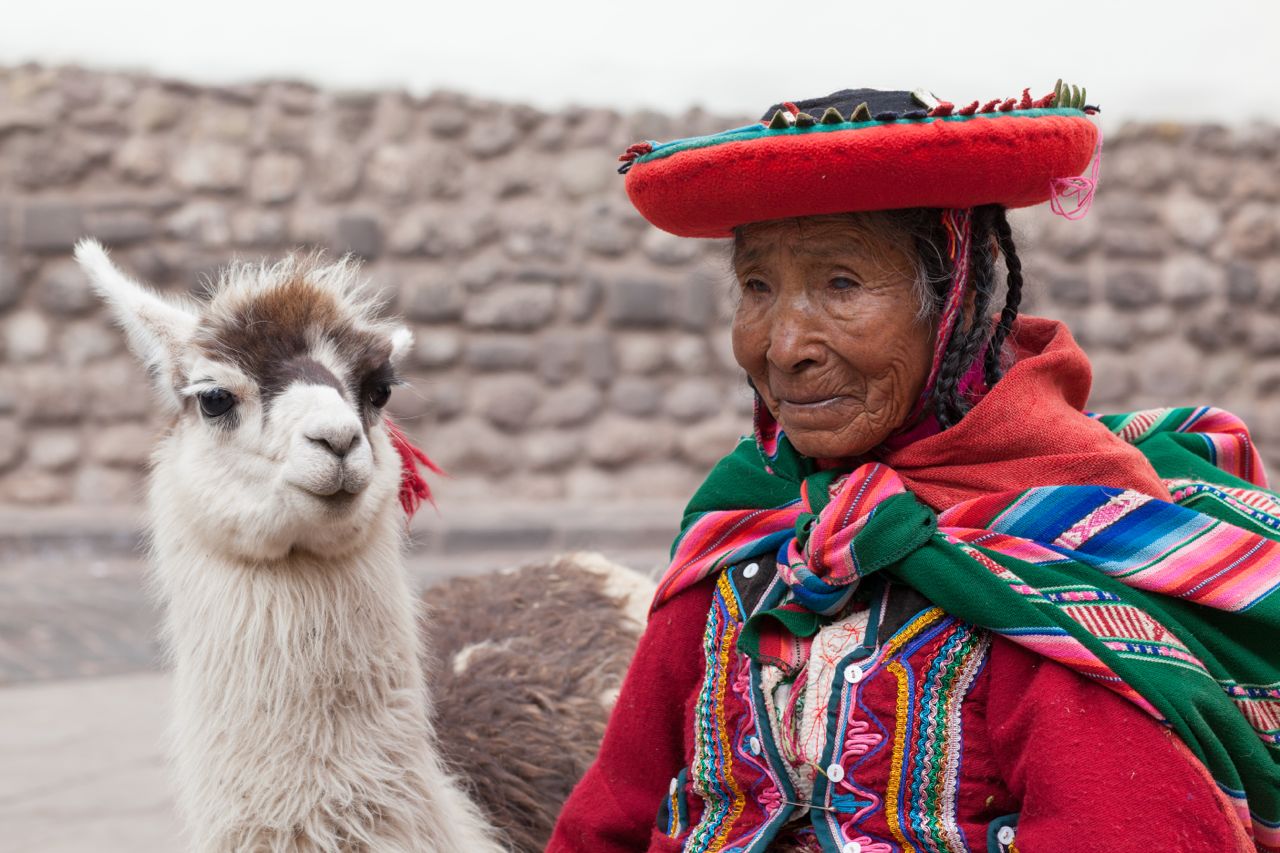 3. Један од највећих светских произвођача културе са слике је:

А) Таџикистан
Б) Узбекистан
В) Авганистан
Г) Азербејџан
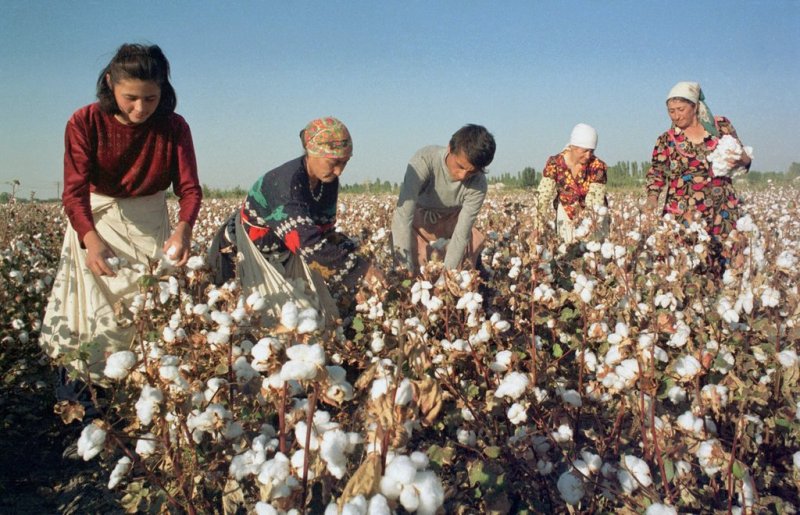 4. Рељефни облик са фотографије настао је радом:

А) Крашке ерозије
Б) Еолске ерозије
В) Абразије
Г) Тектонике
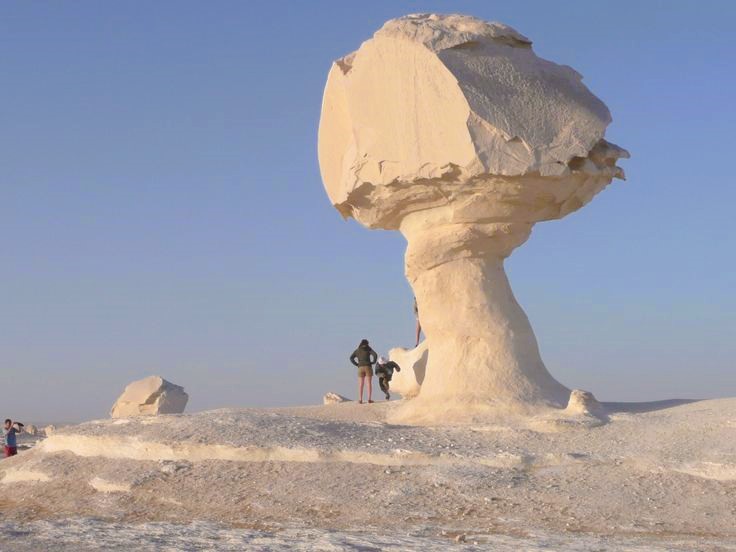 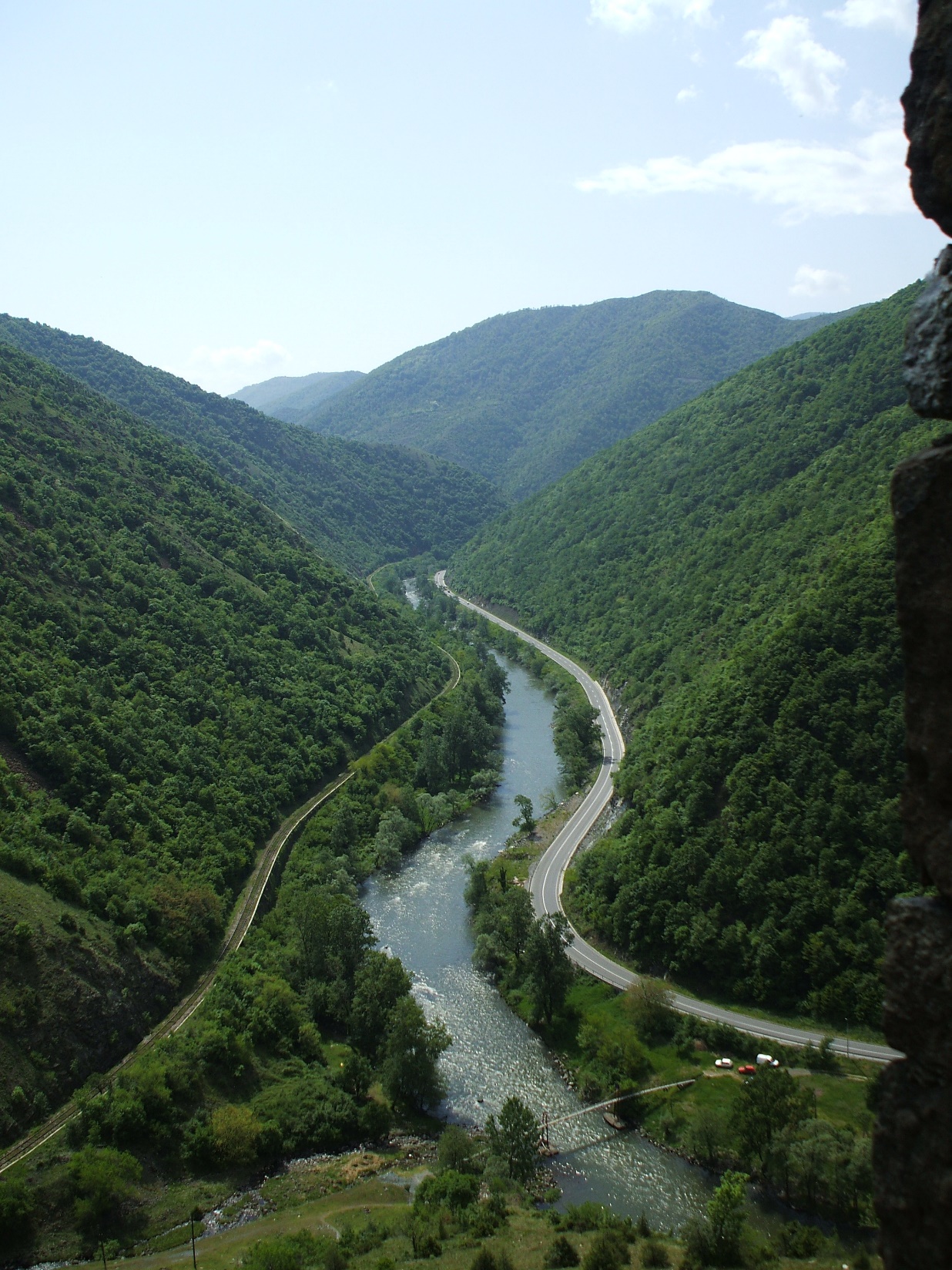 5. Са тврђаве Маглич пружа се поглед на долину:

А) Западне Мораве
Б) Лима
В) Ибра
Г) Велике Мораве
6. Клима-дијаграм одговара једном од понуђених градова :

А) Торонто
Б) Ванкувер
В) Њујорк
Г) Њу Орлеанс
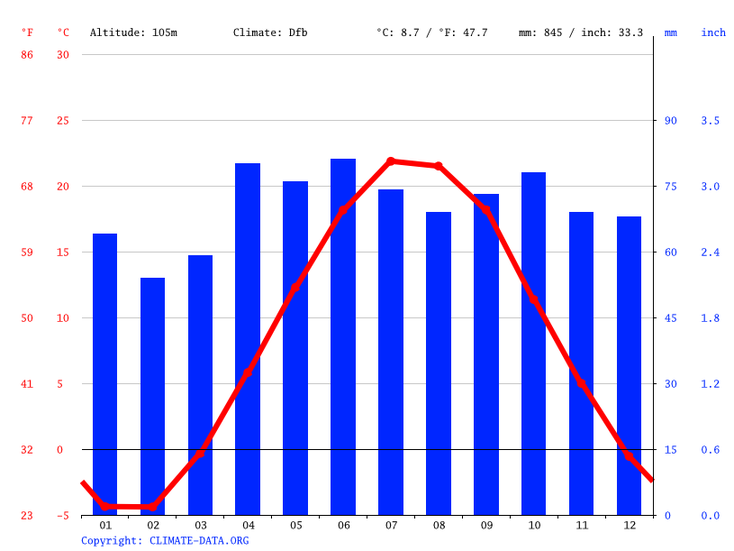 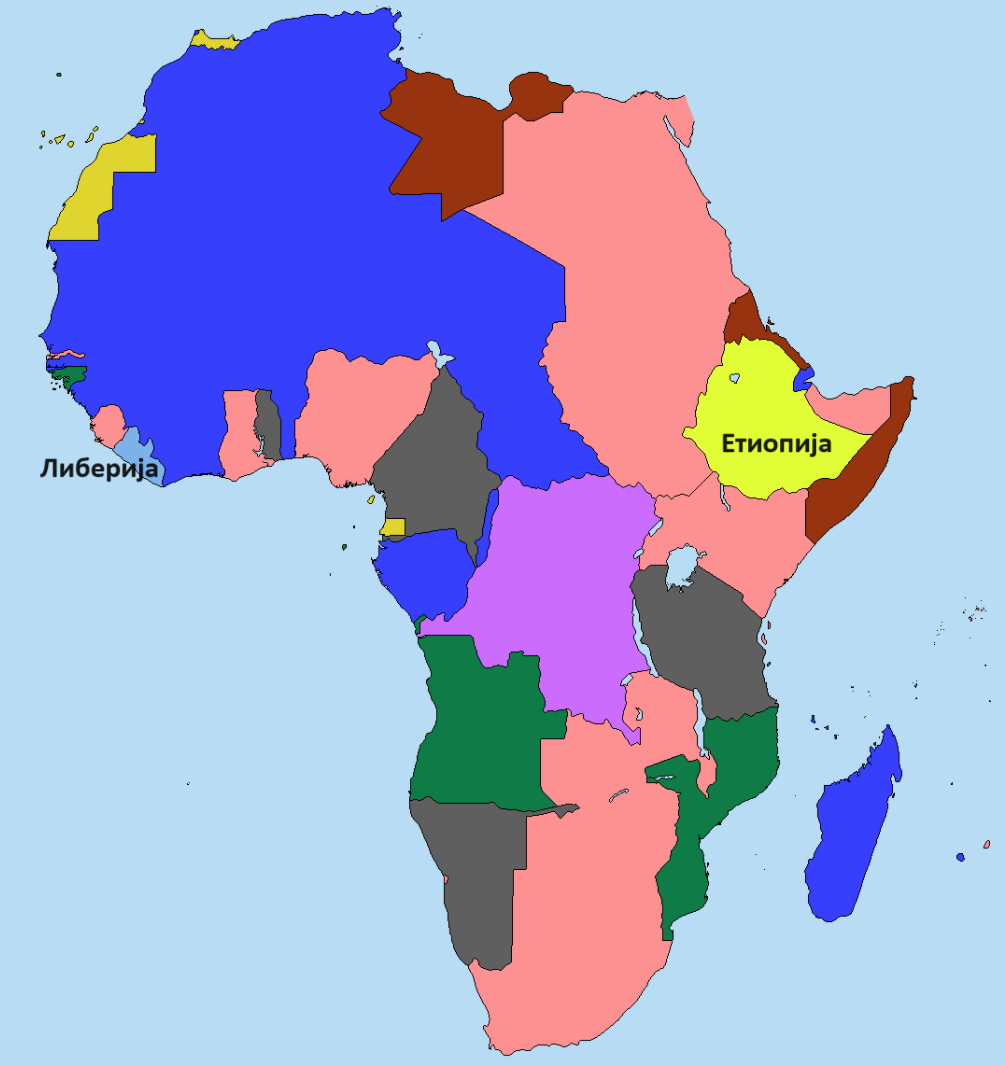 7. Карта приказује:

А) Етничке групе
Б) Војне савезе
В) Некадашњу
     колонијалну 
     поделу
Г) Верске групе
8. Ако брод плови на релацији између држава чије су заставе приказане, он мора да прође кроз:

А) Тајвански пролаз
Б) Малајски пролаз
В) Мореуз Баб-ел-Мандеб
Г) Суецки канал
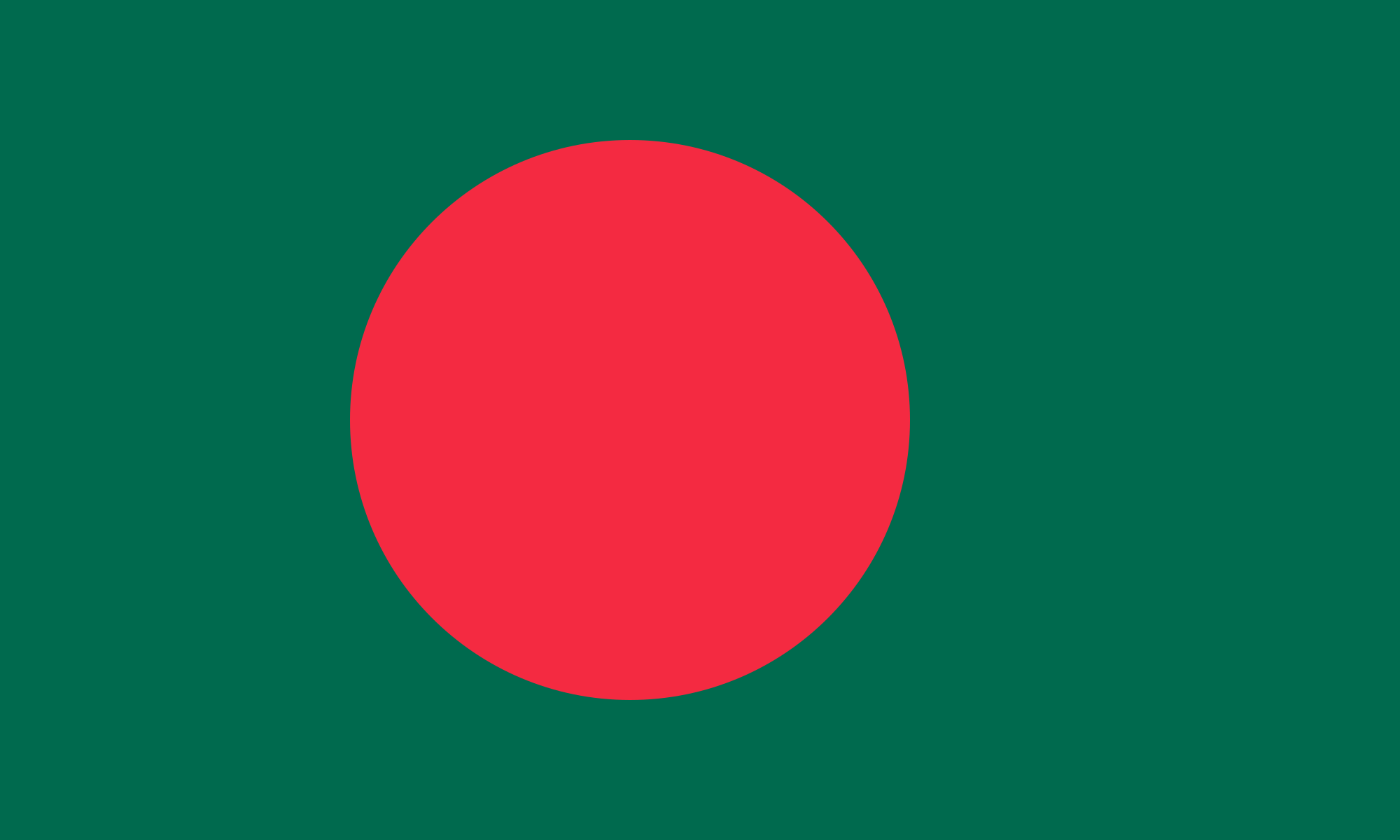 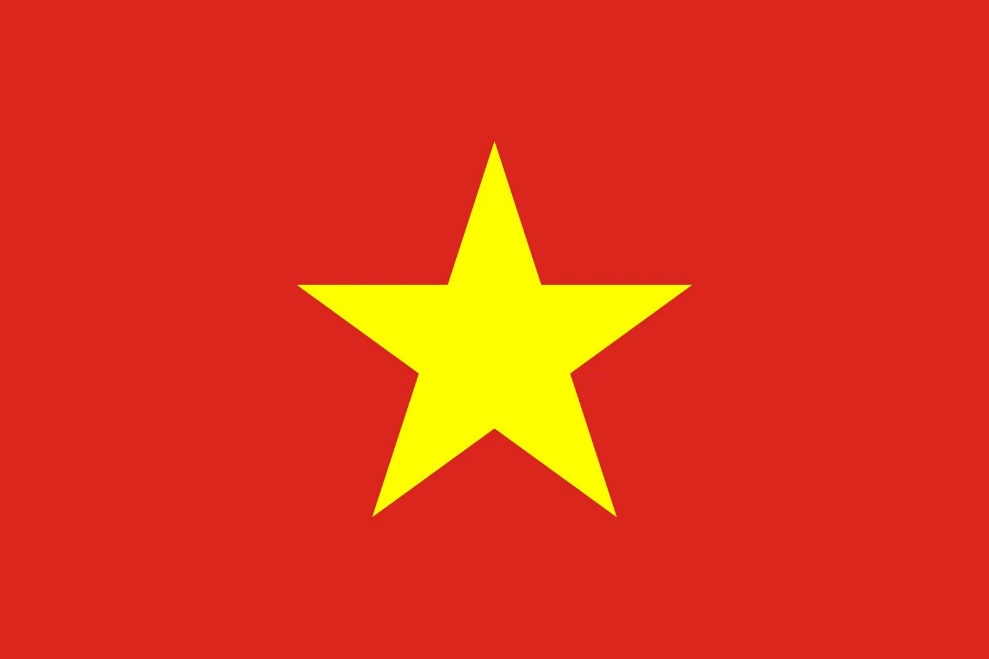 9. На карти је представљена заступљеност (на 100 000 становника):

А) Електричних аутомобила
Б) Хектара под четинарима
В) Грла оваца
Г) Ветрогенератора
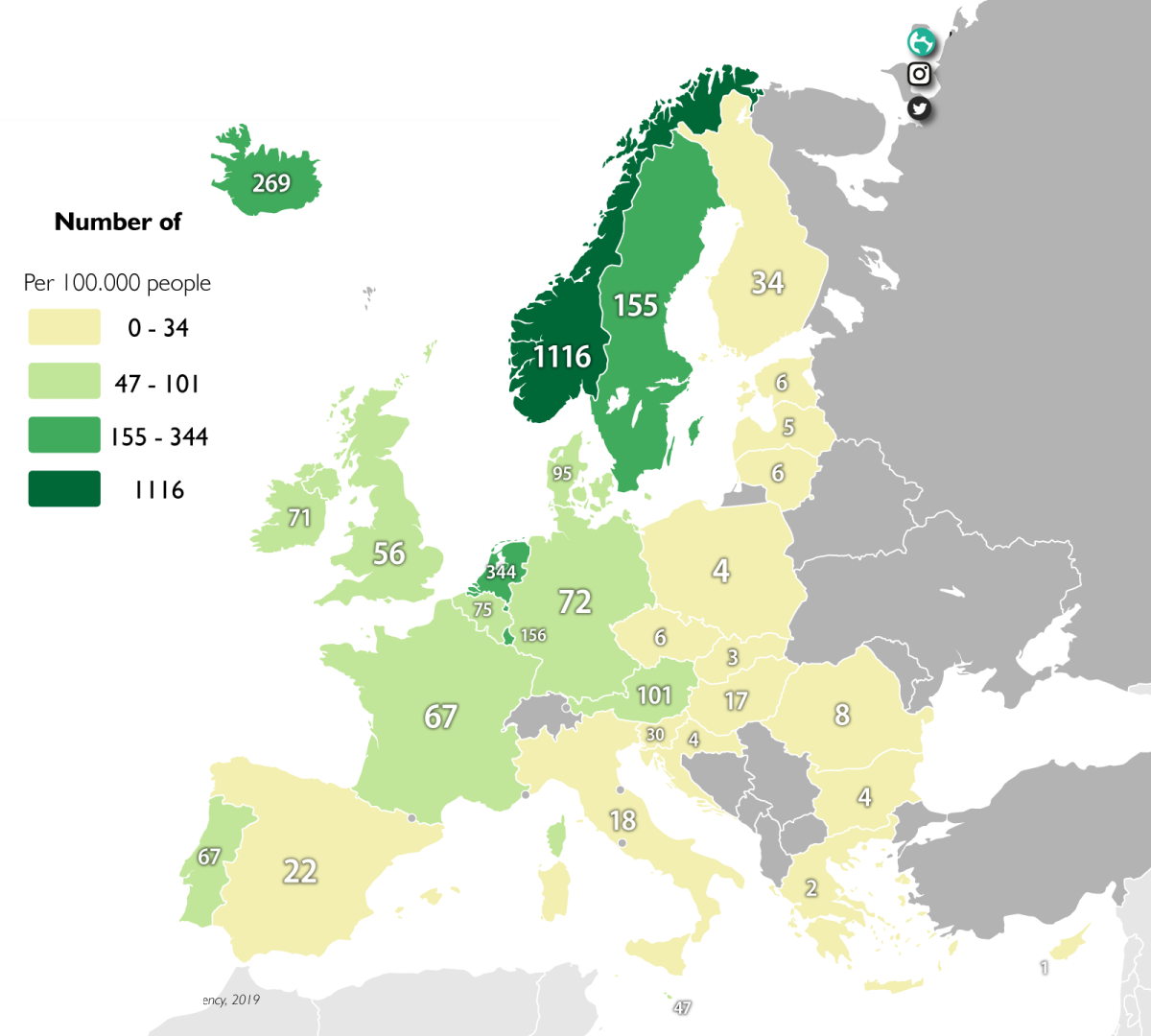 10. На фотографији је град:

А) Абу Даби
Б) Сингапур
В) Доха
Г) Мале
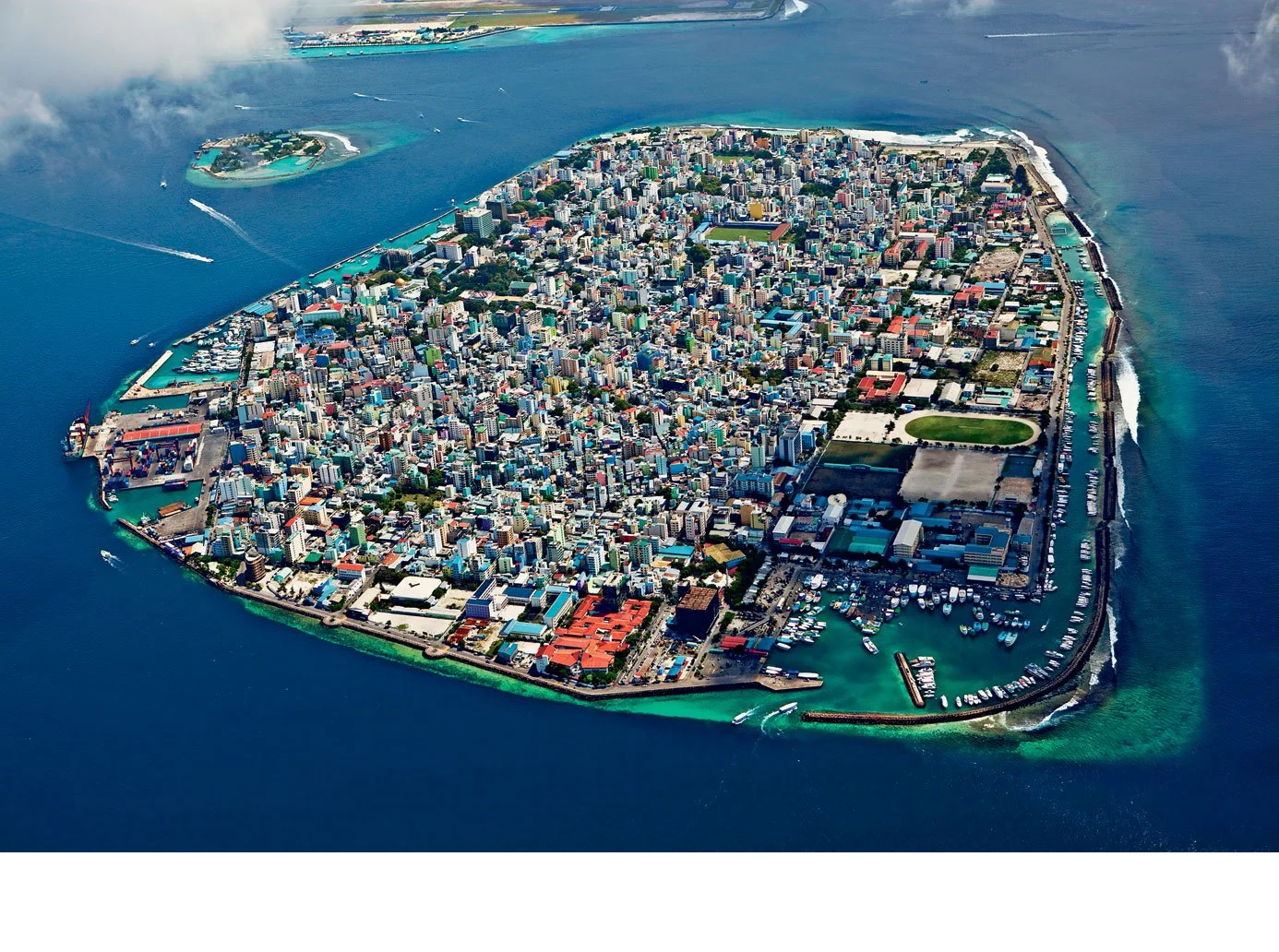 11. Манастир са фотографија налази се на падинама:

А) Златибора
Б) Фрушке горе
В) Цера
Г) Рудника
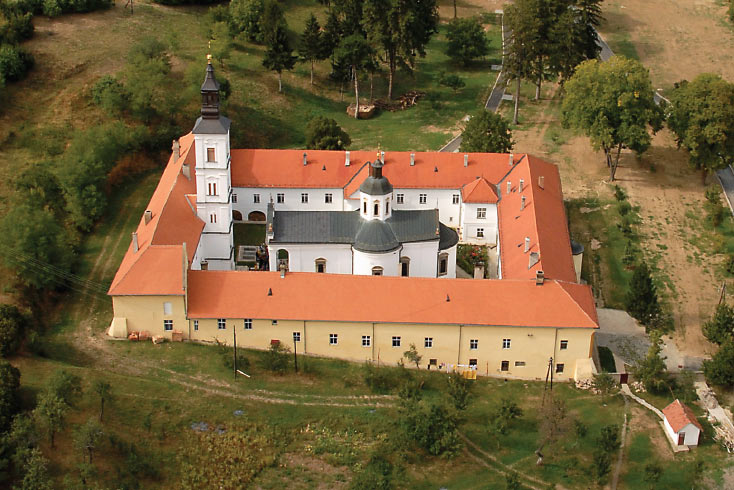 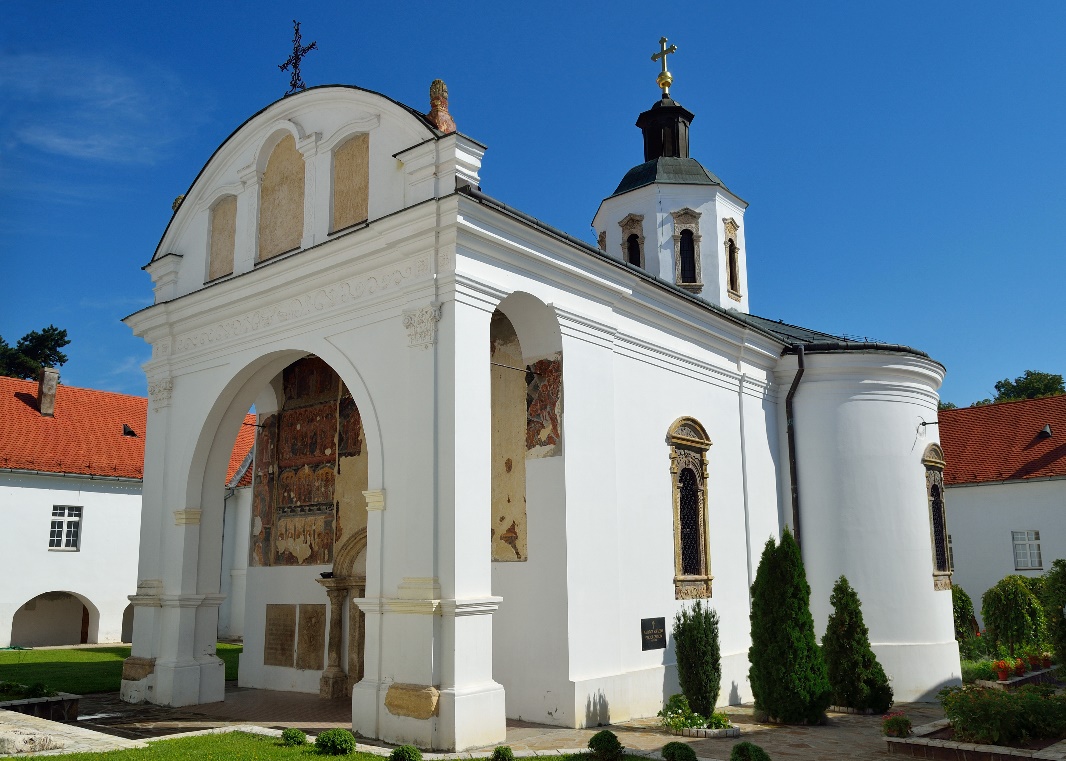 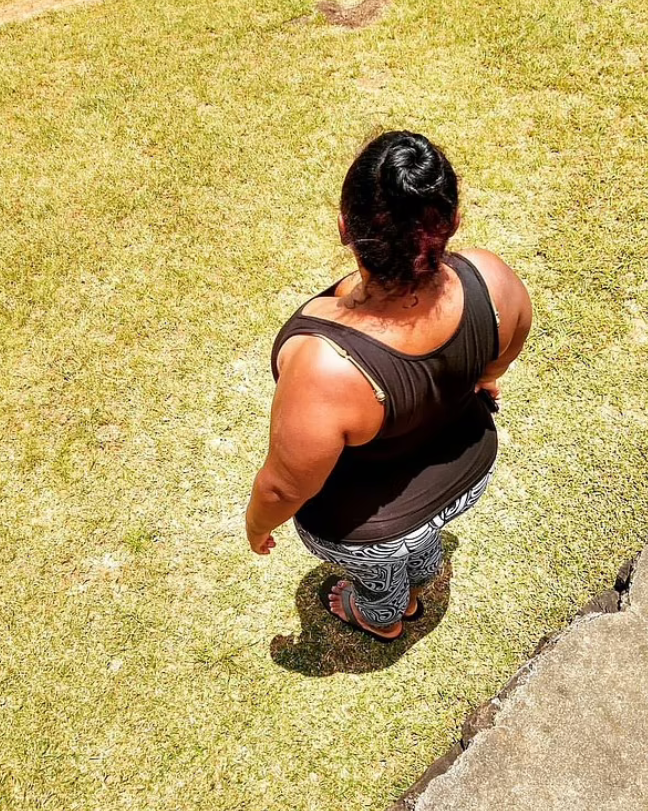 12. Фотографија је настала у централној Аустралији у подне:

А) 22. јуна
Б) 22. децембра
В) 21. марта
Г) 23. септембра
13. Поређај државе према правилном редоследу њихових застава, идући од запада према истоку:

А)


Б)


В)


Г)
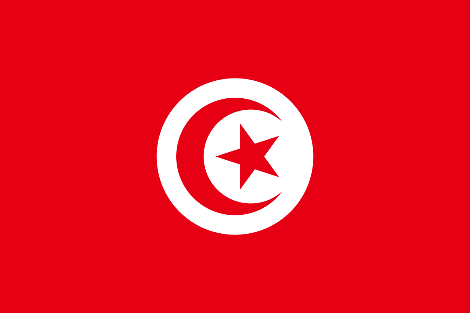 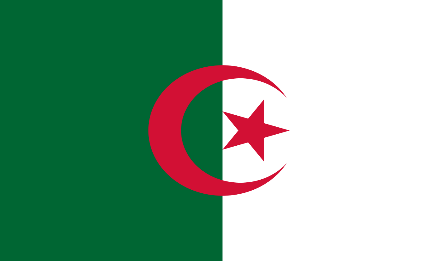 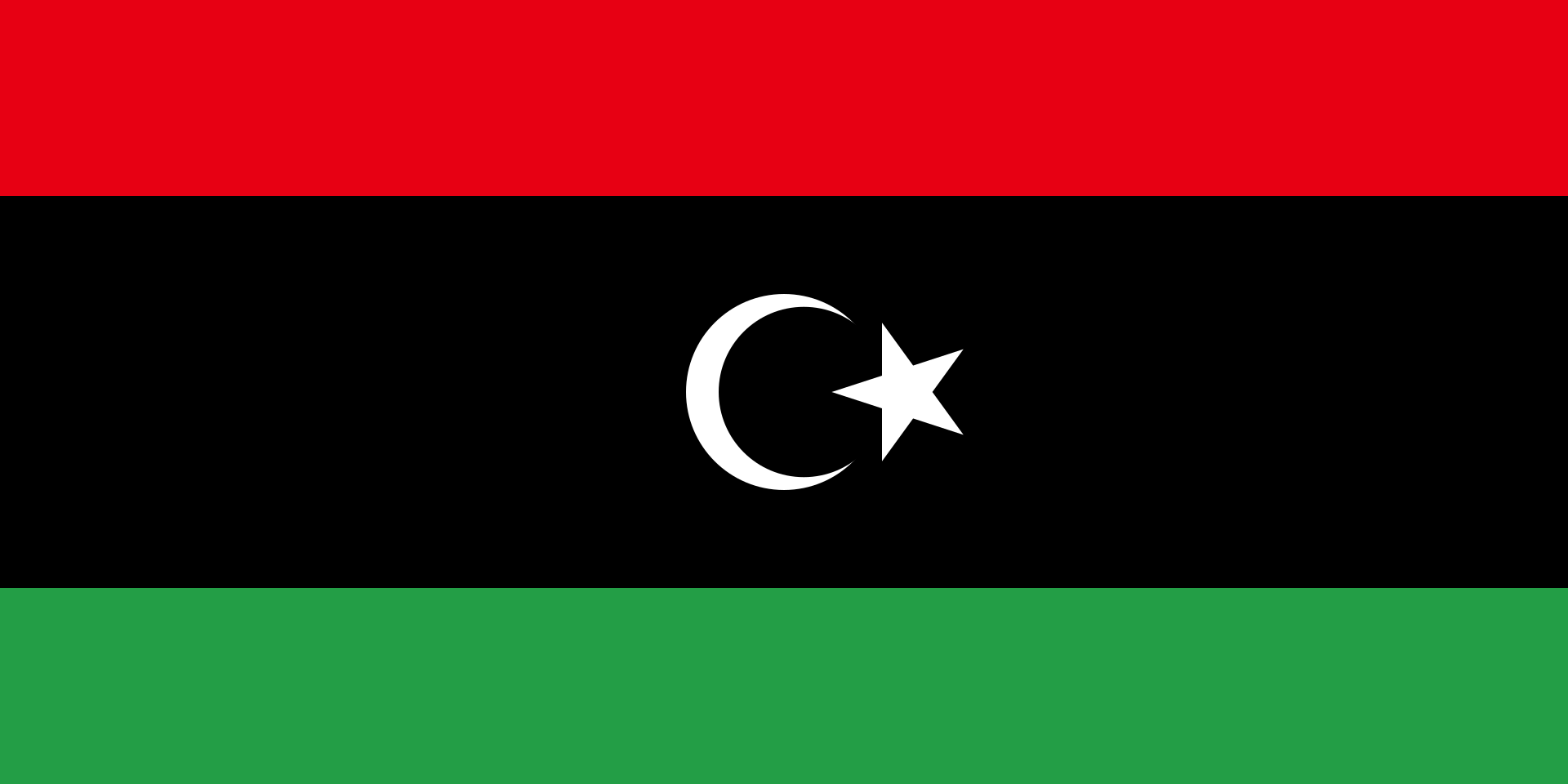 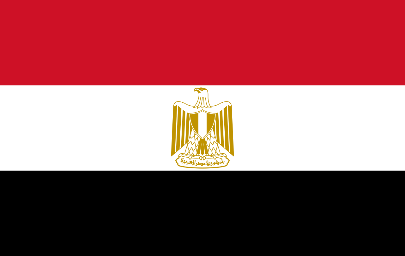 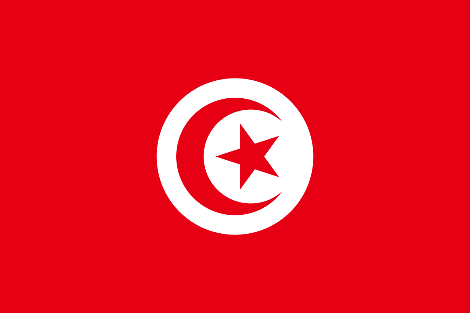 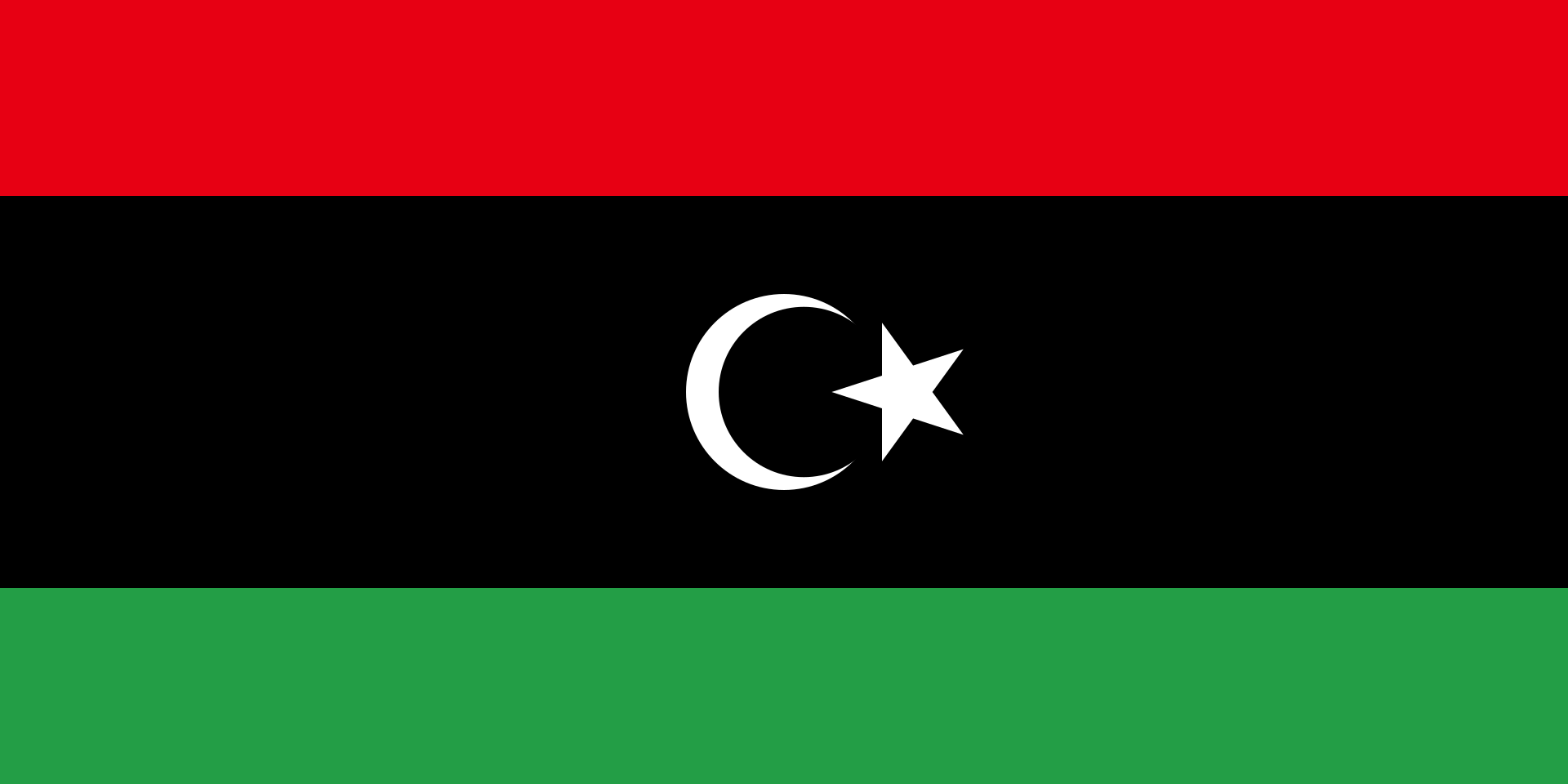 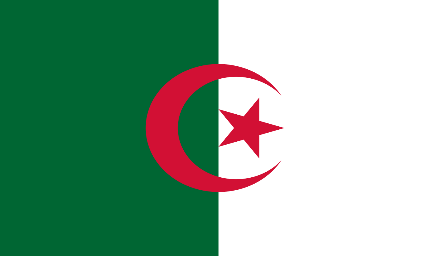 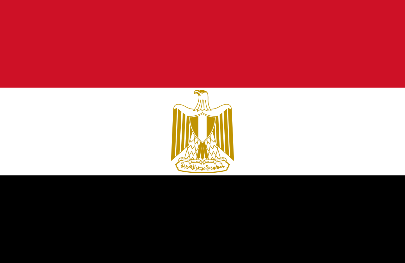 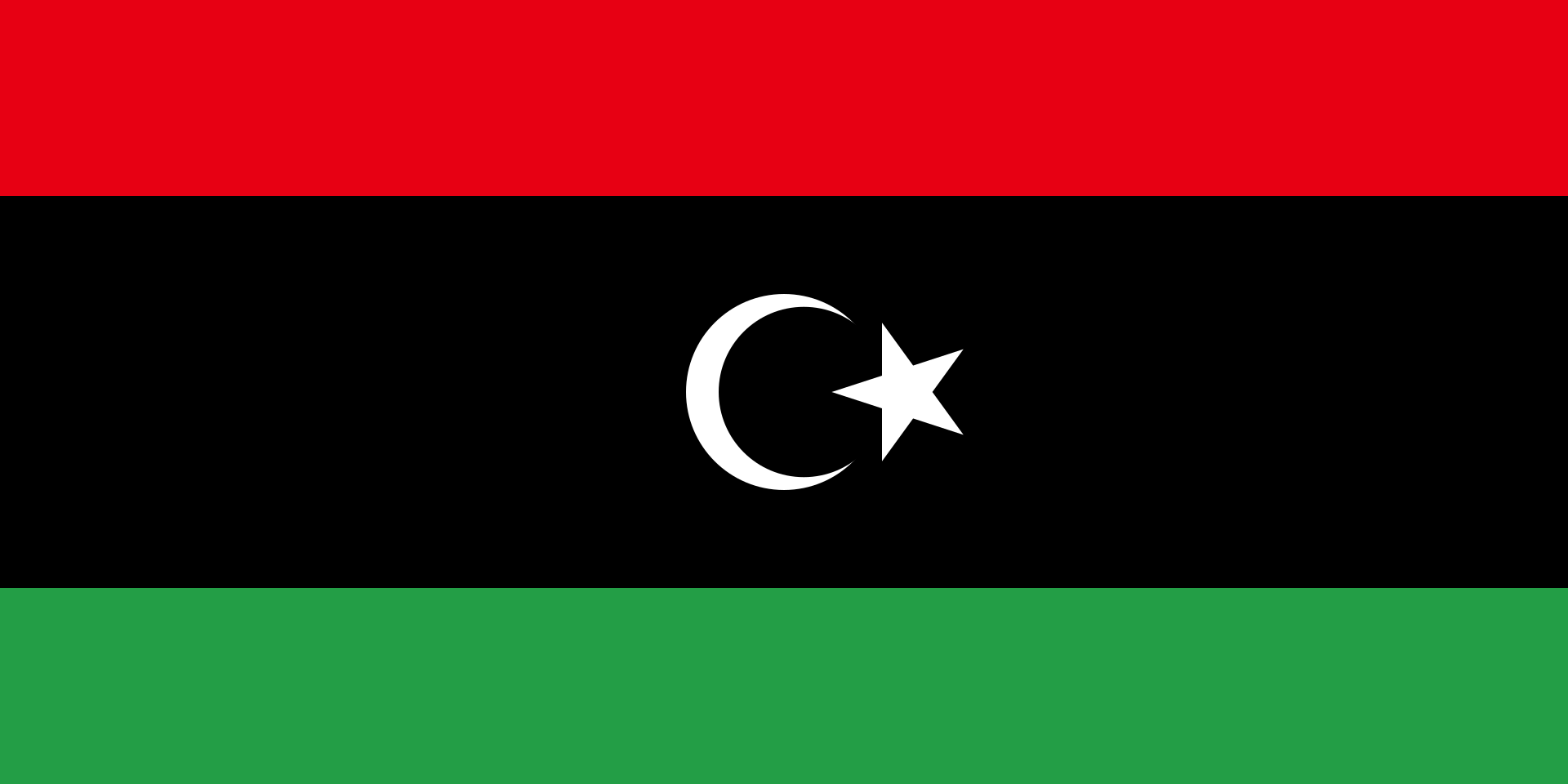 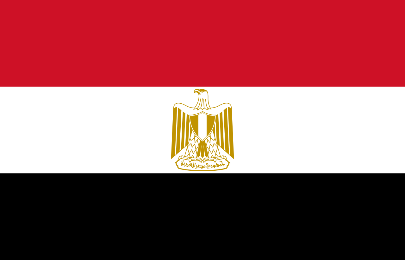 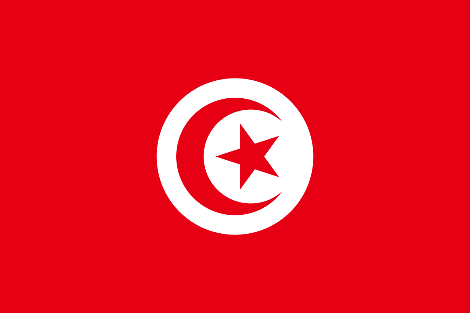 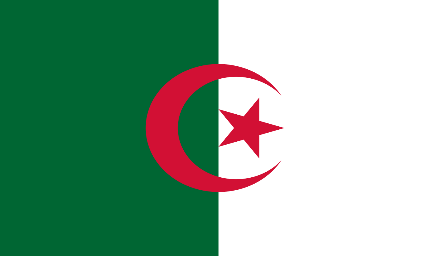 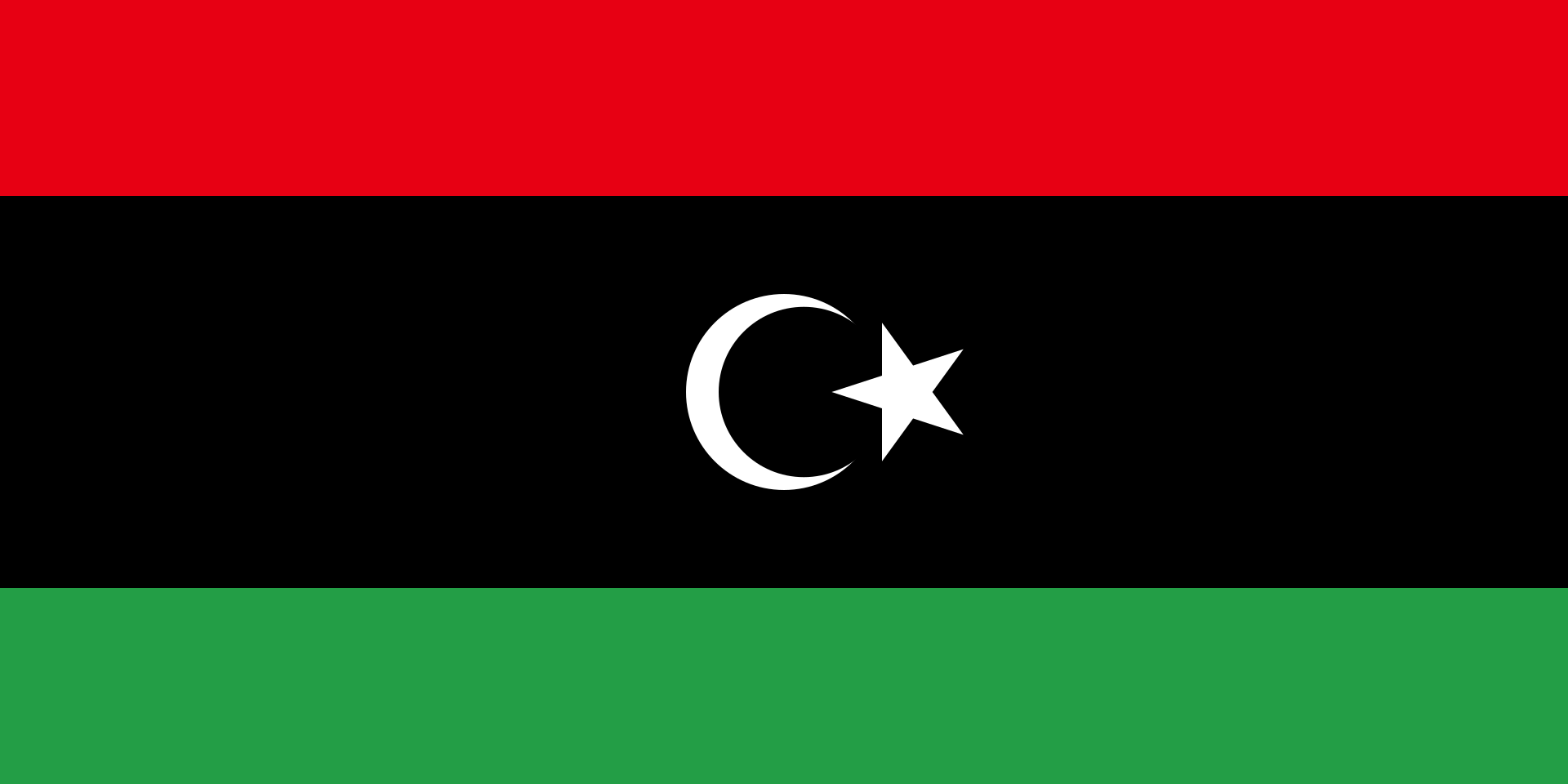 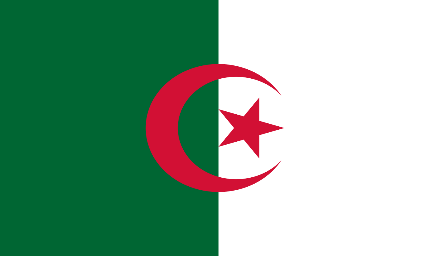 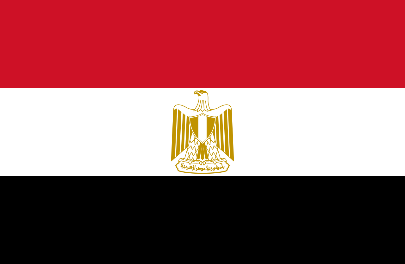 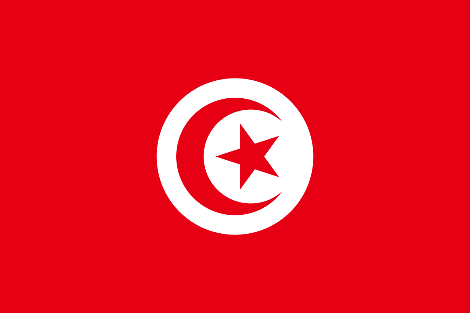 14. На фотографији је приказан град:

А) Бор                                   Б) Смедерево
В) Краљево                         Г) Прибој
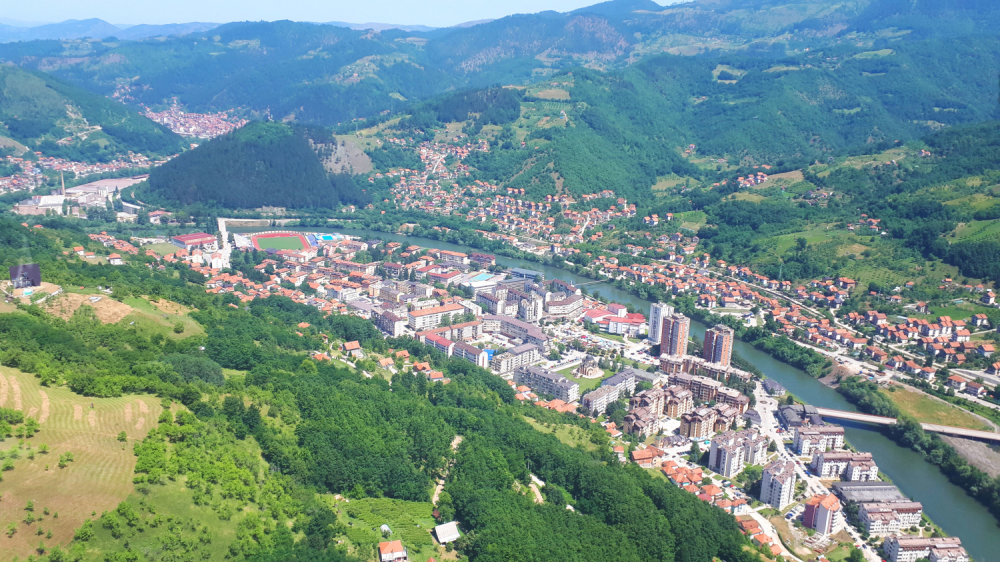 15. Графикон представља 10 највећих светских произвођача:

А) Дијаманата
Б) Сребра
В) Платине
Г) Злата
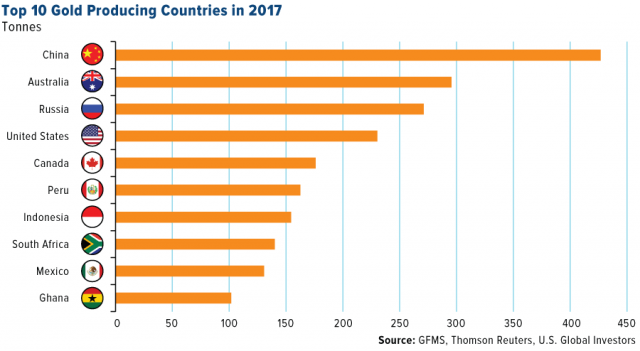 16. Фотографија је настала на територији:

А) Новог Зеланда
Б) Чилеа
В) Перуа
Г) Шведске
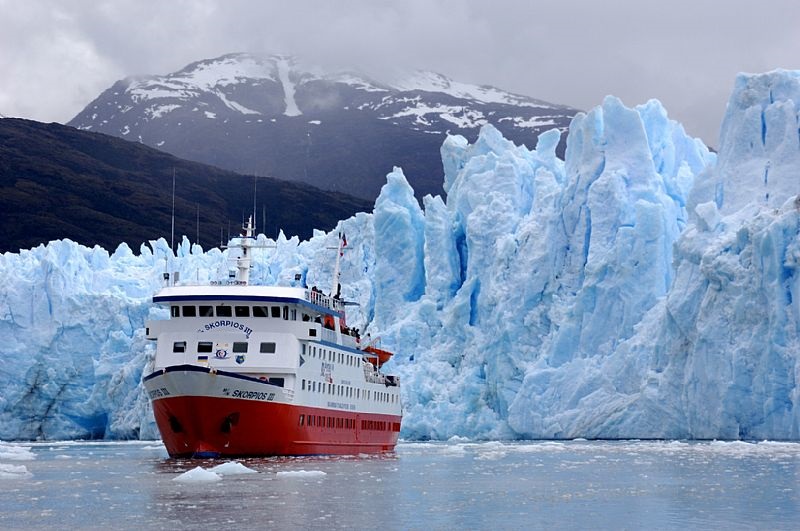 17. На карти је зеленом и плавом бојом представљен просторни размештај:

А) Ливада и пашњака
Б) Шума
В) Највећих годишњих
    количина падавина
Г) Сеизмички најтруснијих 
     терена
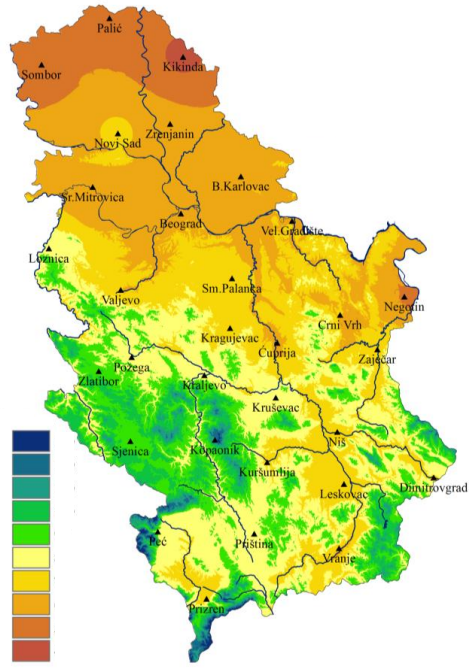 18. Објекат са слике намењен је превасходно за:
А) Спорт и рекреацију 
Б) Заштиту од буке 
В) Унапређење естетске вредности пејзажа 
Г) Кретање животиња
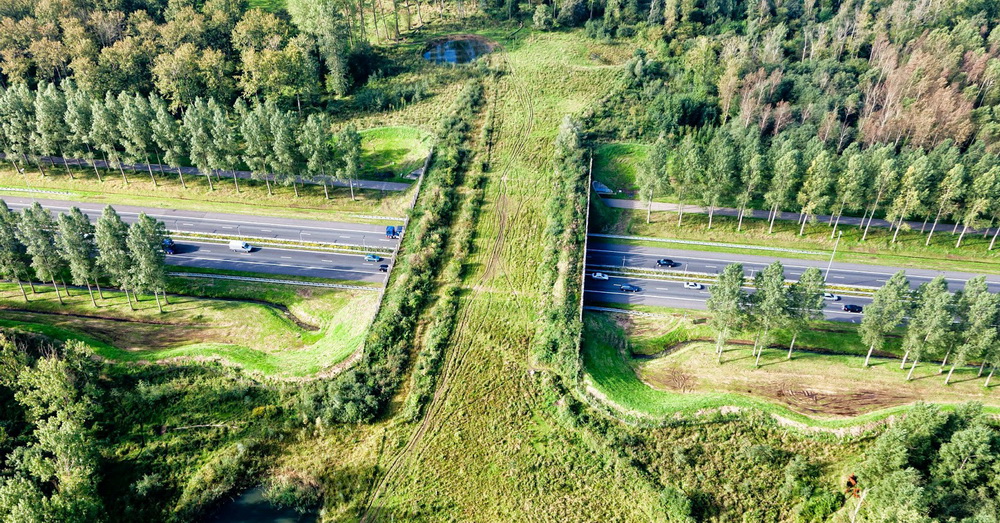 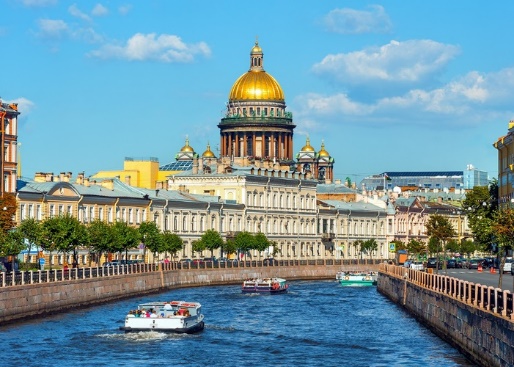 19. Град са фотографија
 налази се на обали:

А) Руског залива
Б) Финског залива
В) Ботничког залива
Г) Ришког залива
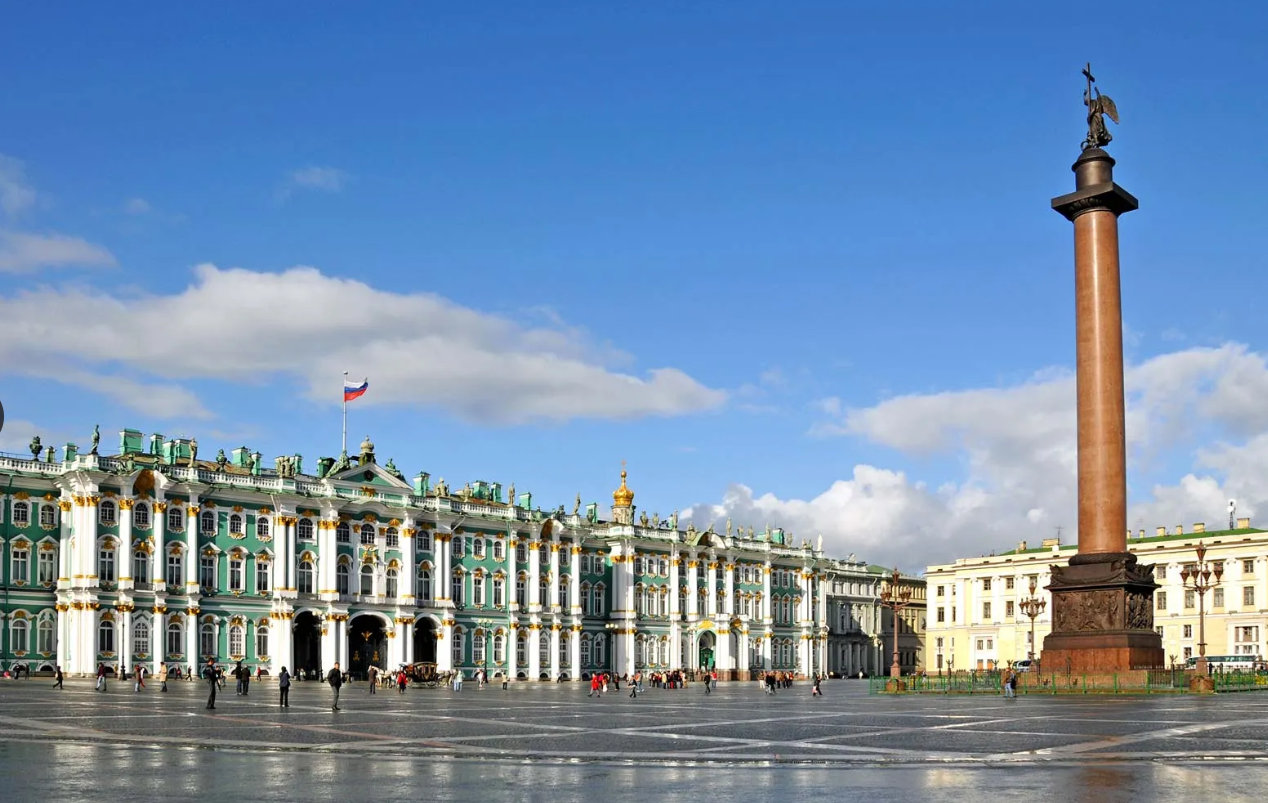 20. На карти су приказане просечне вредности:

А) Стопе наталитета
Б) Стопе морталитета
В) Стопе фертилитета
Г) Стопе природног прираштаја
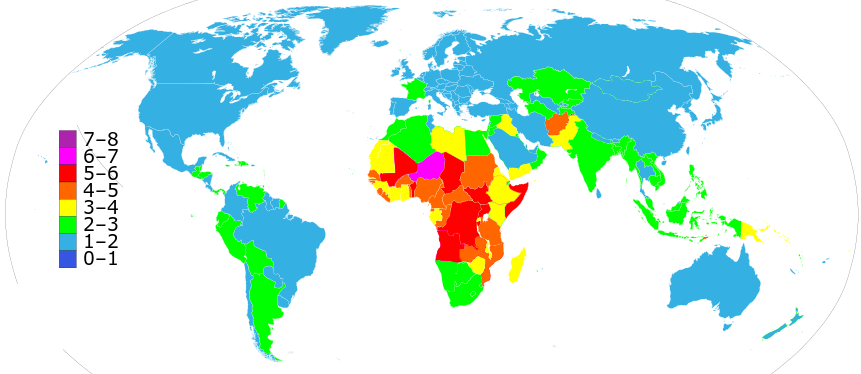 21. Шта је означено на сателитском снимку?

А) Шетландска острва
Б) Фарска острва
В) Свалбард
Г) Нова Земља
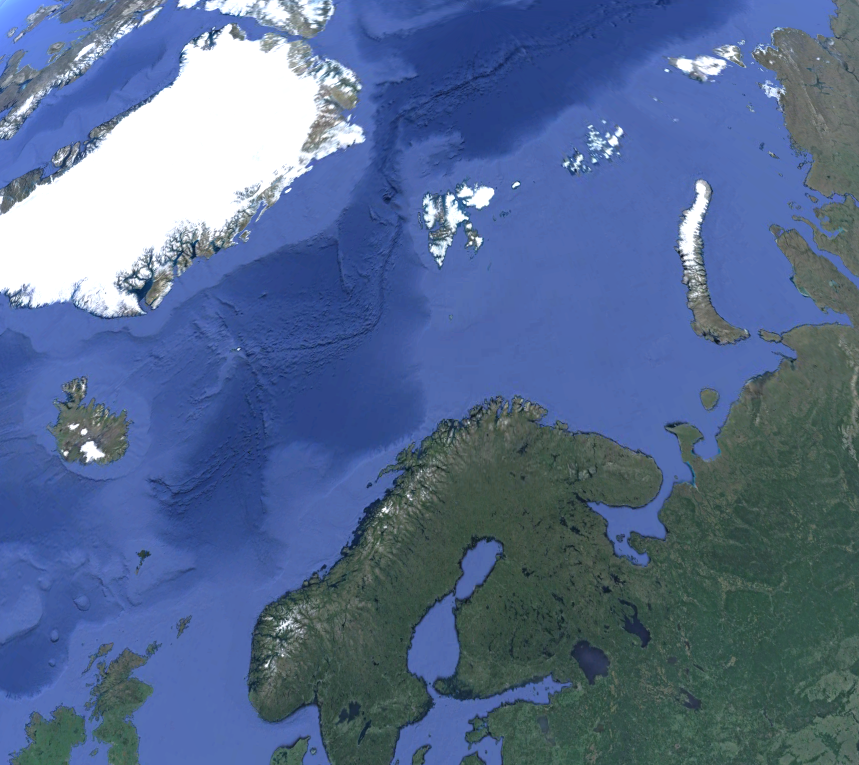 22. Избаци уљеза:

А)                                           Б)





В)                                            Г)
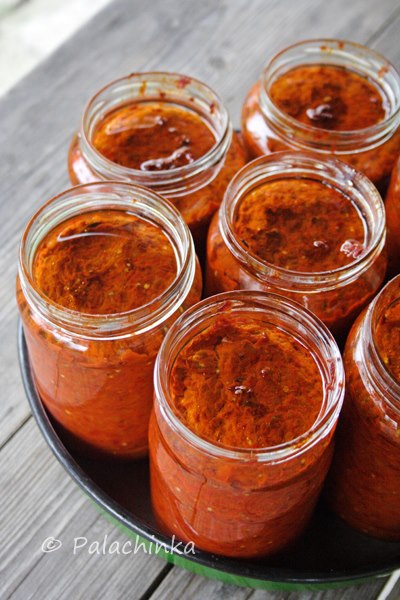 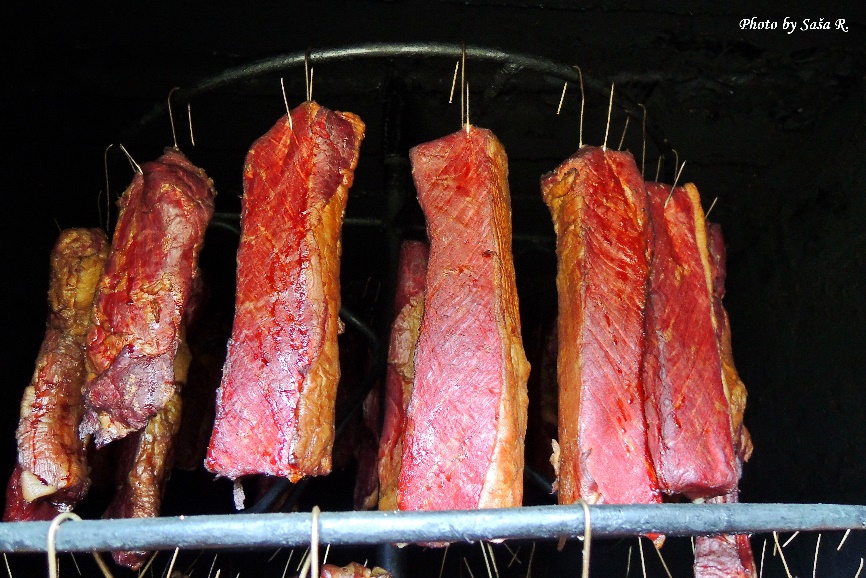 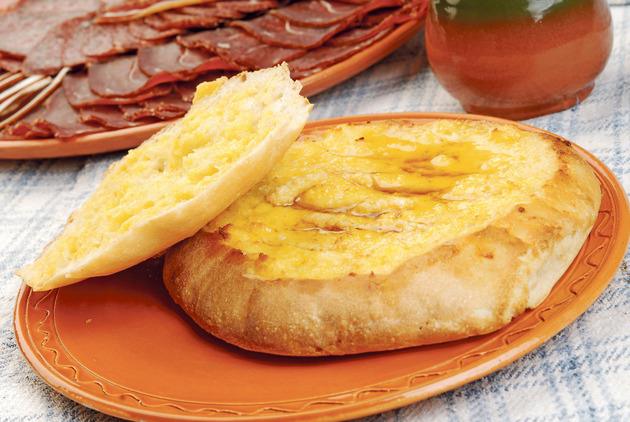 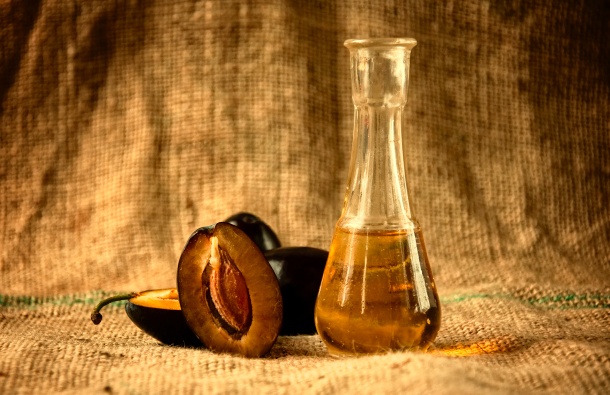 23. Животињу са фотографије можемо видети у:

А) Пустињи Гоби
Б) Сахари
В) Атаками
Г) Пустињи Намиб
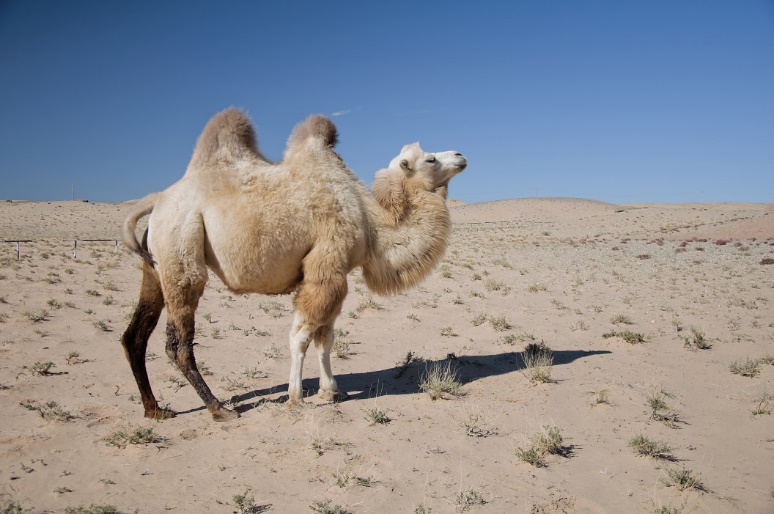 24. Главни фактор настанка водопада са слике је:

А) Флувијална ерозија
Б) Флувијална акумулација
В) Крашка ерозија
Г) Тектоника
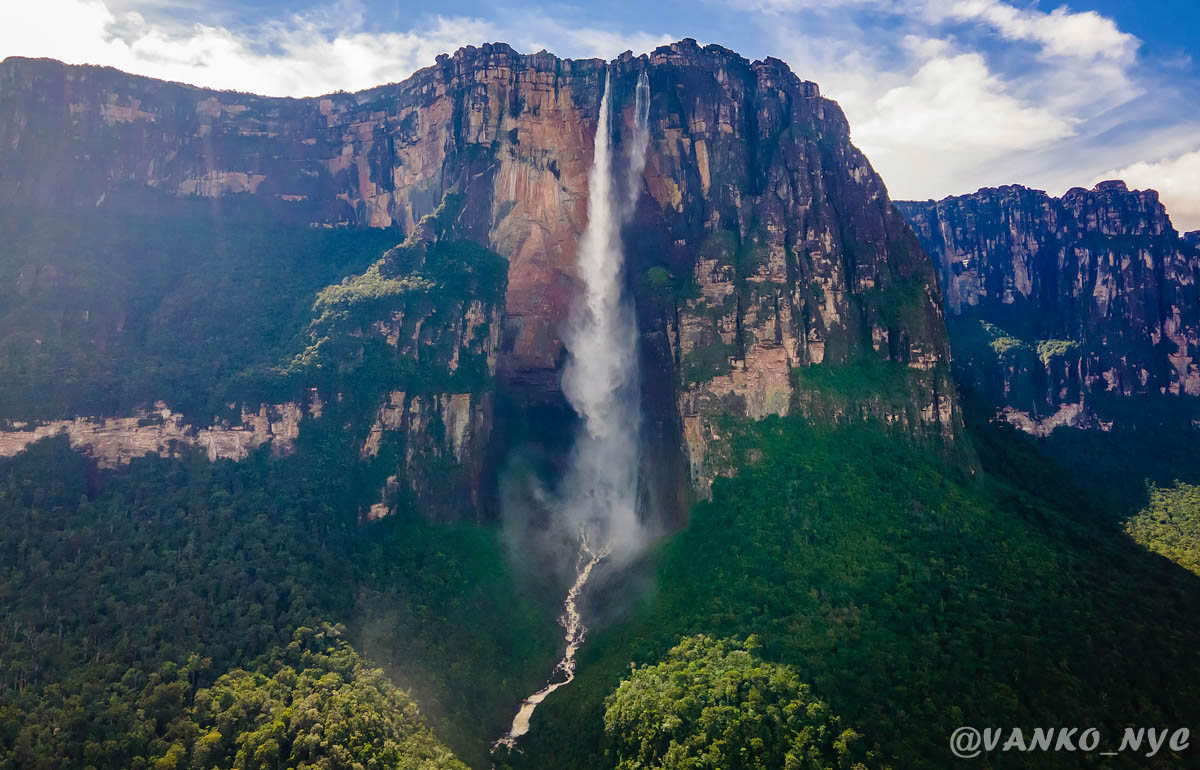 25. Уравнотежена полна структура Катара (2020) је нарушена услед:

А) Емиграције женског ст.        Б) Досељавања избеглица
В) Досељавања страних радника     Г) Смртности жена
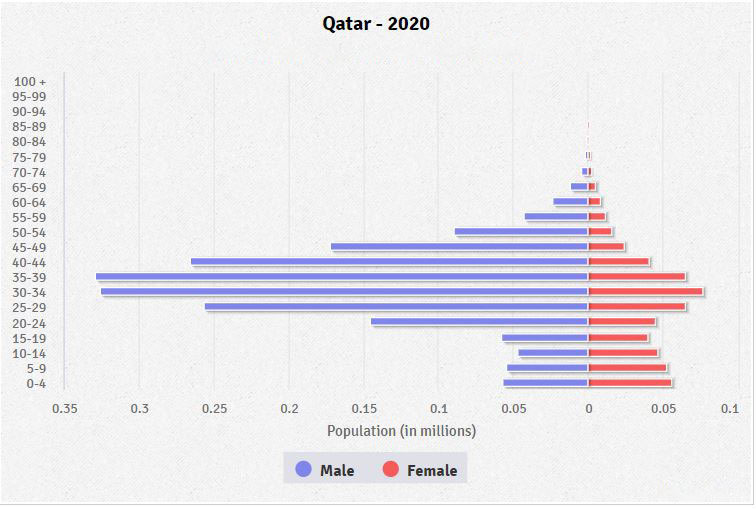 М                       Ж
26. Пејзаж са фотографије настао је захваљујући:

А) Крчењу шуме
Б) Обради земљишта
В) Рударству
Г) Земљотресу
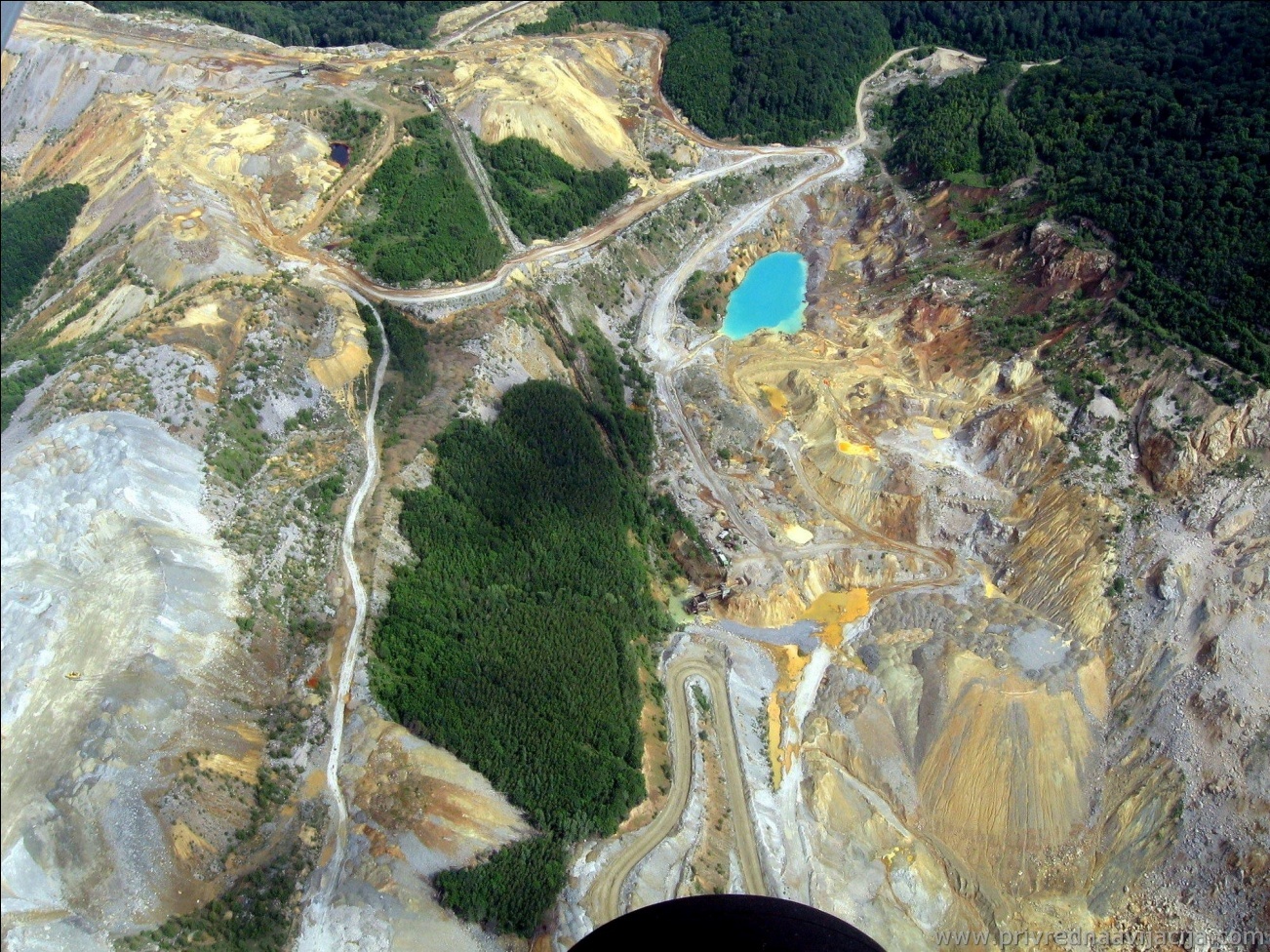 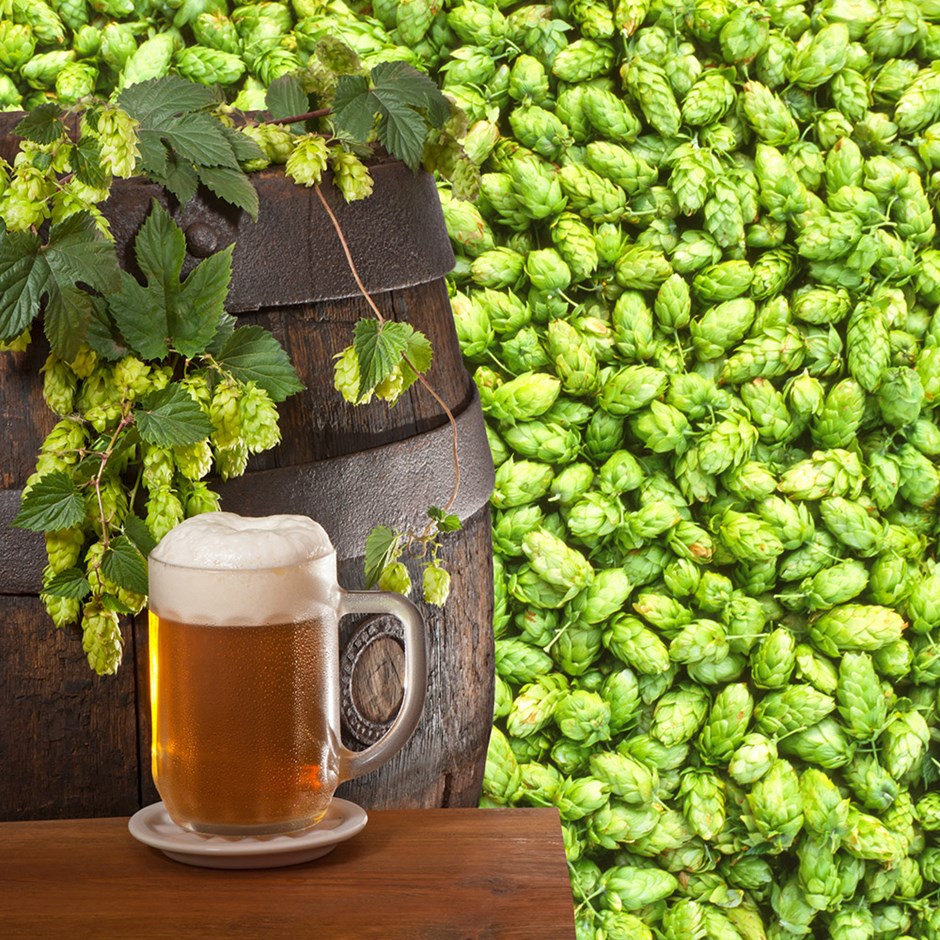 27. Култура са слике највише се узгаја у околини:

А) Зајечара
Б) Бачког Петровца
В) Београда
Г) Ваљева
28. На карти је приказан степен угрожености од:

А) Аерозагађења             Б) Псеудоурбанизације
В) Дезертификције         Г) Маларије
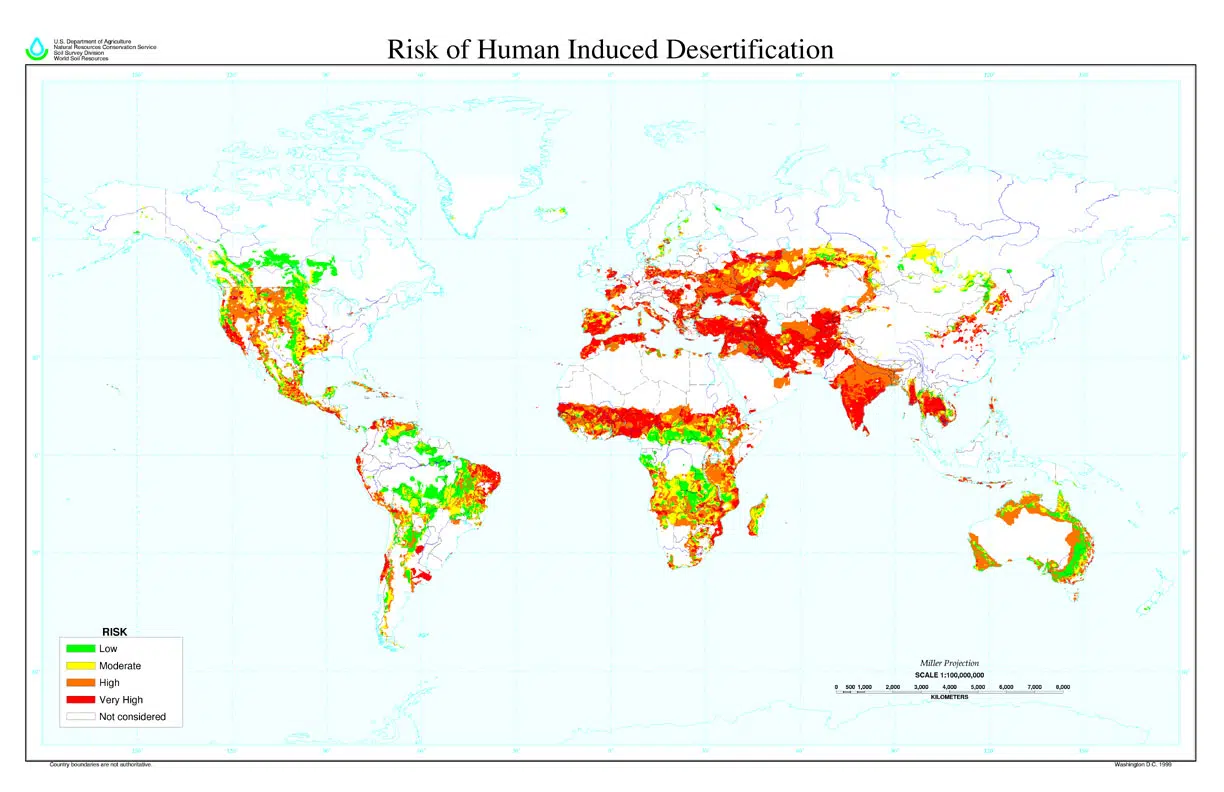 29. Држава, чије су контуре приказане, не граничи се са:

А) Јужноафричком р.
Б) Боцваном
В) Анголом
Г) Мозамбиком
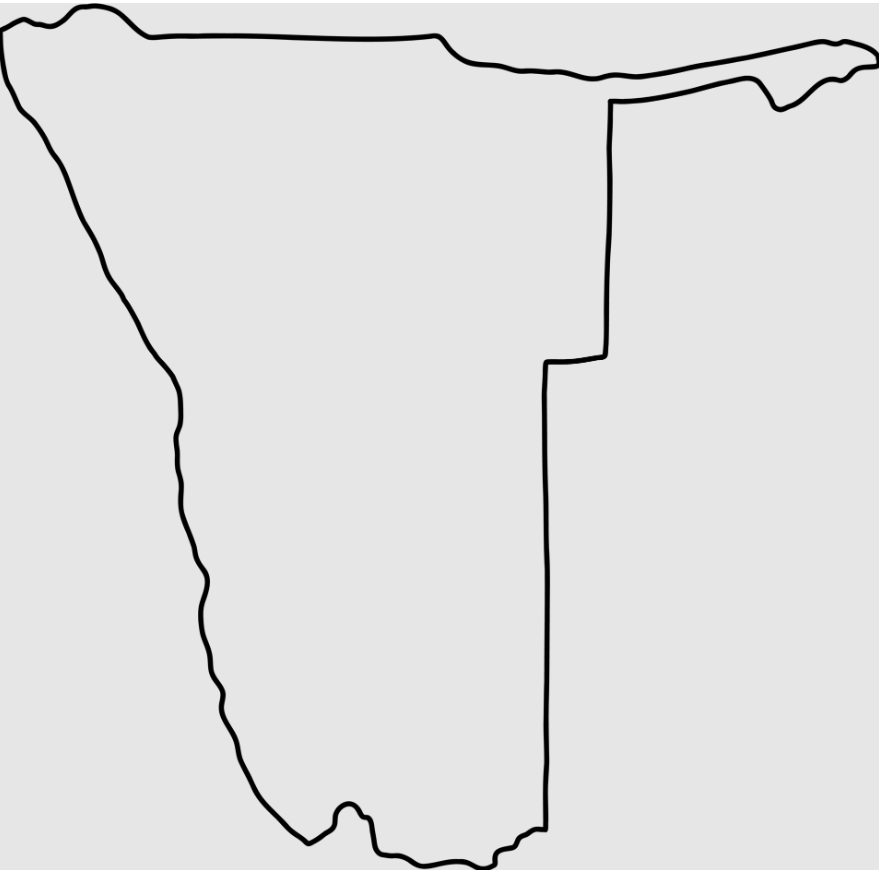 30. Позната грађевина са фотографије налази се у:

А) Бриселу
Б) Стразбуру
В) Хагу
Г) Амстердаму
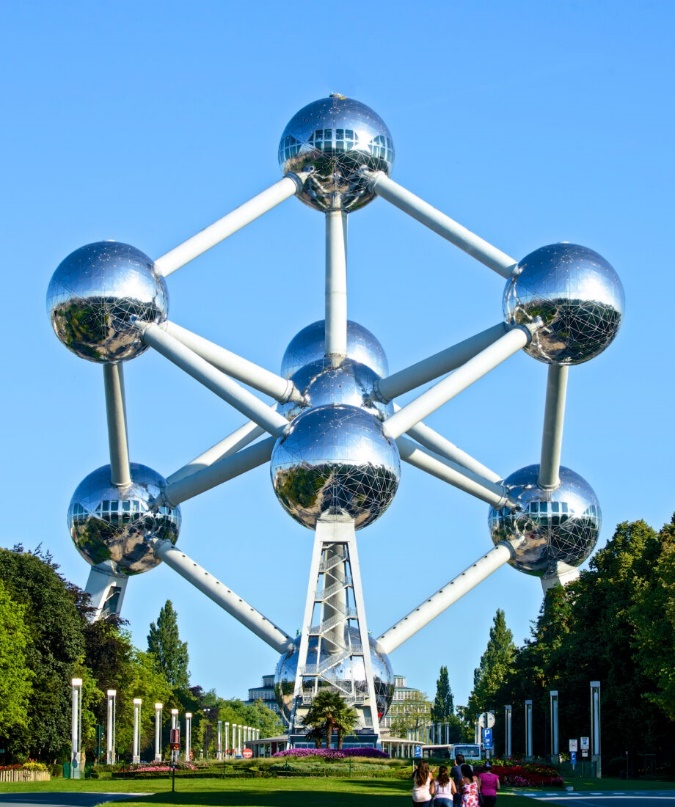 31. Пејзаж са фотографије карактеристичан је за:

А) Сахел                            Б) Етиопску висораван
В) Басен Конга                Г) Атласке планине
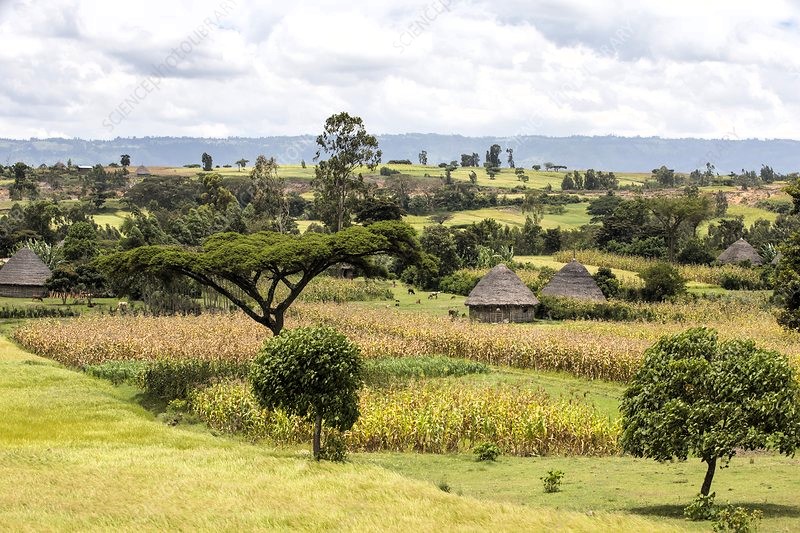 32. Специфичан планински врх са слике зове се:

А) Мон Блан                     Б) Триглав
В) Матерхорн                   Г) Елбрус
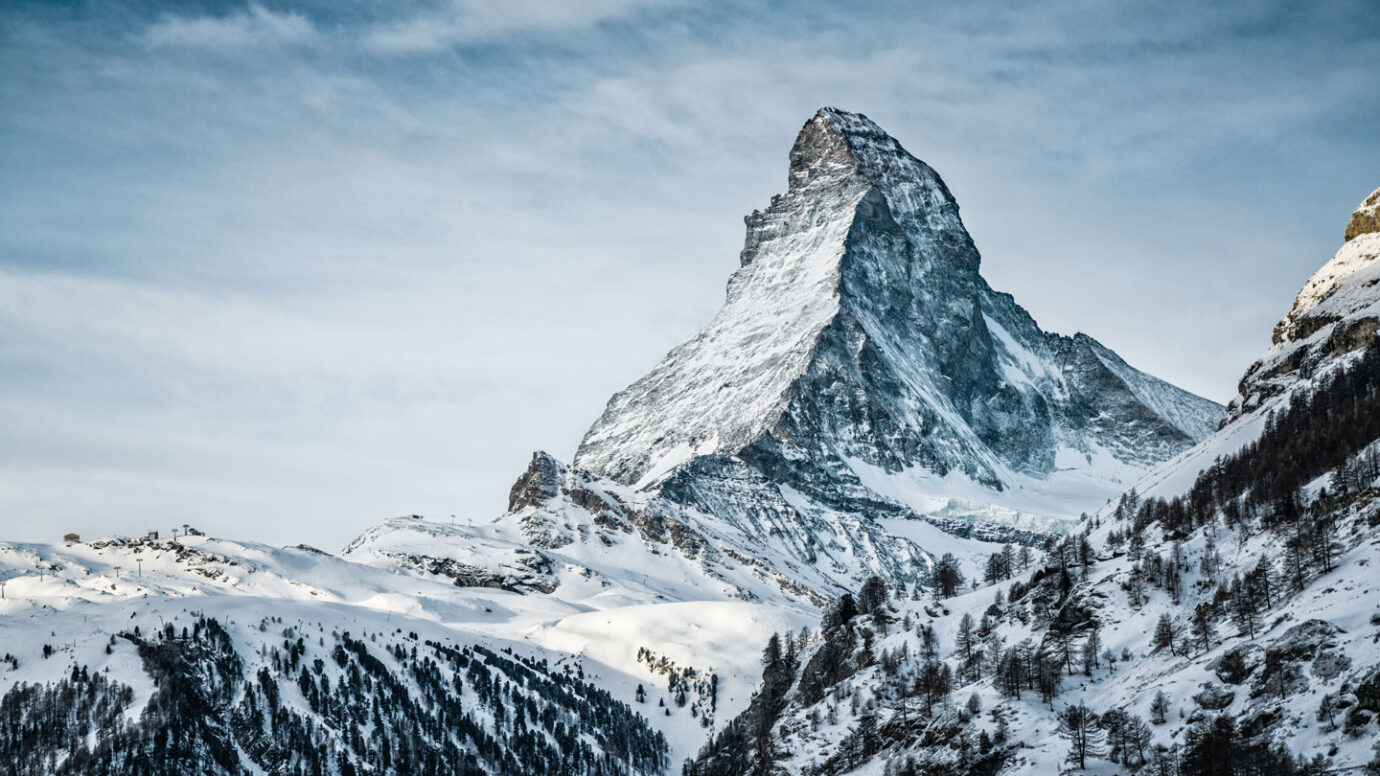 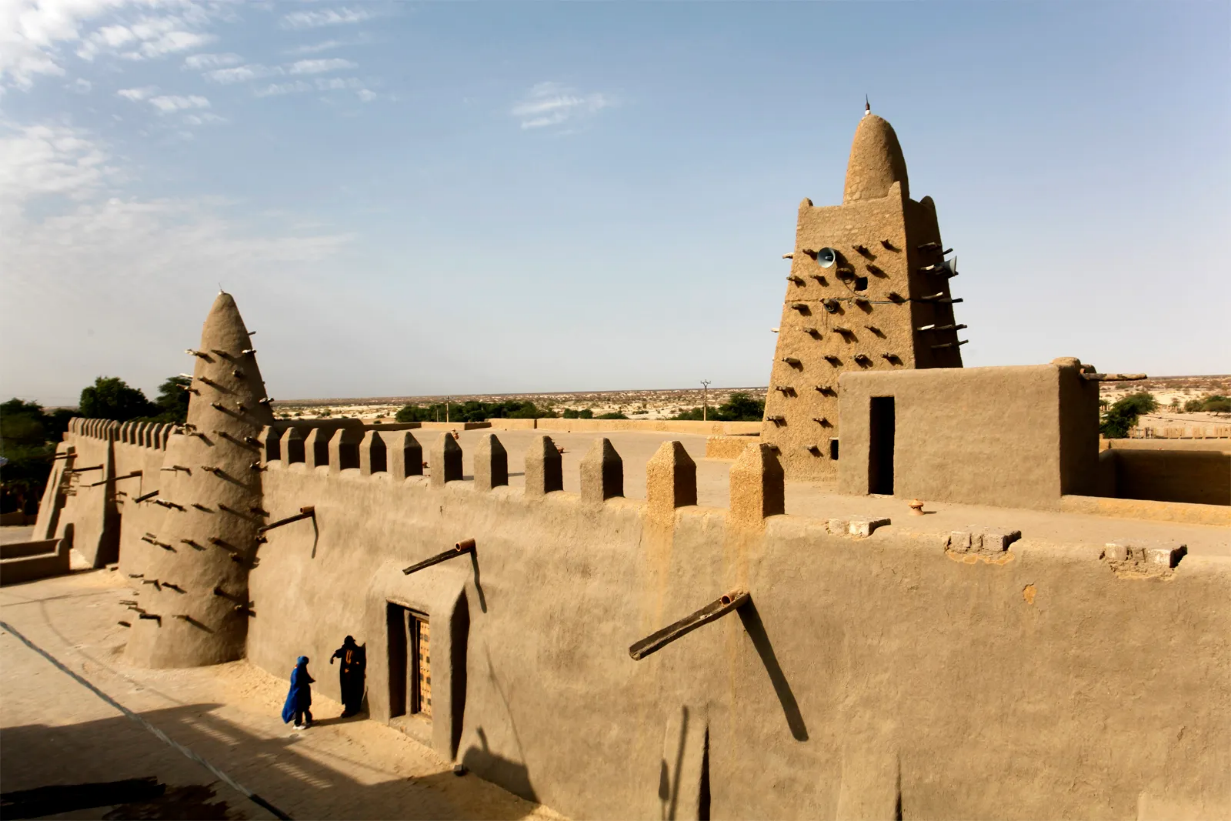 33. Знаменитост са фотографија налази се у држави која је означена бројем:

А) 1       Б) 2
В) 3       Г) 4
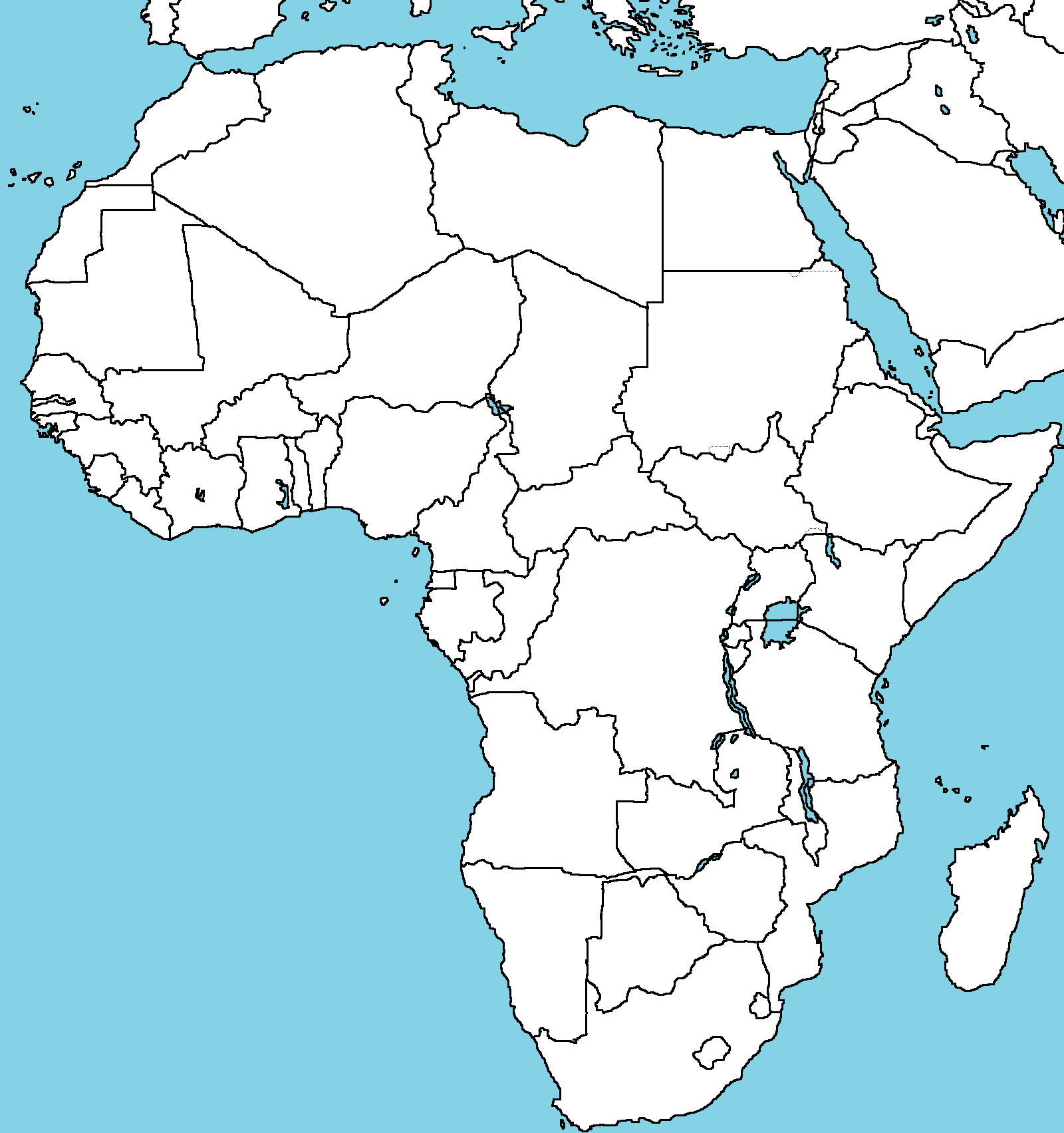 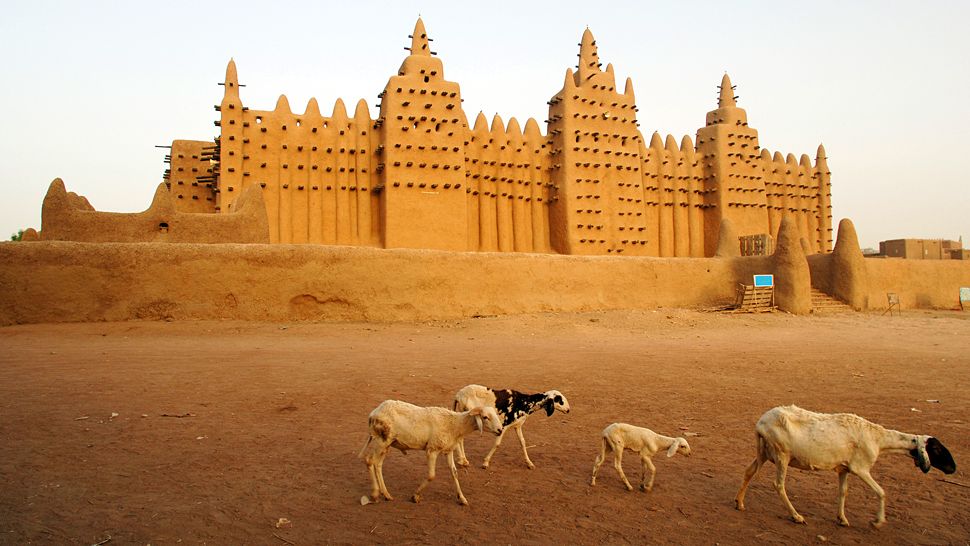 1
4
3
2
34. На карти су означене главне зоне узгоја:

А) Каучуковог дрвета      Б) Кафе
В) Кедровог дрвета          Г) Кокоса
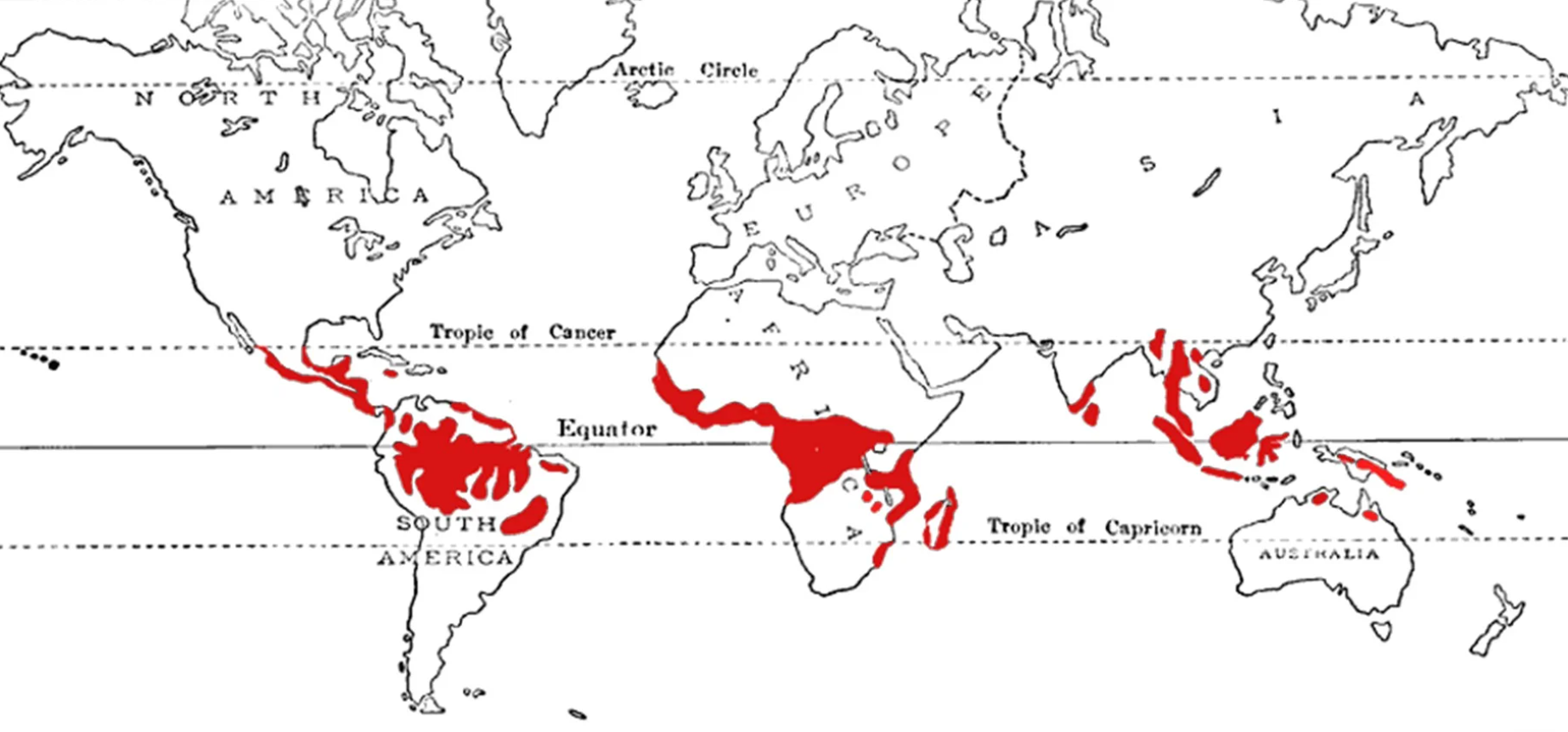 35. Град са фотографије налази се на ободу:

А) Косовске котлине
Б) Метохијске котлине
В) Пазарске котлине
Г) Врањске котлине
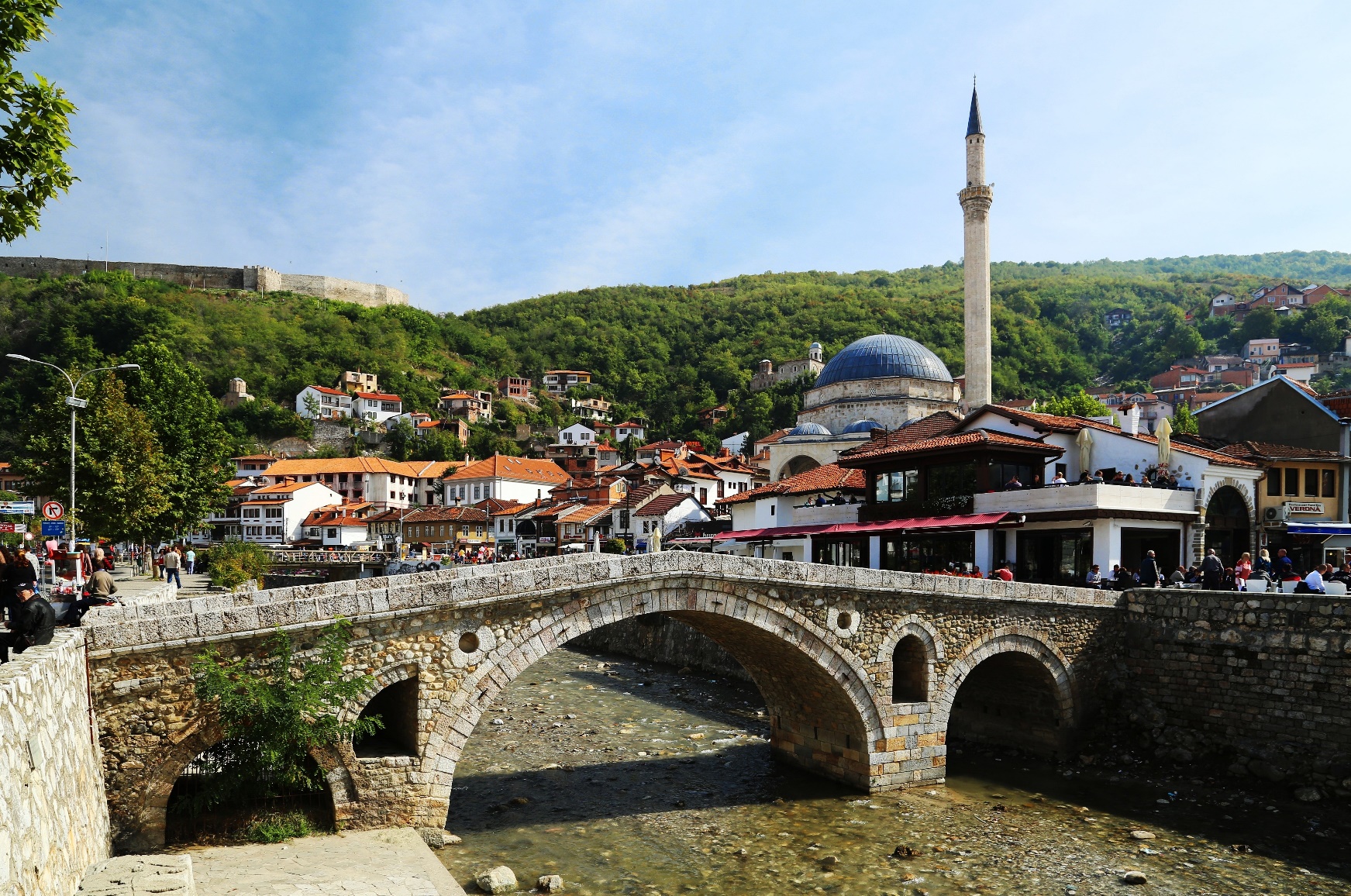 36. Необичан фестивал са фотографије одржава се у:

А) Шпанији
Б) Индији
В) Италији
Г) Грчкој
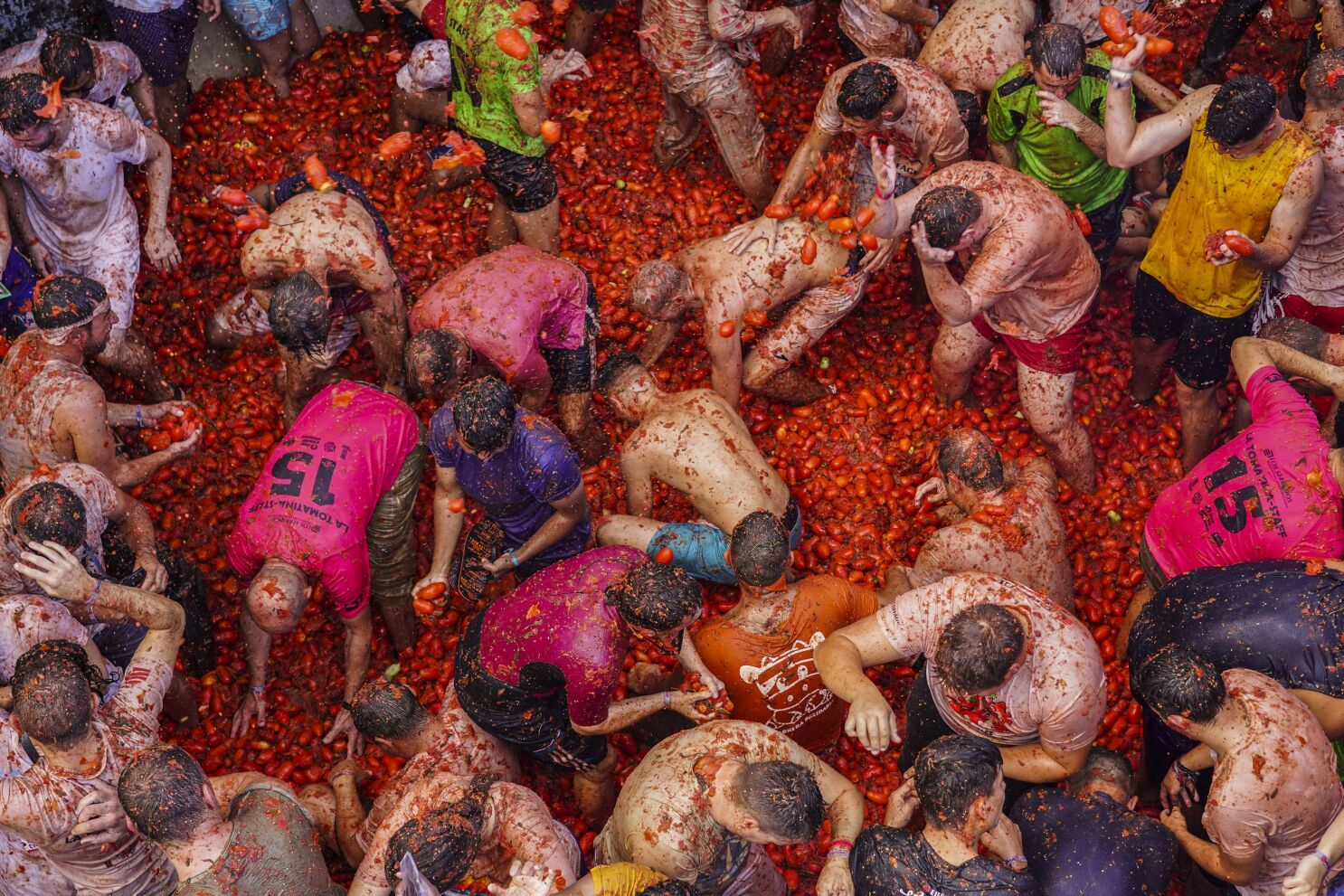 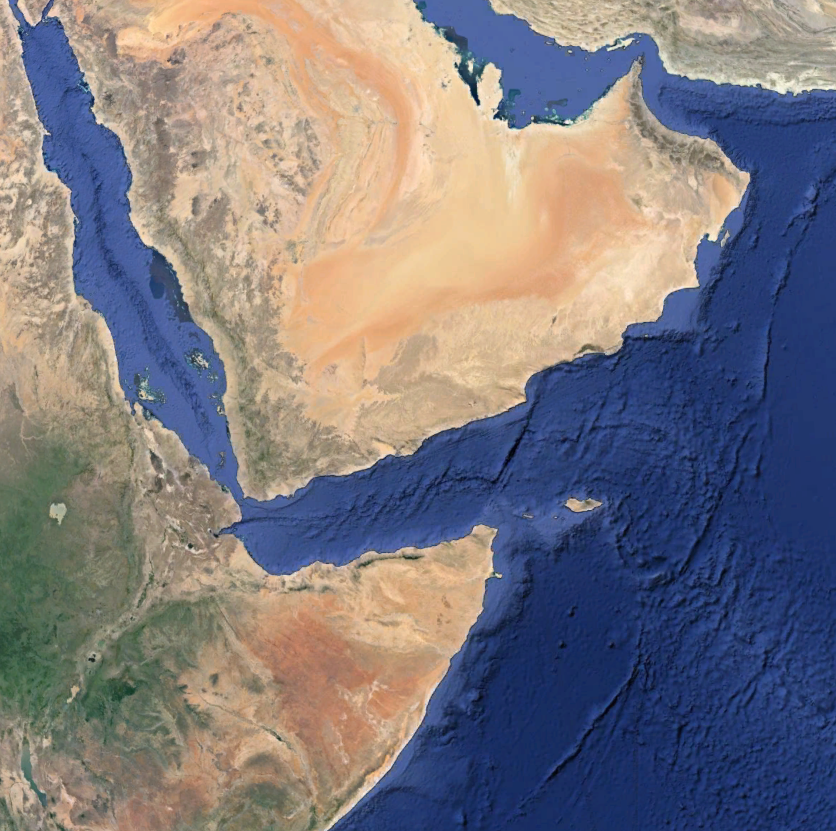 37. Који залив је означен на сателитском снимку?

А) Персијски
Б) Аденски
В) Сомалијски
Г) Арабијски
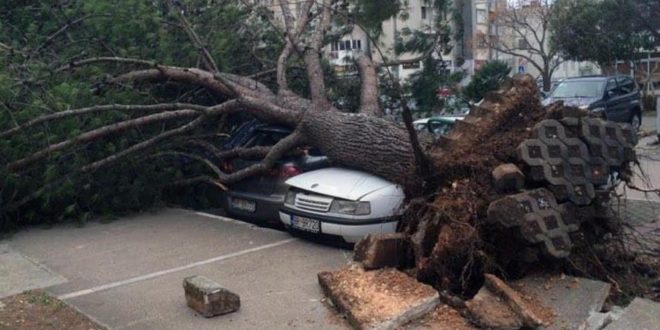 38. За призоре са фотографија из црногорског приморја заслужан је ветар:
А) Југо
Б) Маестрал
В) Бура
Г) Кошава
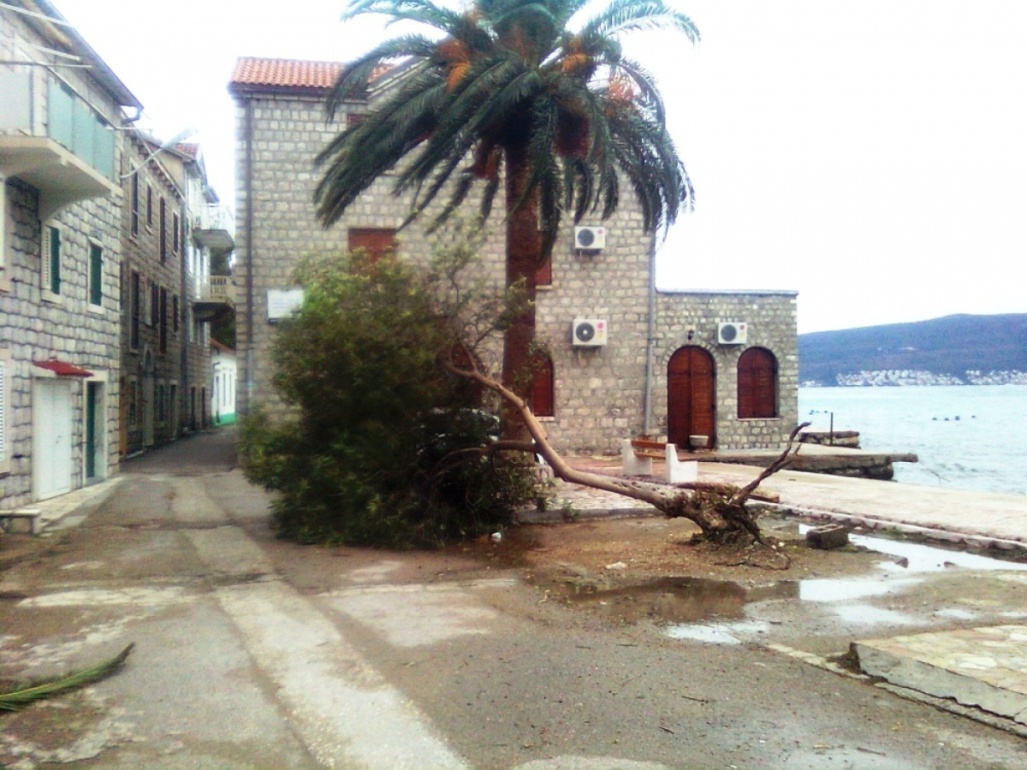 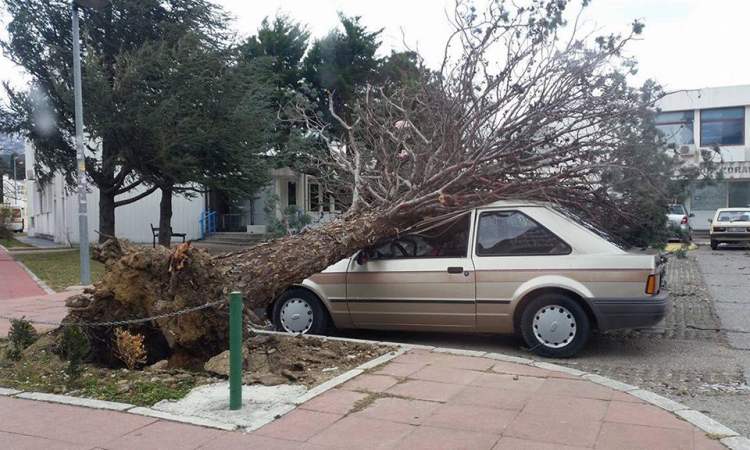 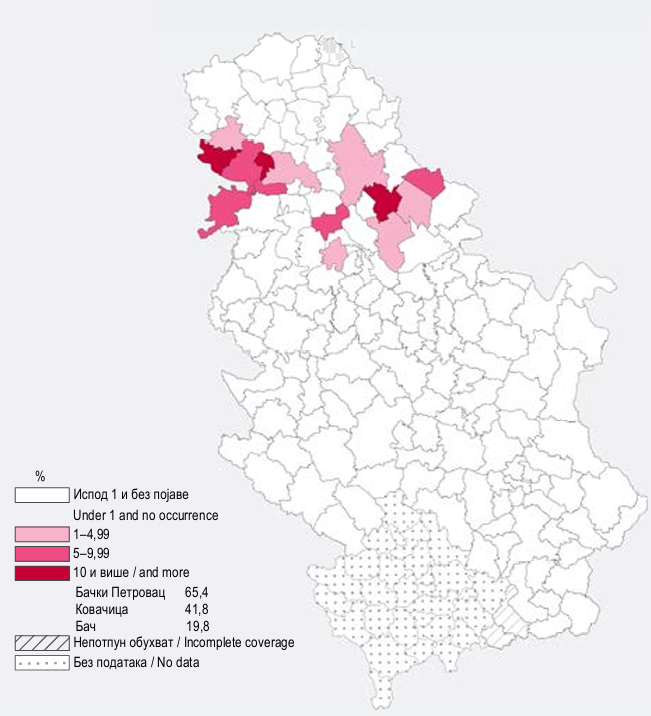 39. На карти је приказан просторни размештај :

А) Словака
Б) Мађара
В) Хрвата
Г) Румуна
40. Овакав тип вегетације нећемо видети на обали:

А) Флориде                         Б) Јукатана
В) Суматре                           Г) Сицилије
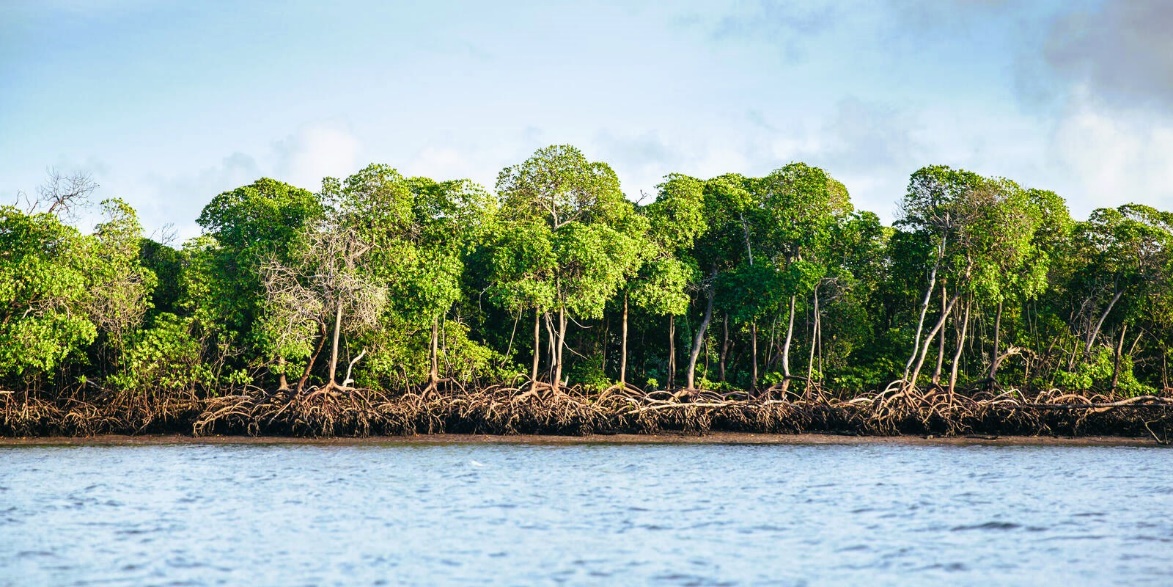